Згідно до оновленої програми з інформатики для 2-4 класів Наказ МОН №948 від 05.08.2016 р
3 клас
За новою програмою
Доповнення текстів зображеннями
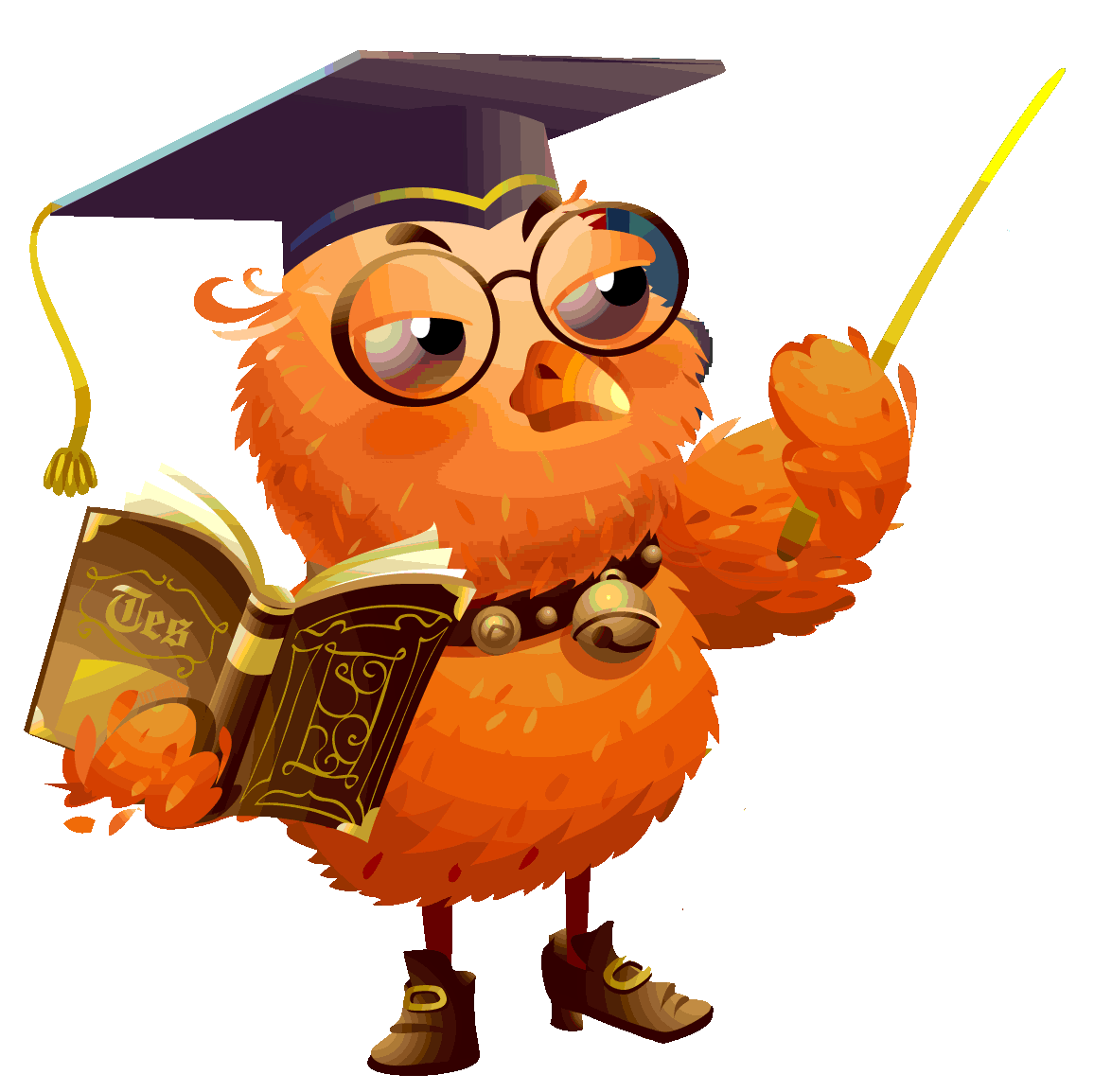 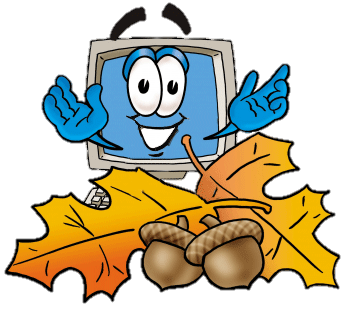 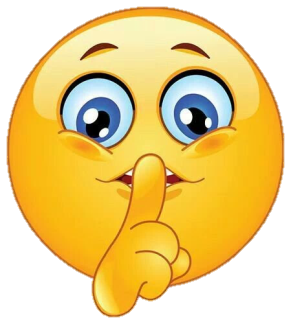 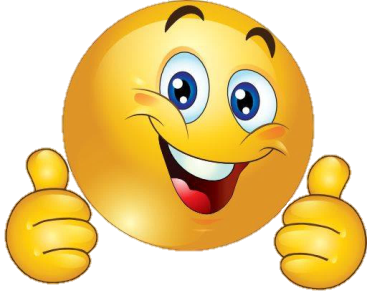 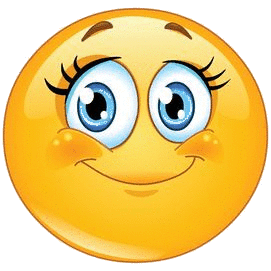 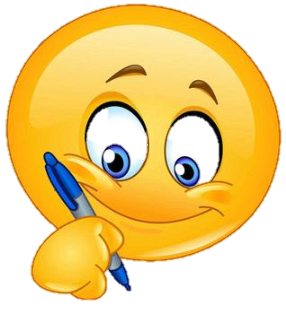 Клесівська ЗОШ I-II ступенів-ліцей
Тріщук Інна Володимирівна
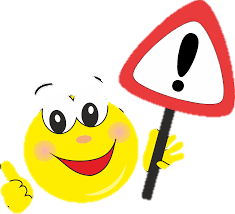 Вікно програми  Microsoft Word 2013
Назва документу
вкладки
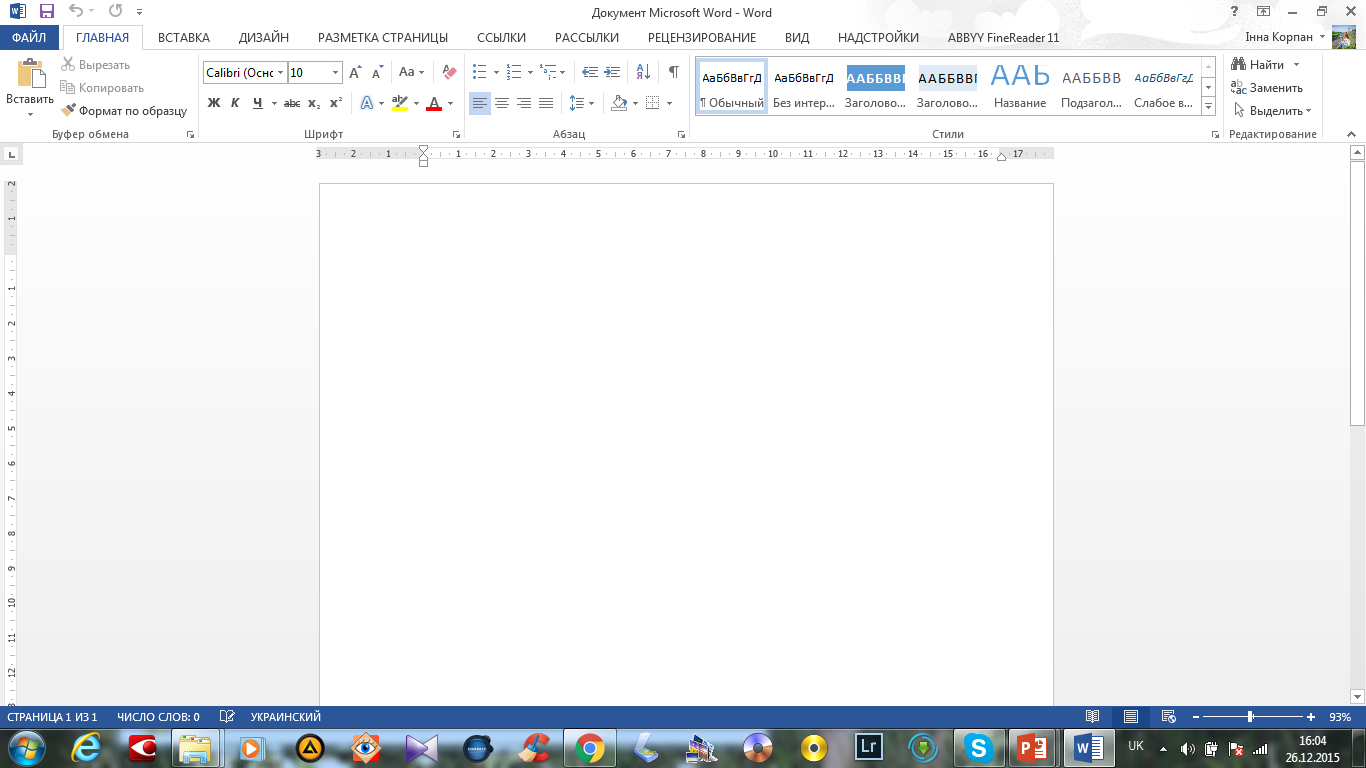 Група
інструментів
стрічка
Смуга прокручування
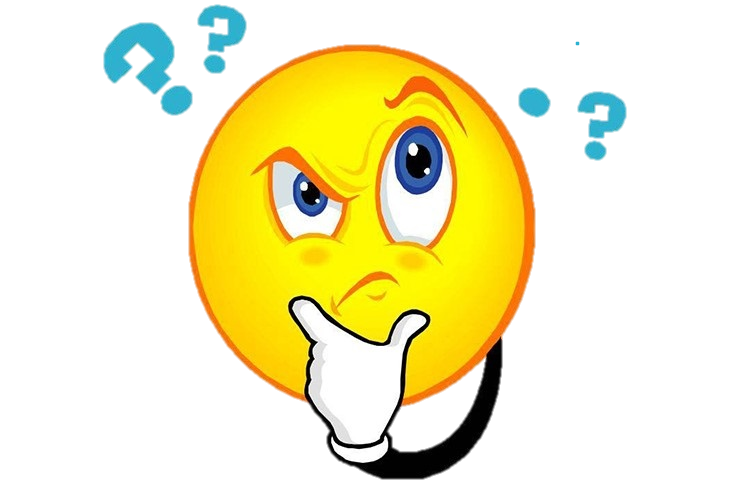 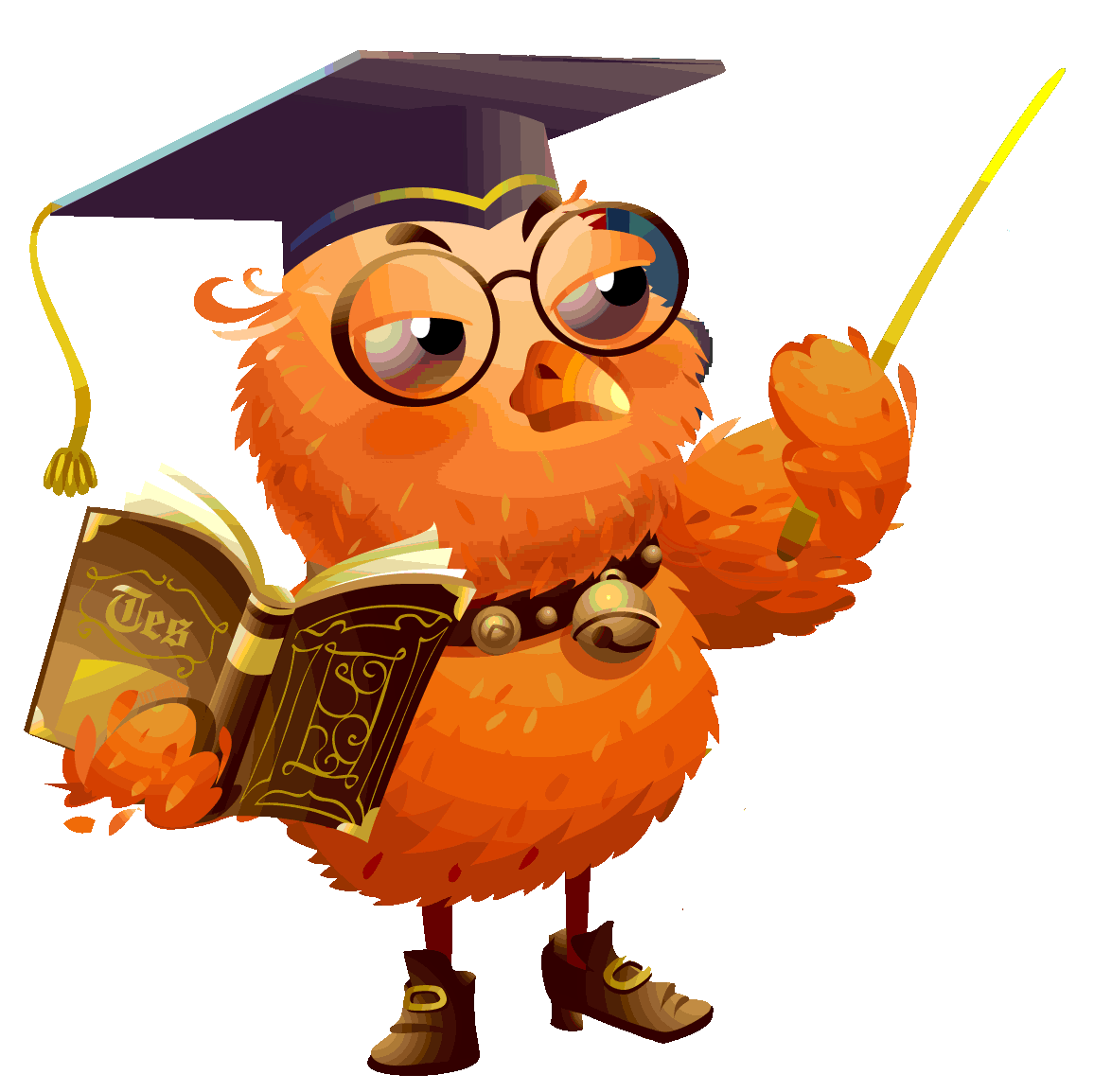 Робоча область
рядок стану
Клесівська ЗОШ I-II ступенів-ліцею
Тріщук Інна Володимирівна
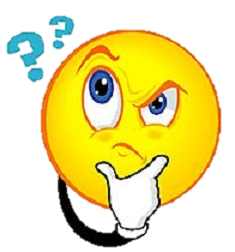 Призначення основних клавіш клавіатури
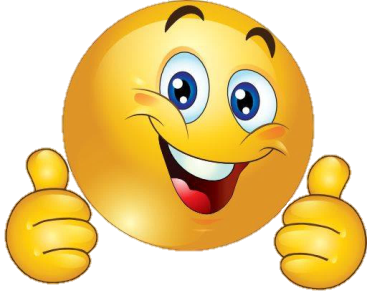 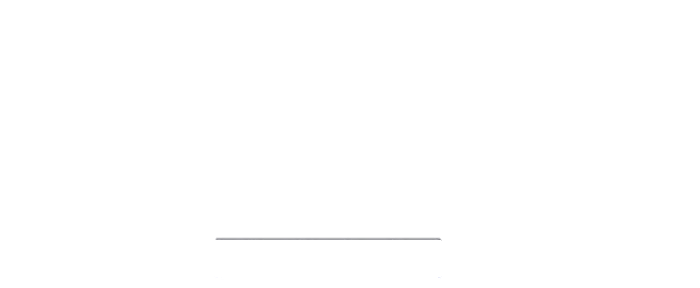 робити проміжки між словами
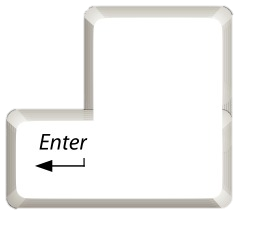 Клавіша виконання команди і переходу на наступний рядок
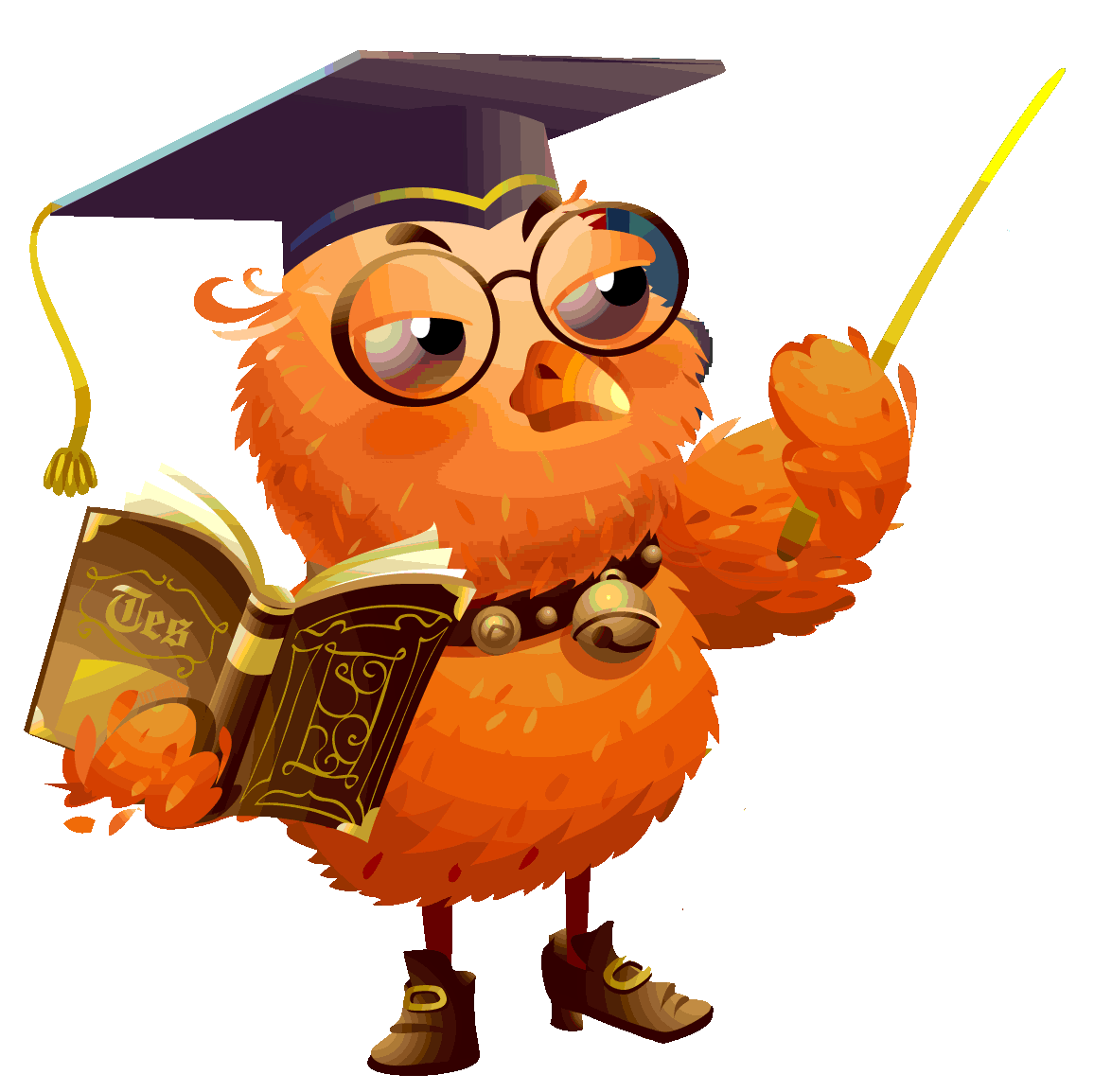 Ввести велику літера. Shift+A
Ввести набір знаків. На клавішах, де є «верхні» знаки.
Shift+1=!,   Shift+3=№,    Shift+4= ;,   Shift+7=?
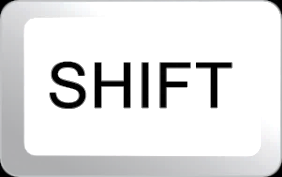 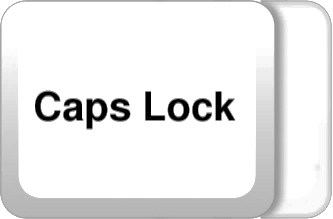 Клавіша введення всіх великих символів
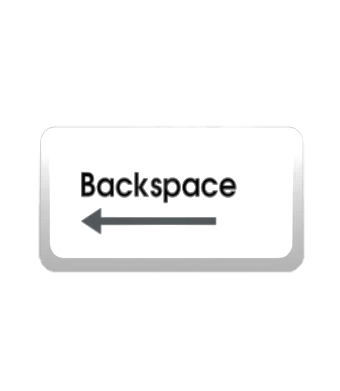 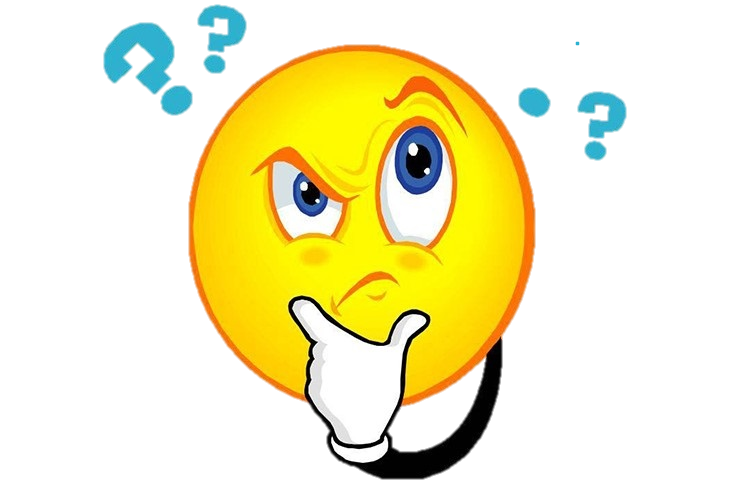 Витерти символ зліва від курсора
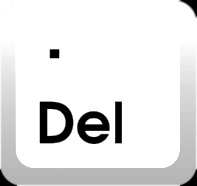 Витерти символ справа від курсора
Редагування
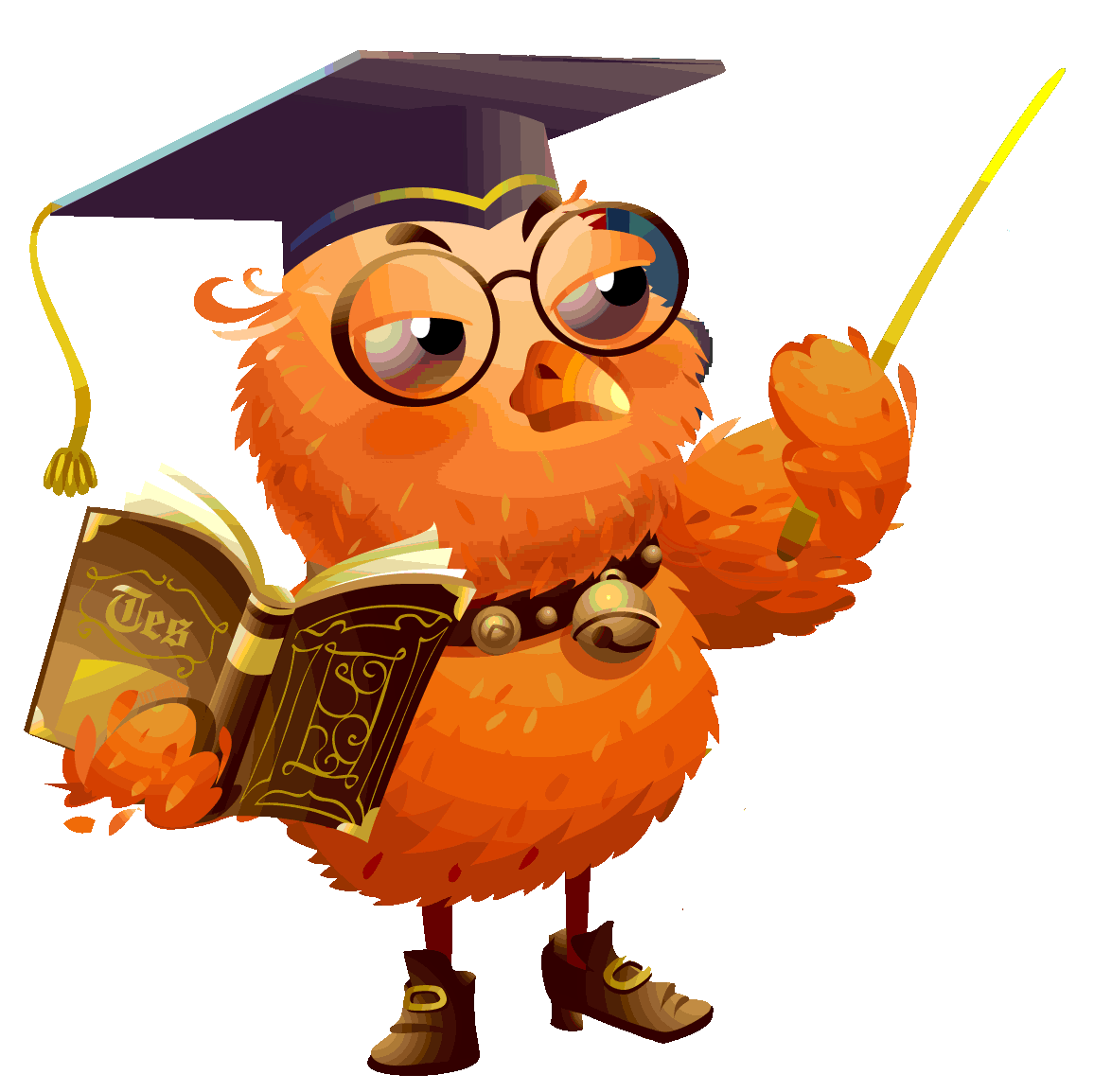 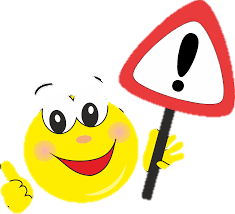 Назвіть основні команди редагування
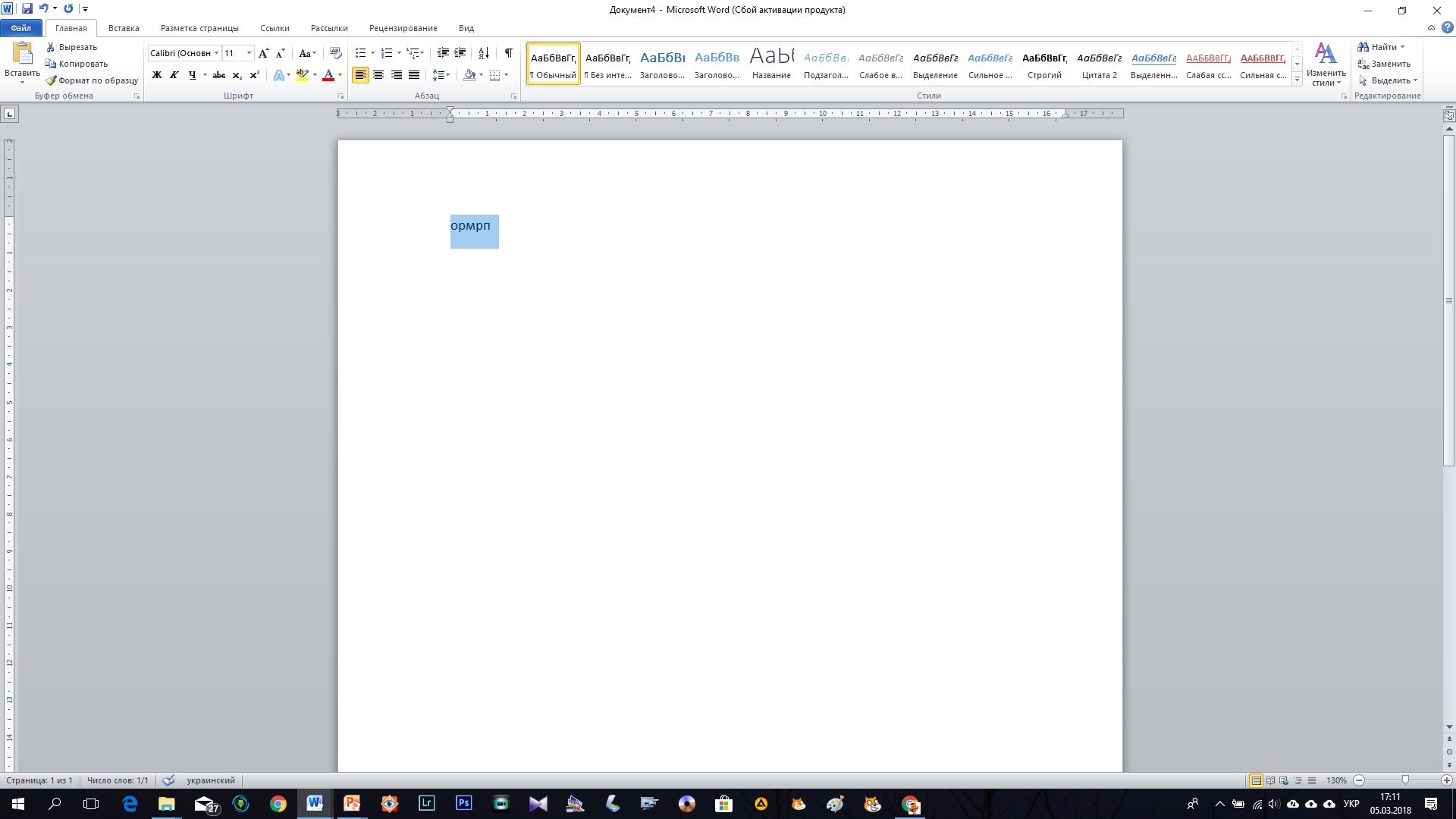 Вирізати
Вставити
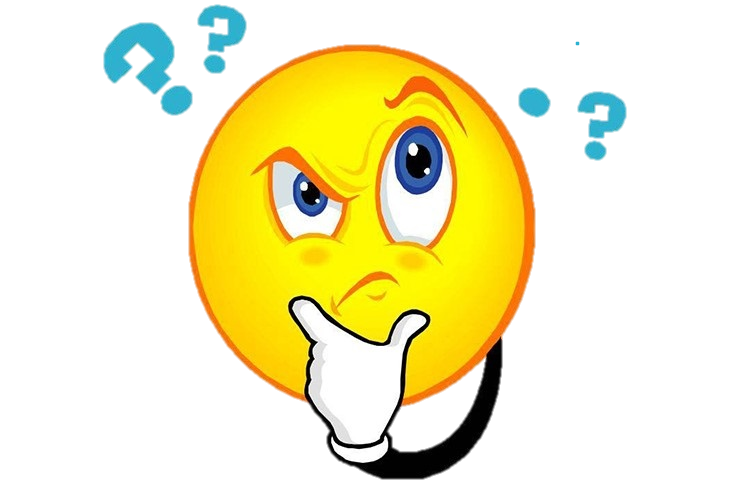 Копіювати
Клесівська ЗОШ I-II ступенів-ліцею
Тріщук Інна Володимирівна
Копіювання фрагменту тексту
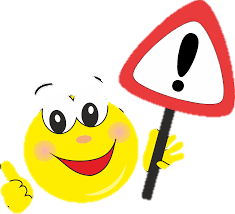 Щоб скопіювати текст потрібно:
1. Виділити фрагмент тексту
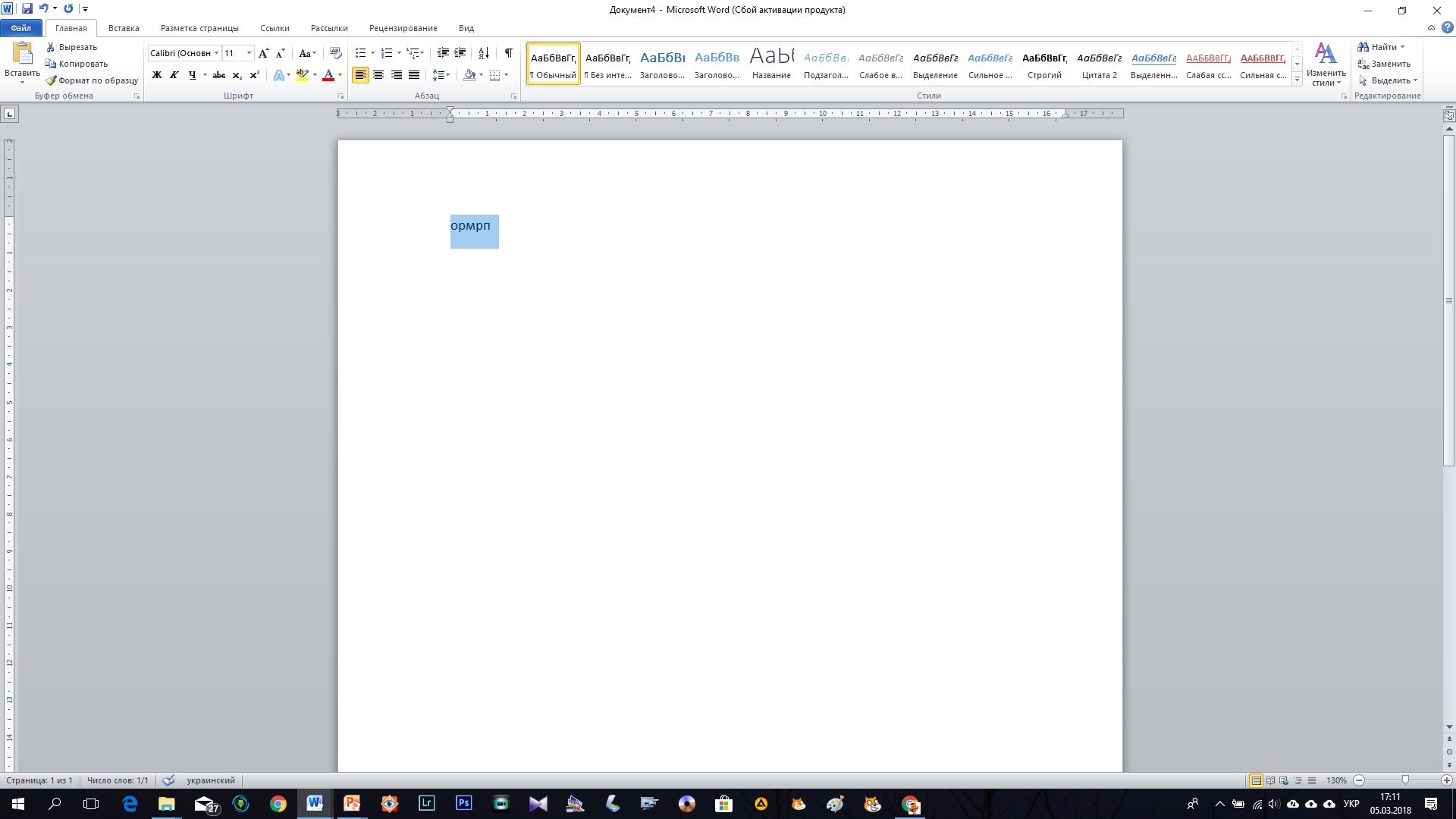 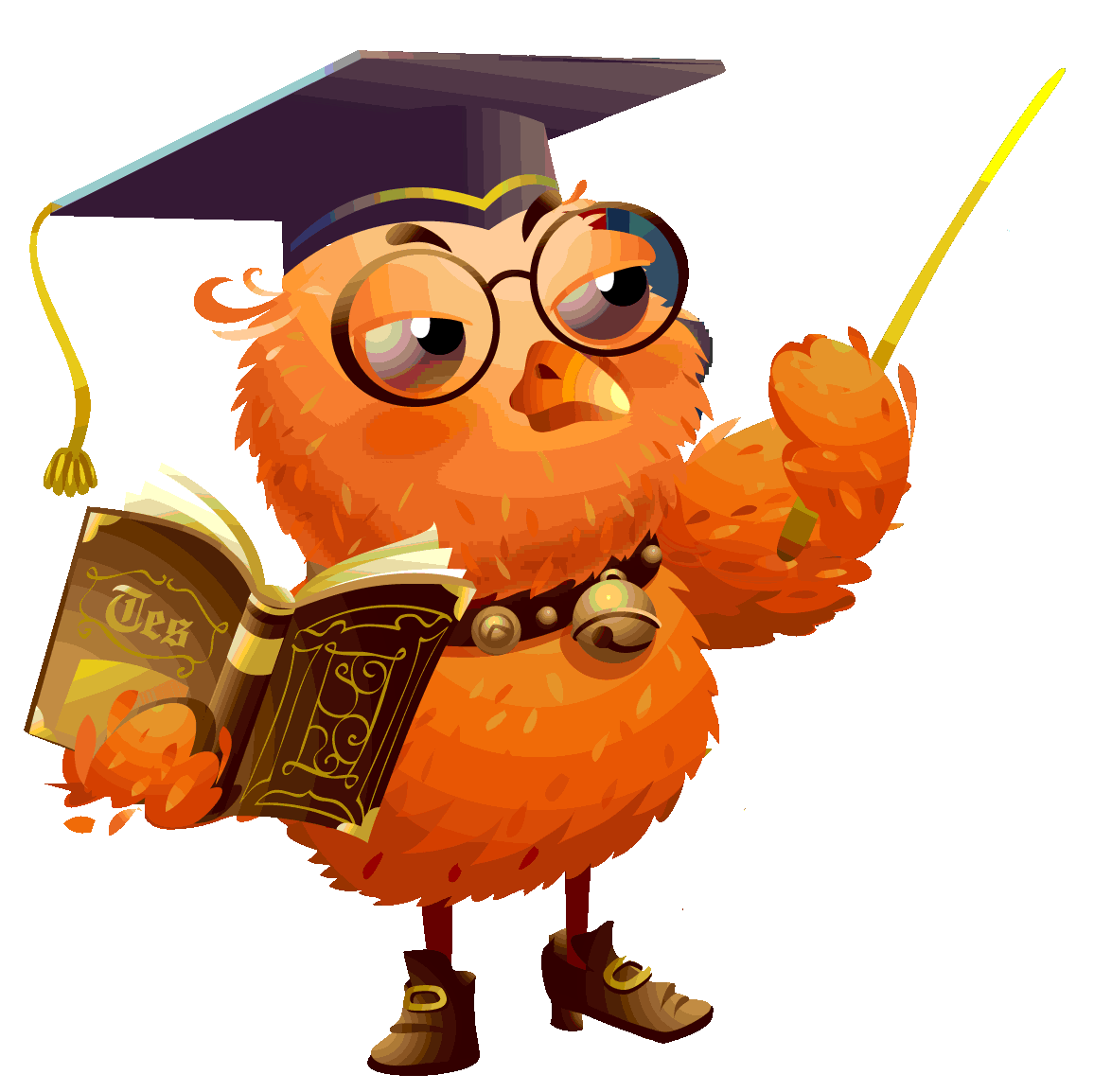 2. Вибрати команду Копіювати
3. Вставити курсор у те місце, куди потрібно вставити текст
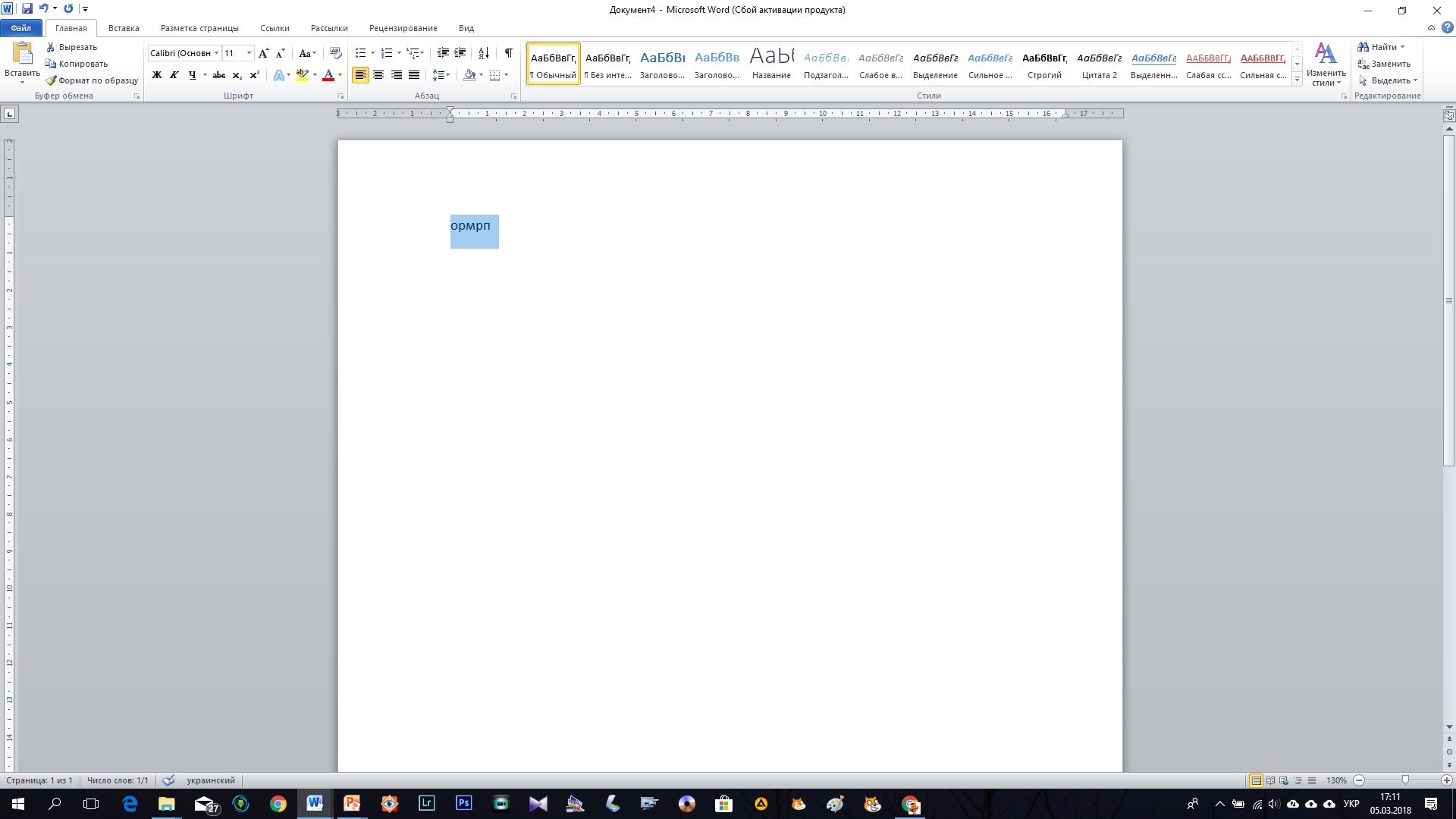 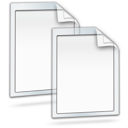 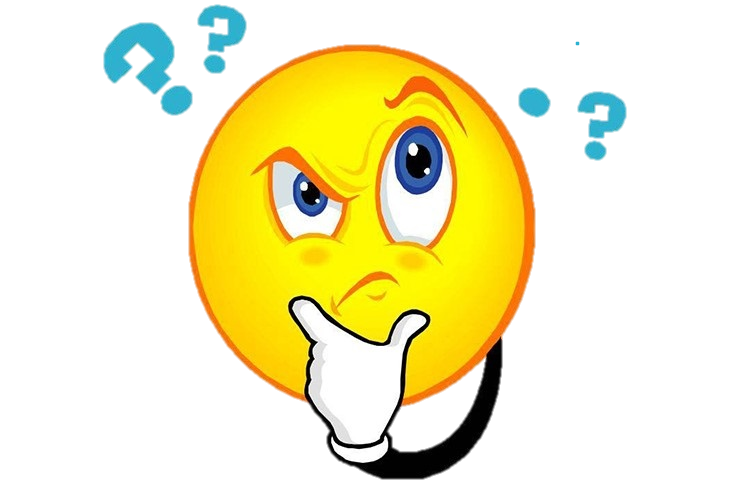 4. Вибрати команду Вставити
Клесівська ЗОШ I-II ступенів-ліцею
Тріщук Інна Володимирівна
Переміщення фрагменту тексту
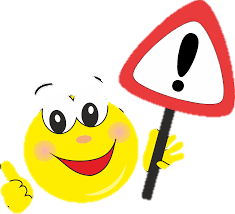 Щоб перемістити  текст потрібно:
1. Виділити фрагмент тексту
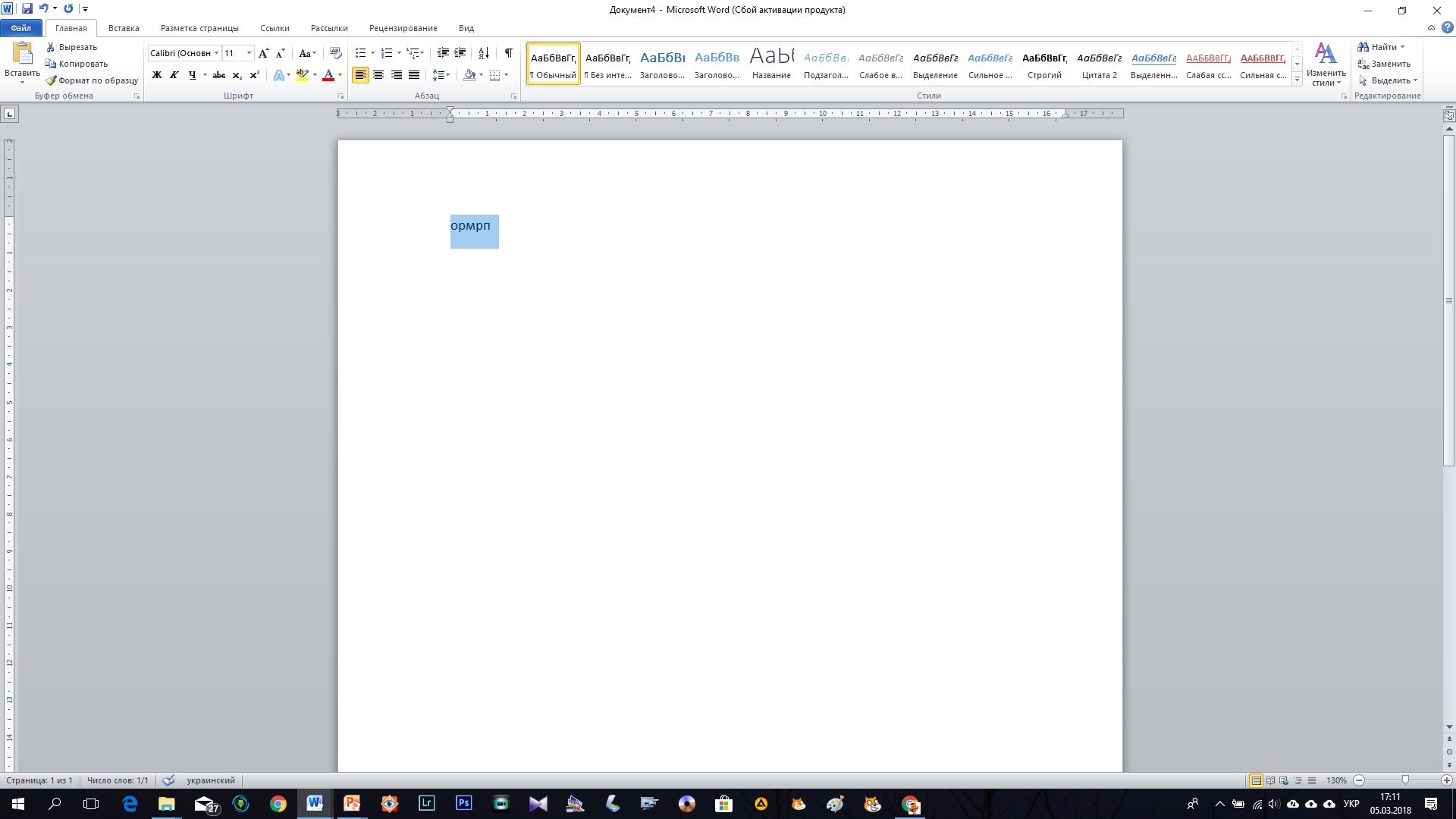 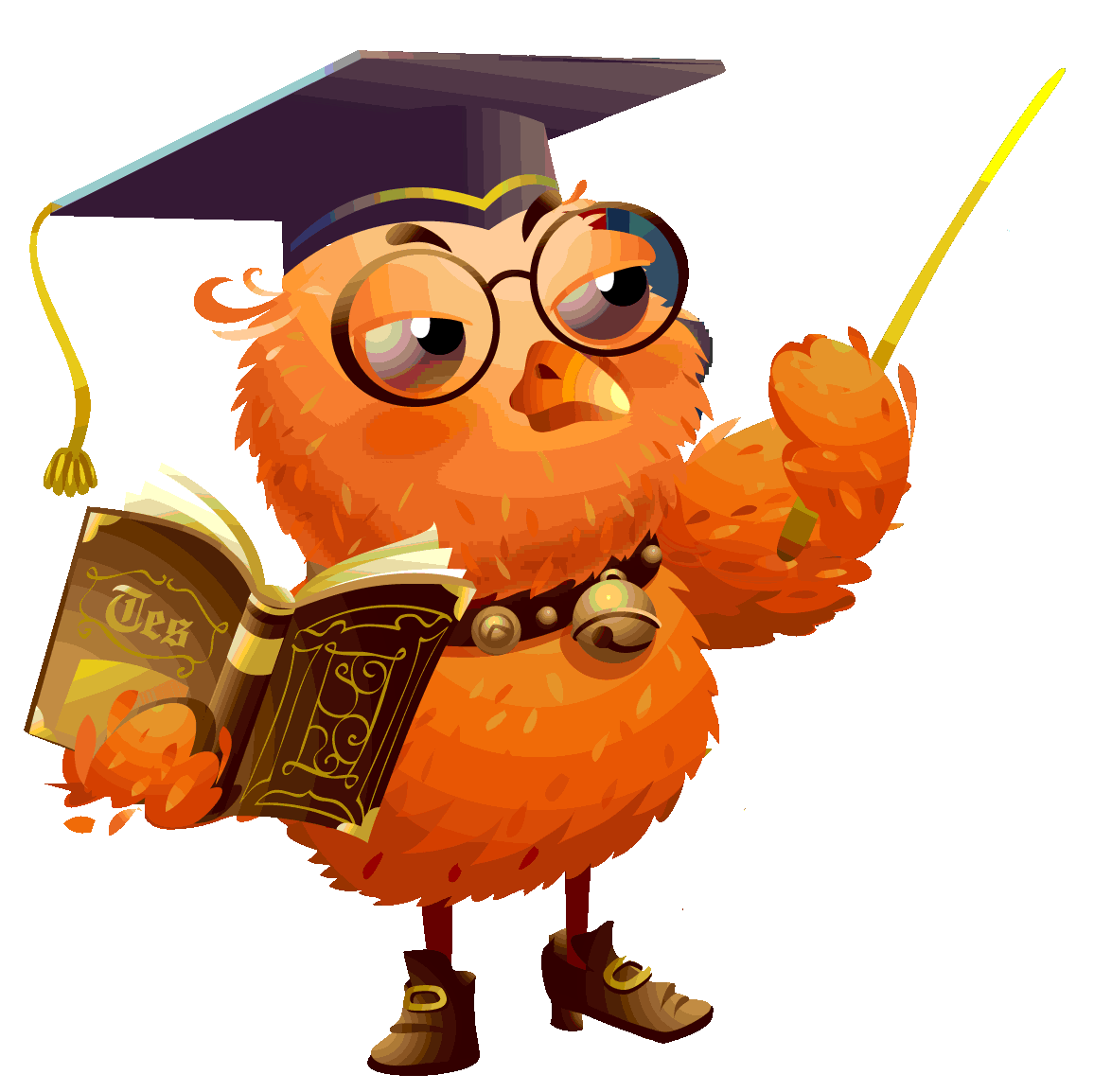 2. Вибрати команду Вирізати
3. Вставити курсор у те місце, куди потрібно вставити текст
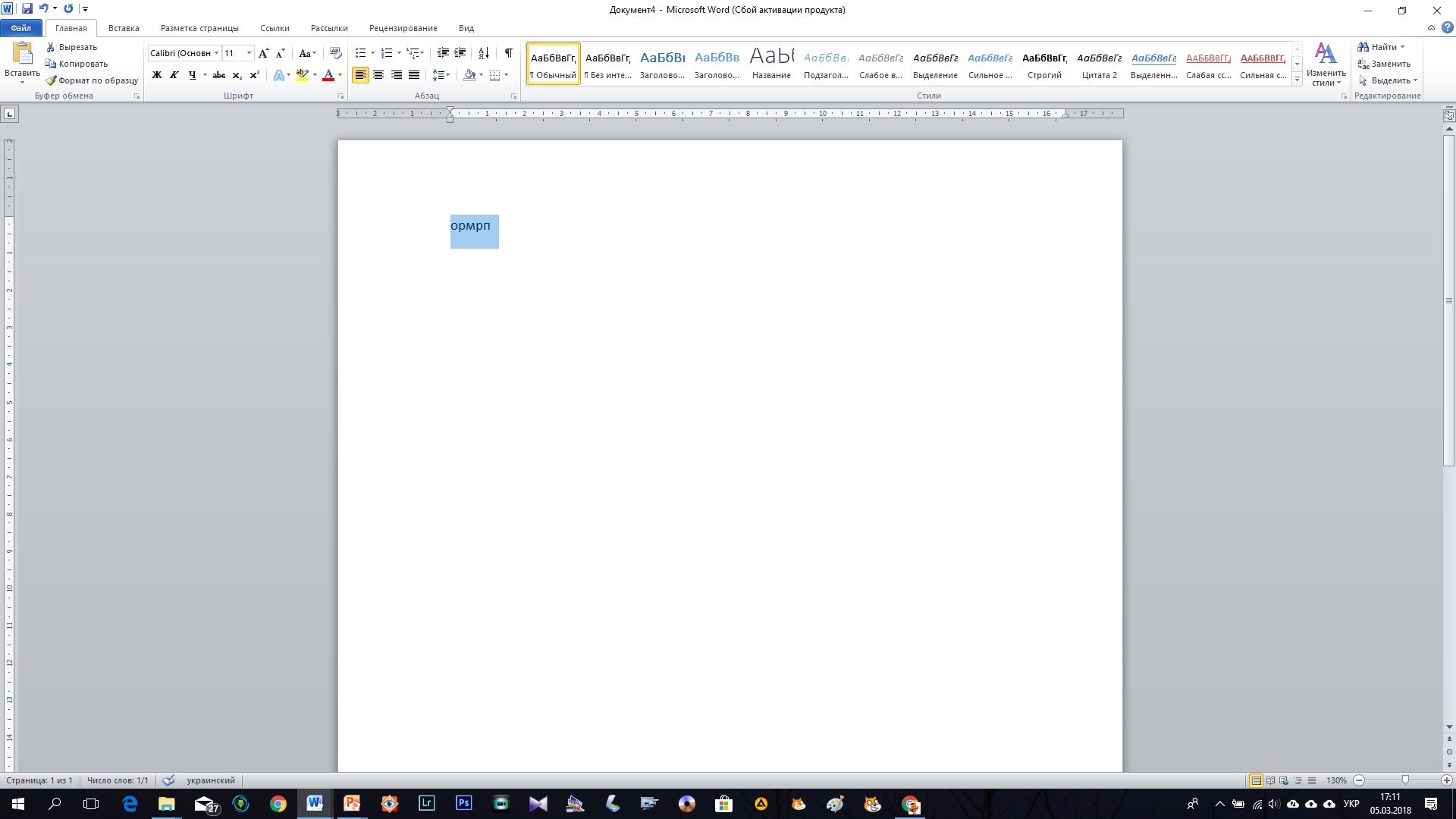 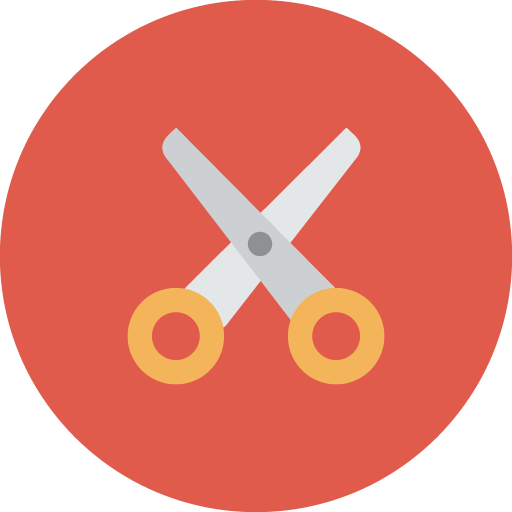 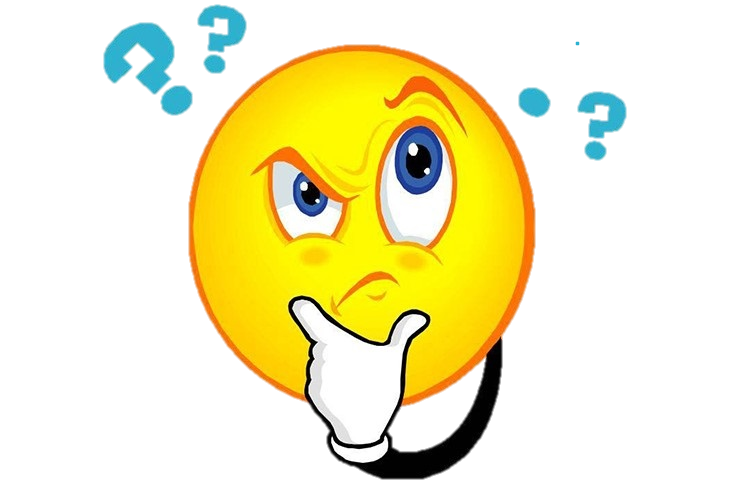 4. Вибрати команду Вставити
Клесівська ЗОШ I-II ступенів-ліцею
Тріщук Інна Володимирівна
Буфер обміну – це…
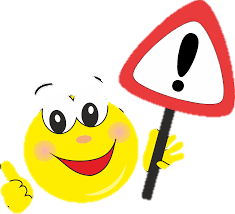 Буфер обміну — це ділянка пам’яті комп’ютера, у якій тимчасово зберігається скопійований об’єкт.
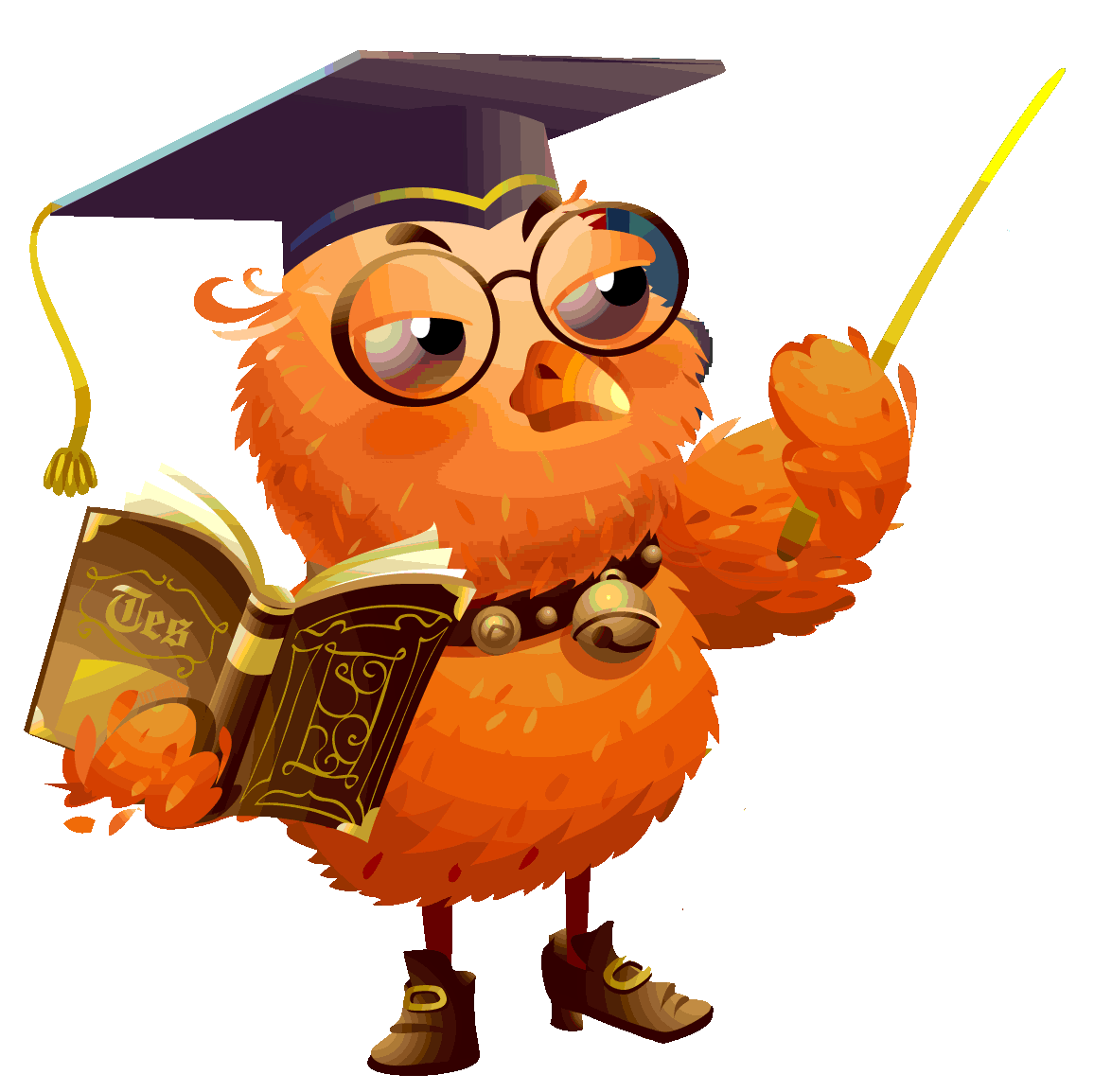 Команди редагування
(вставити, вирізати, копіювати)
 здійснюються за допомогою буферу обміну.
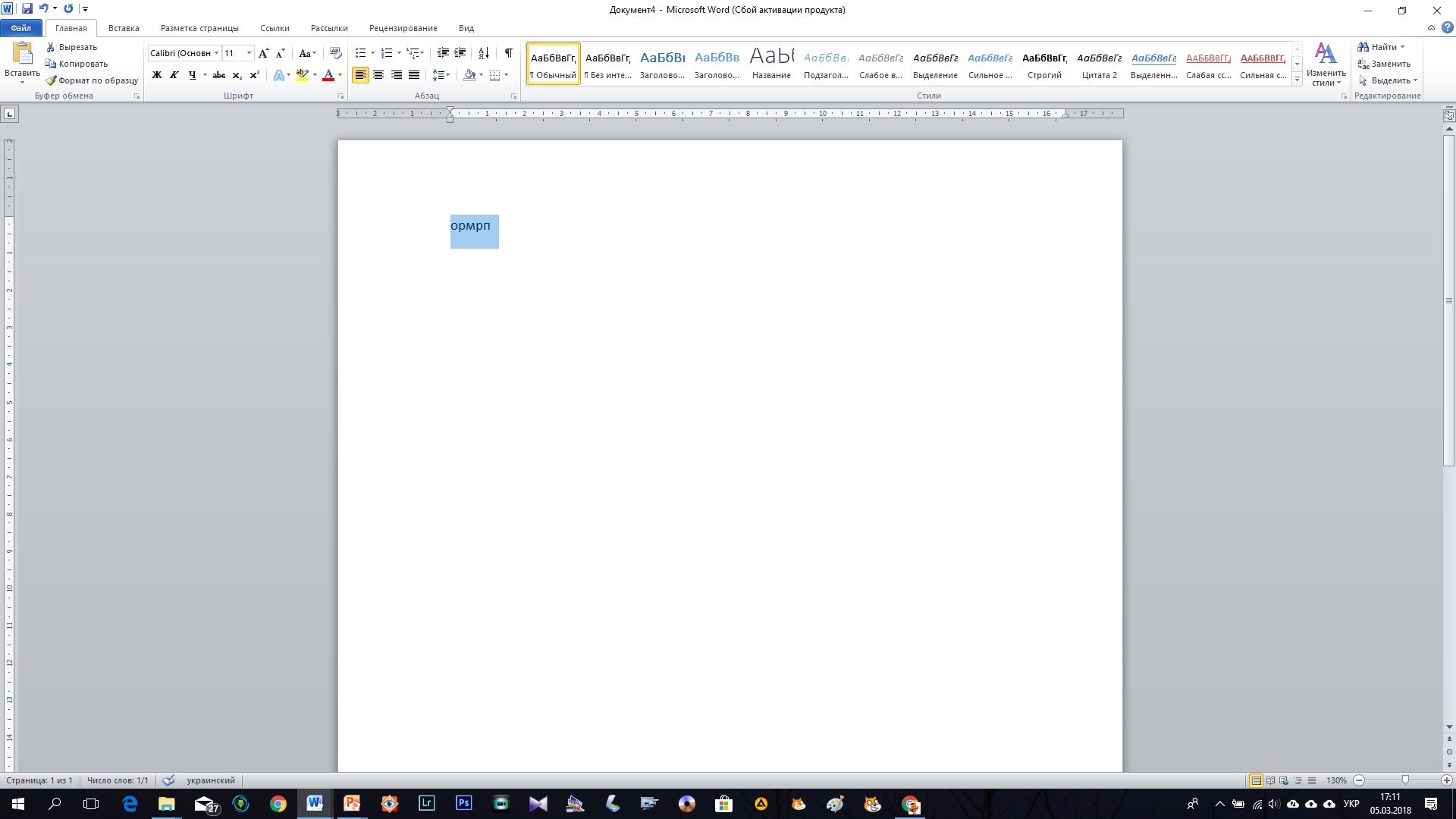 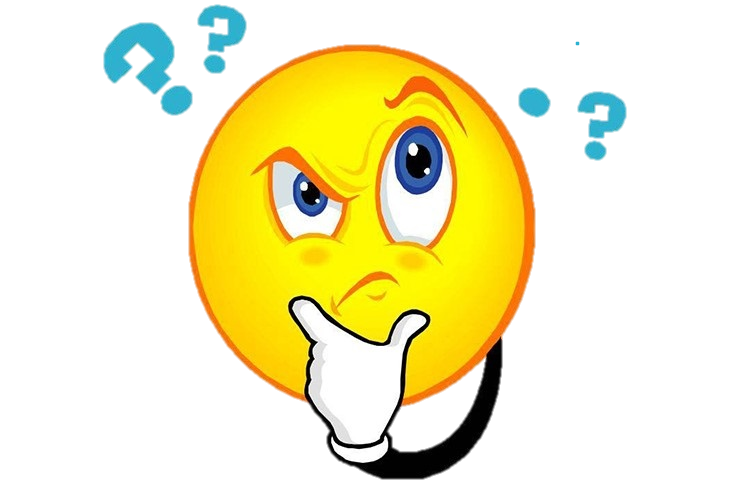 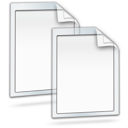 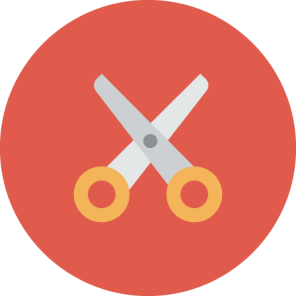 Клесівська ЗОШ I-II ступенів-ліцею
Тріщук Інна Володимирівна
Форматування тексту
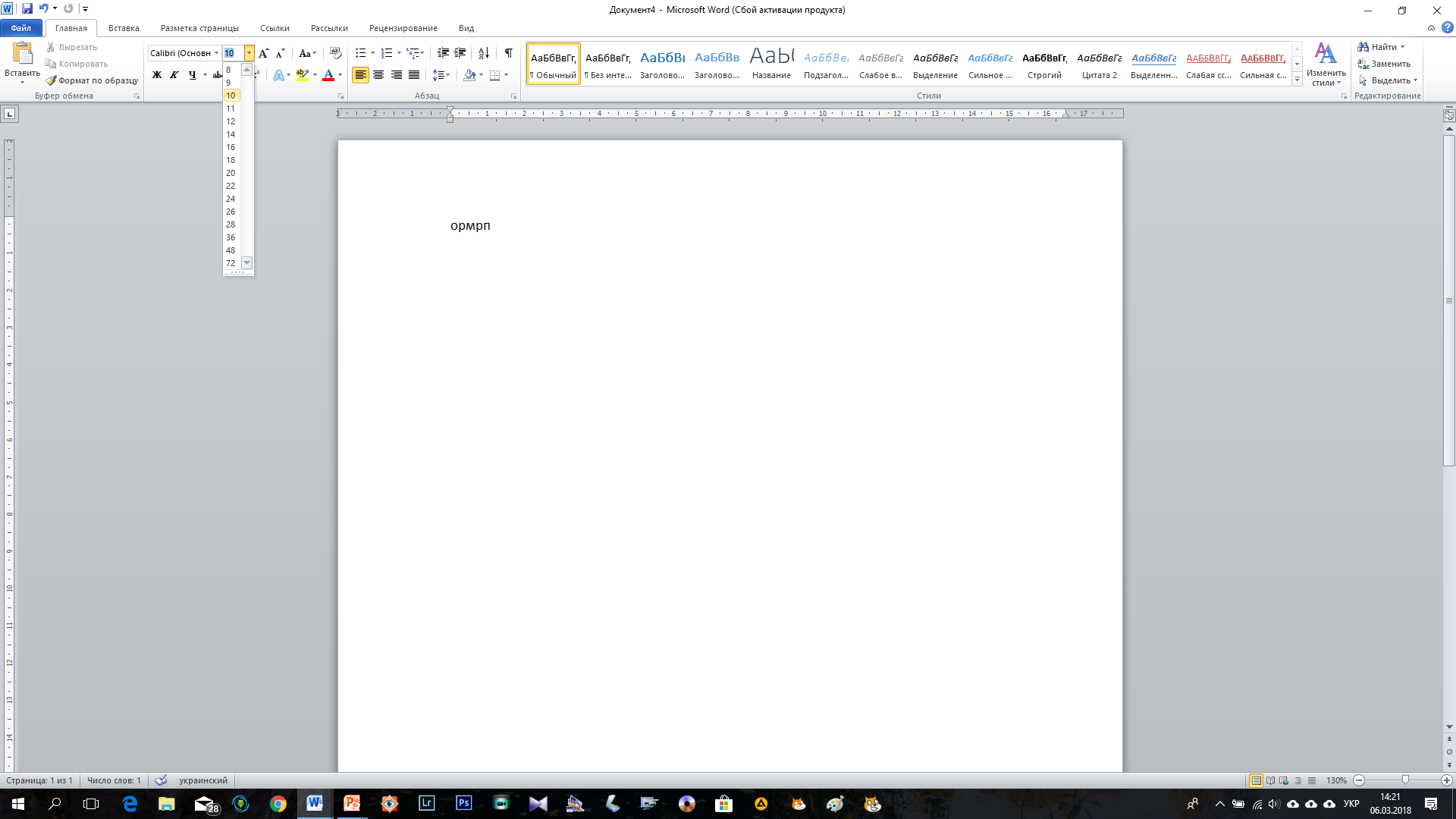 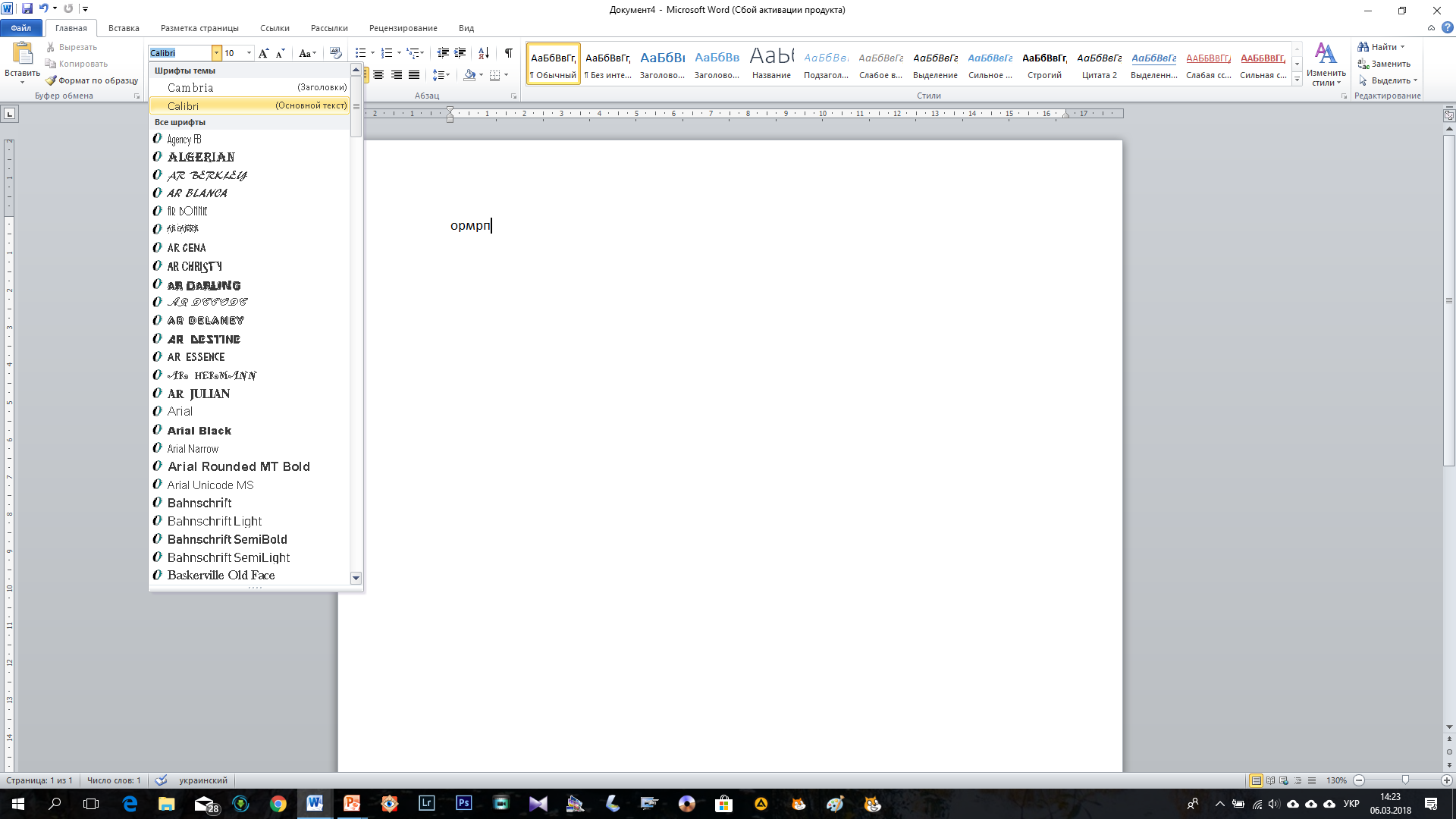 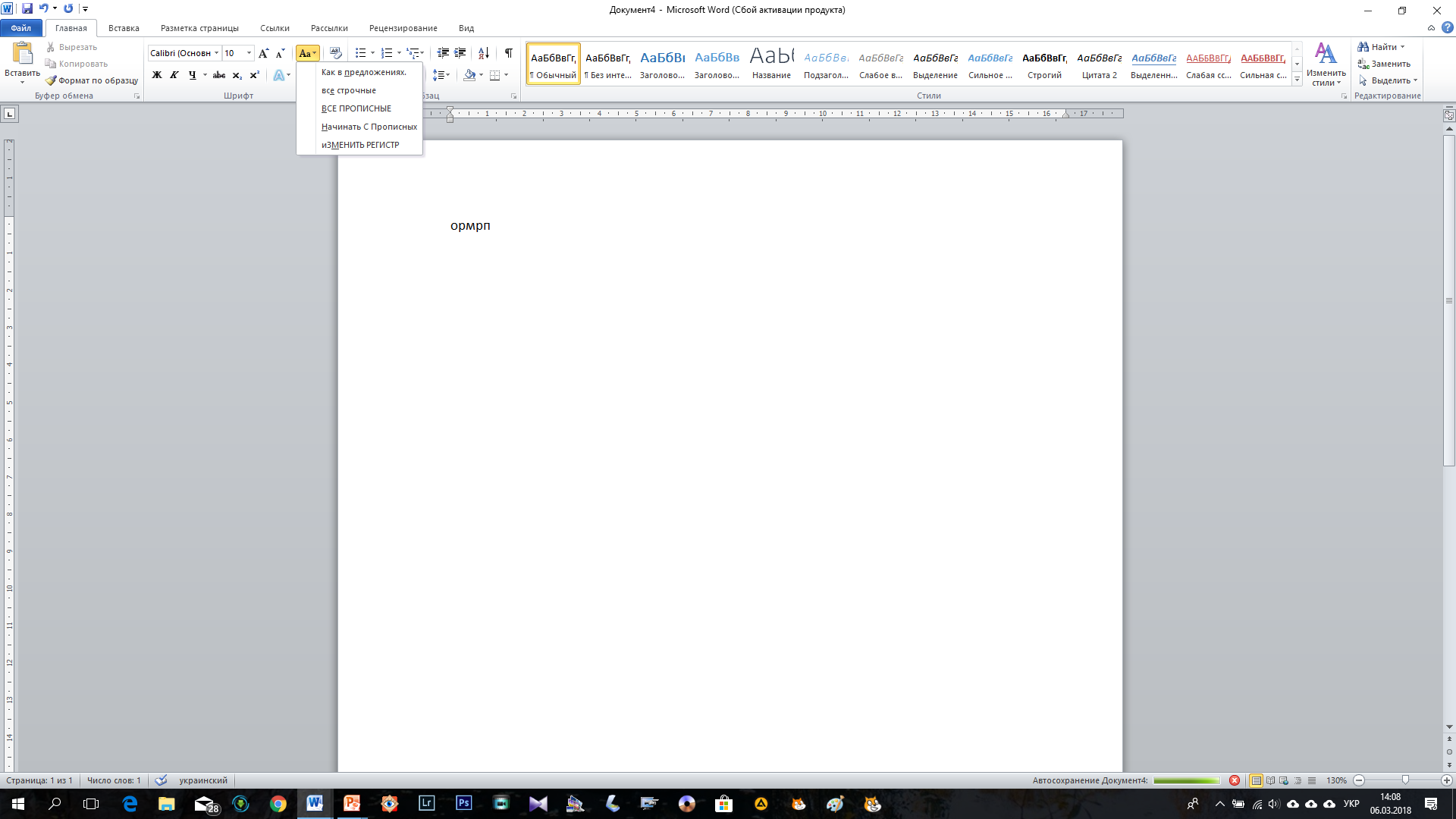 Зміна розміру символів
Збільшити або зменшити розмір символів
Очистити форматування символів
Зміна
 регістру
Зміна шрифту
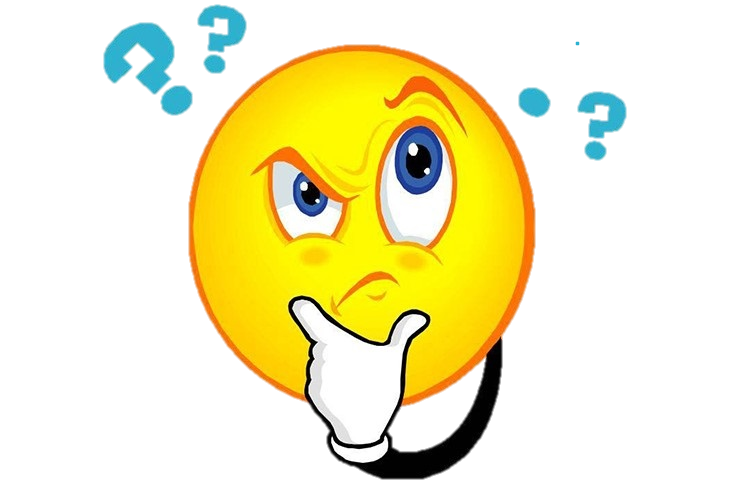 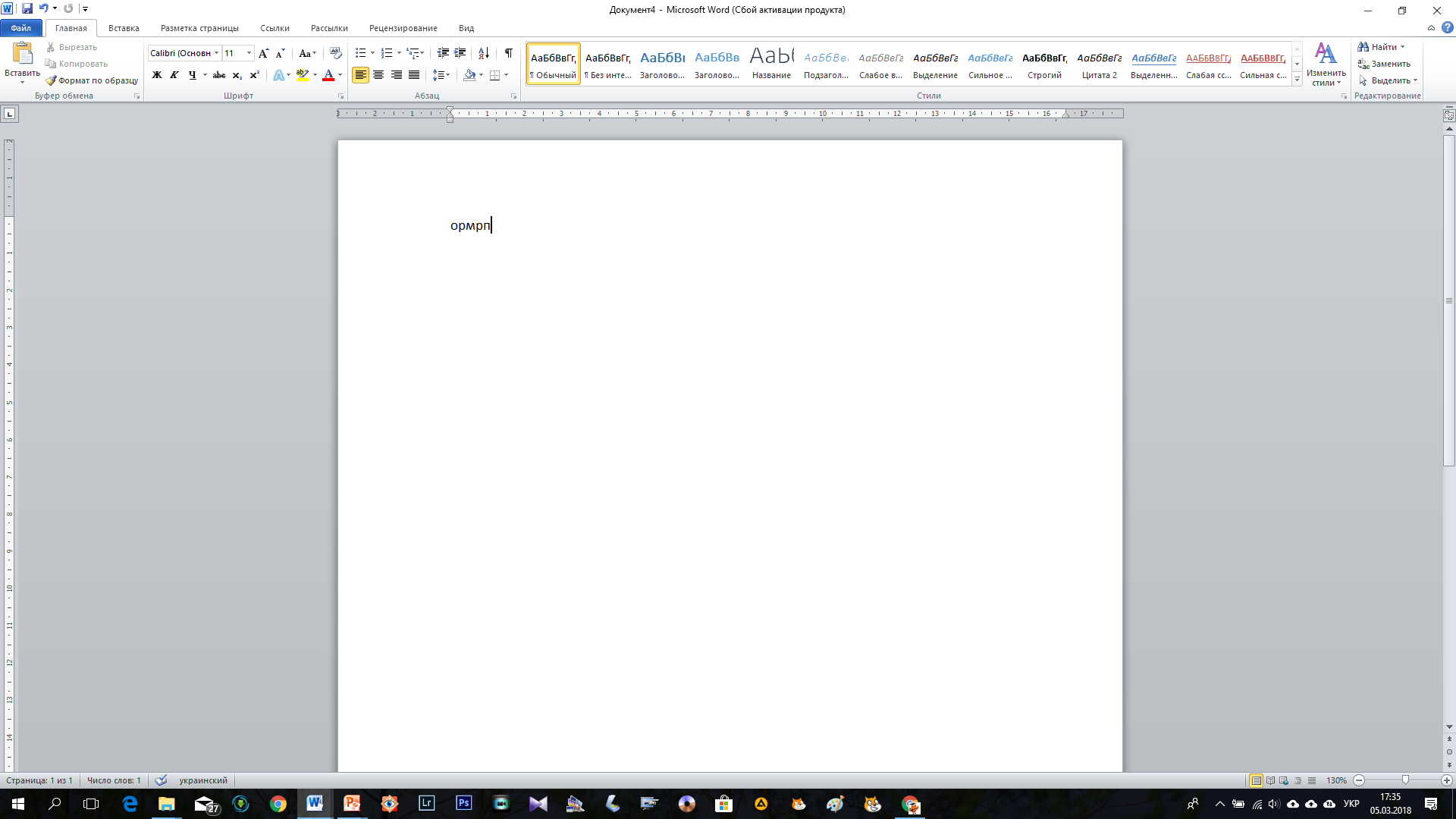 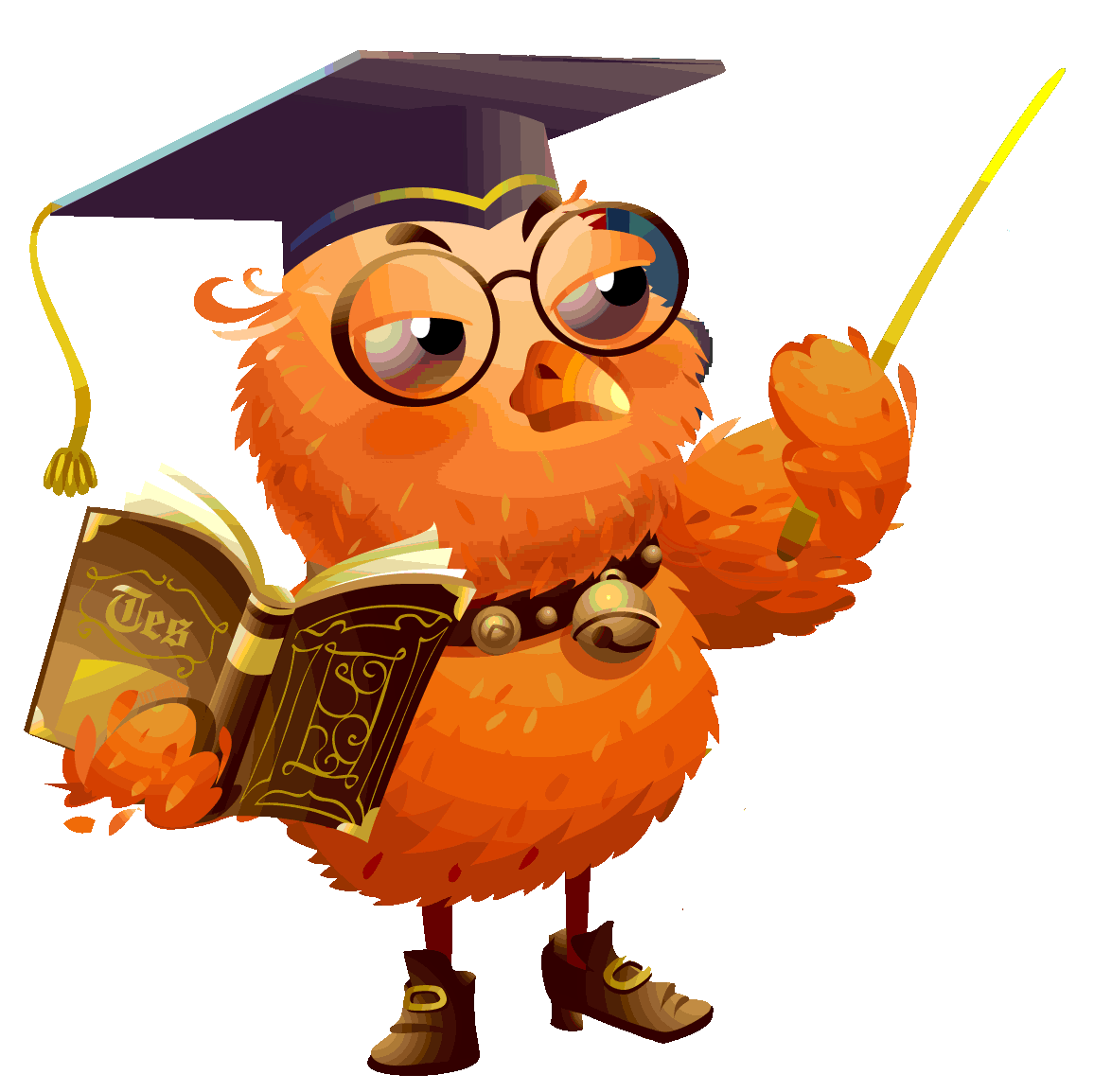 Клесівська ЗОШ I-II ступенів-ліцею
Тріщук Інна Володимирівна
Форматування тексту
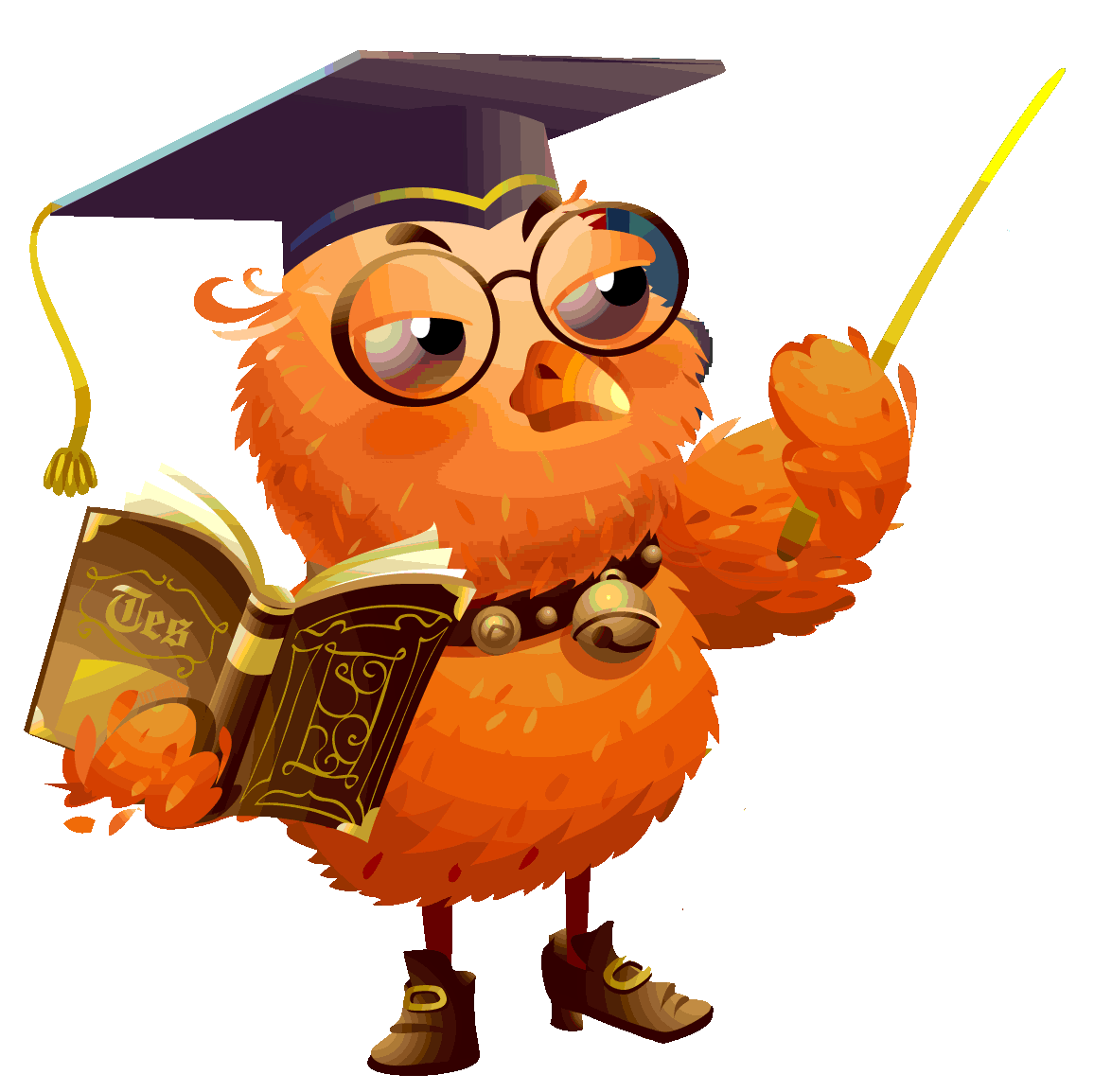 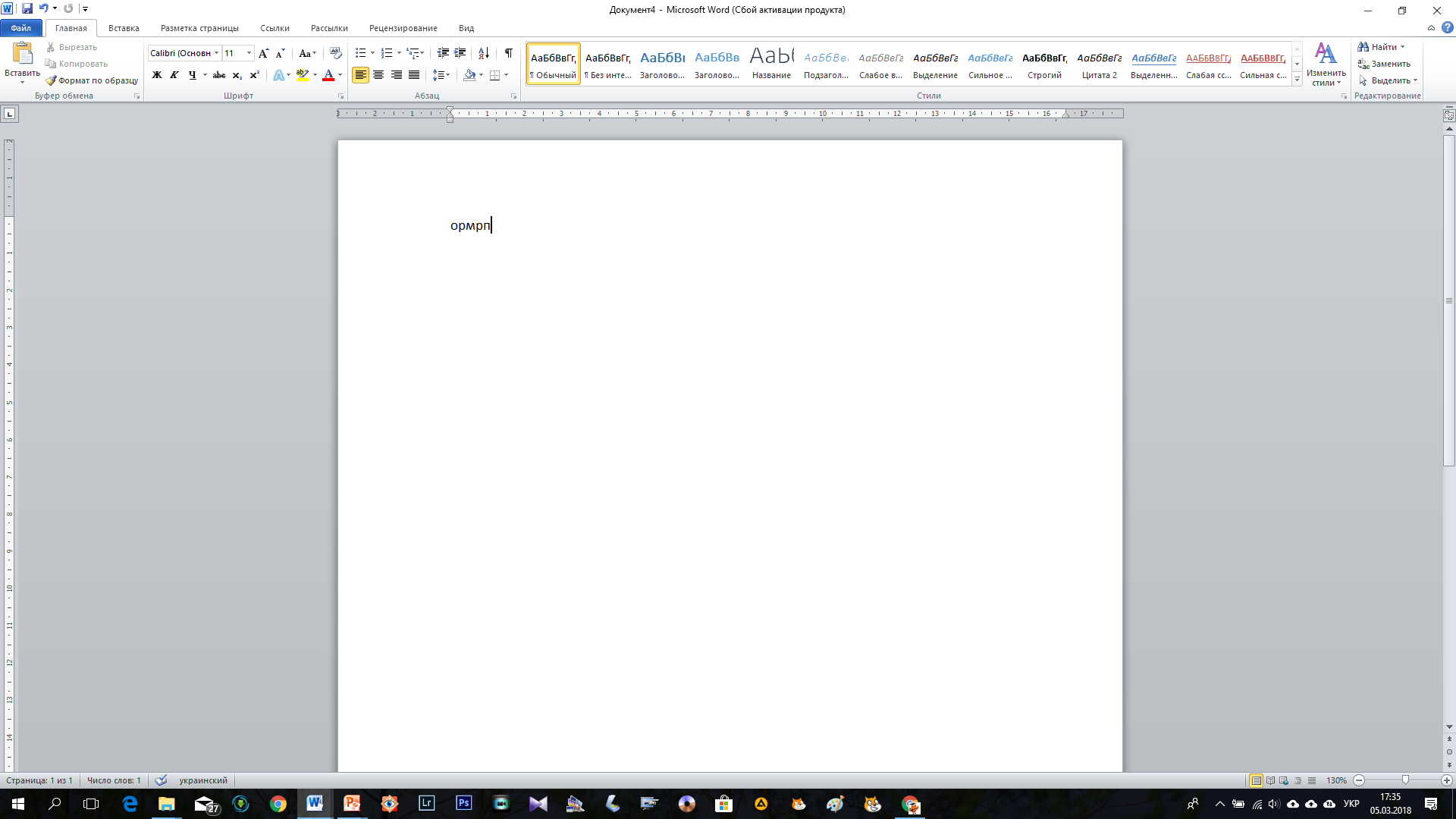 Зміна кольору символів
Зміна накреслення символів
Зміна візуальних ефектів
Підстрокові на надстрокові символи
Зміна фону символів
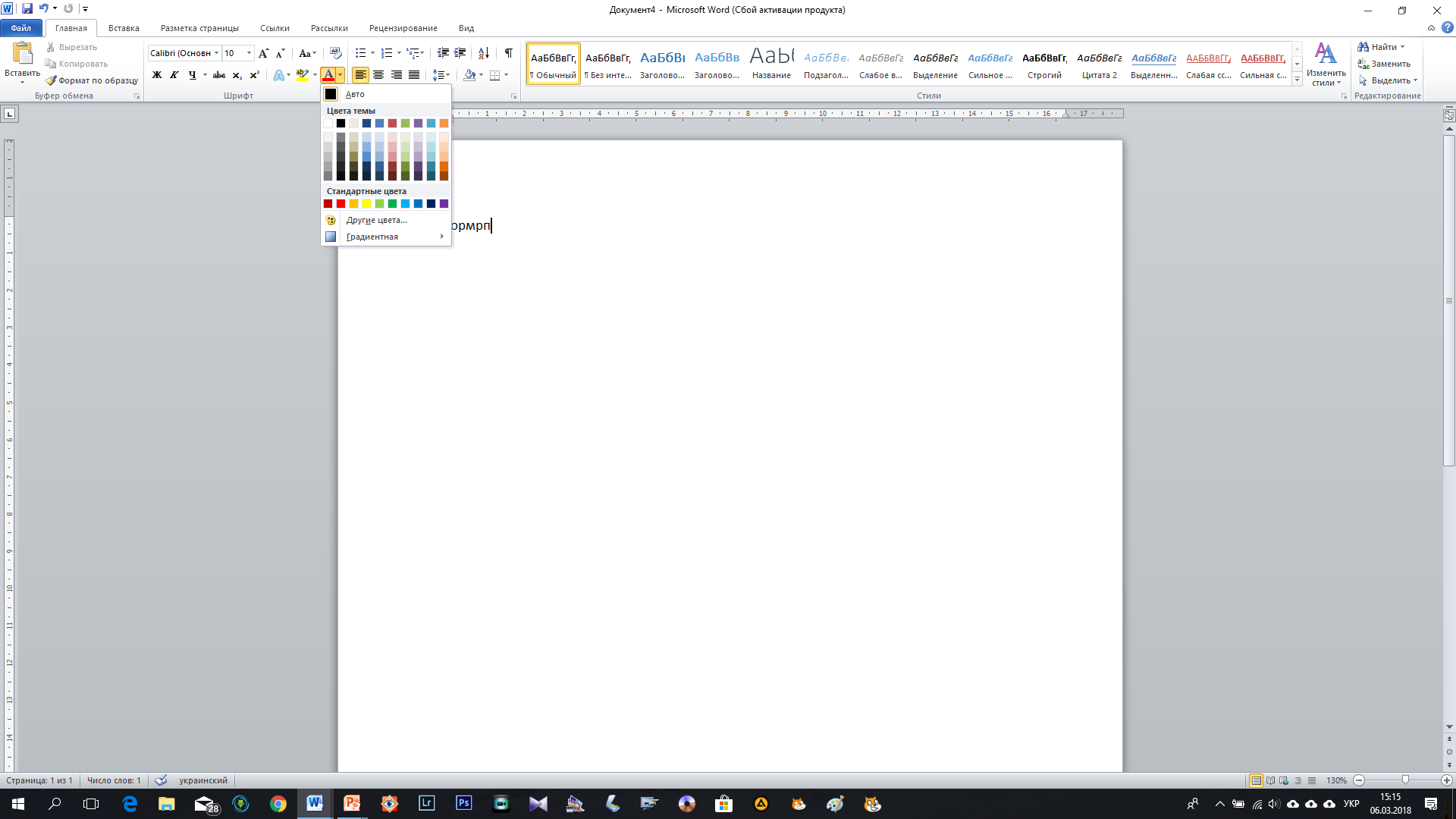 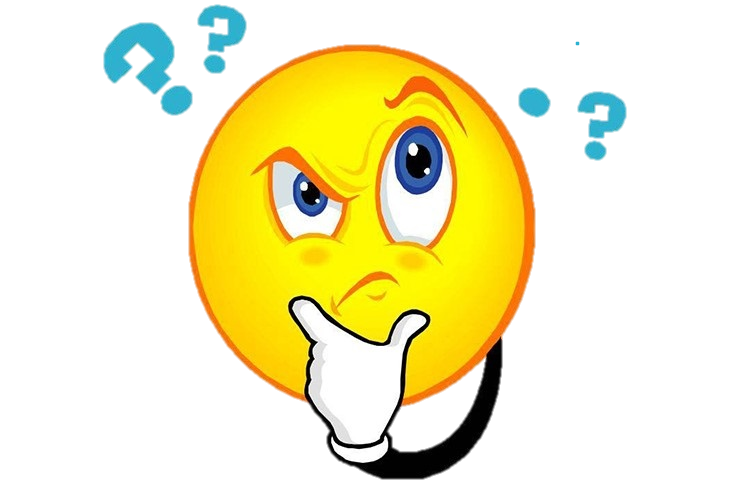 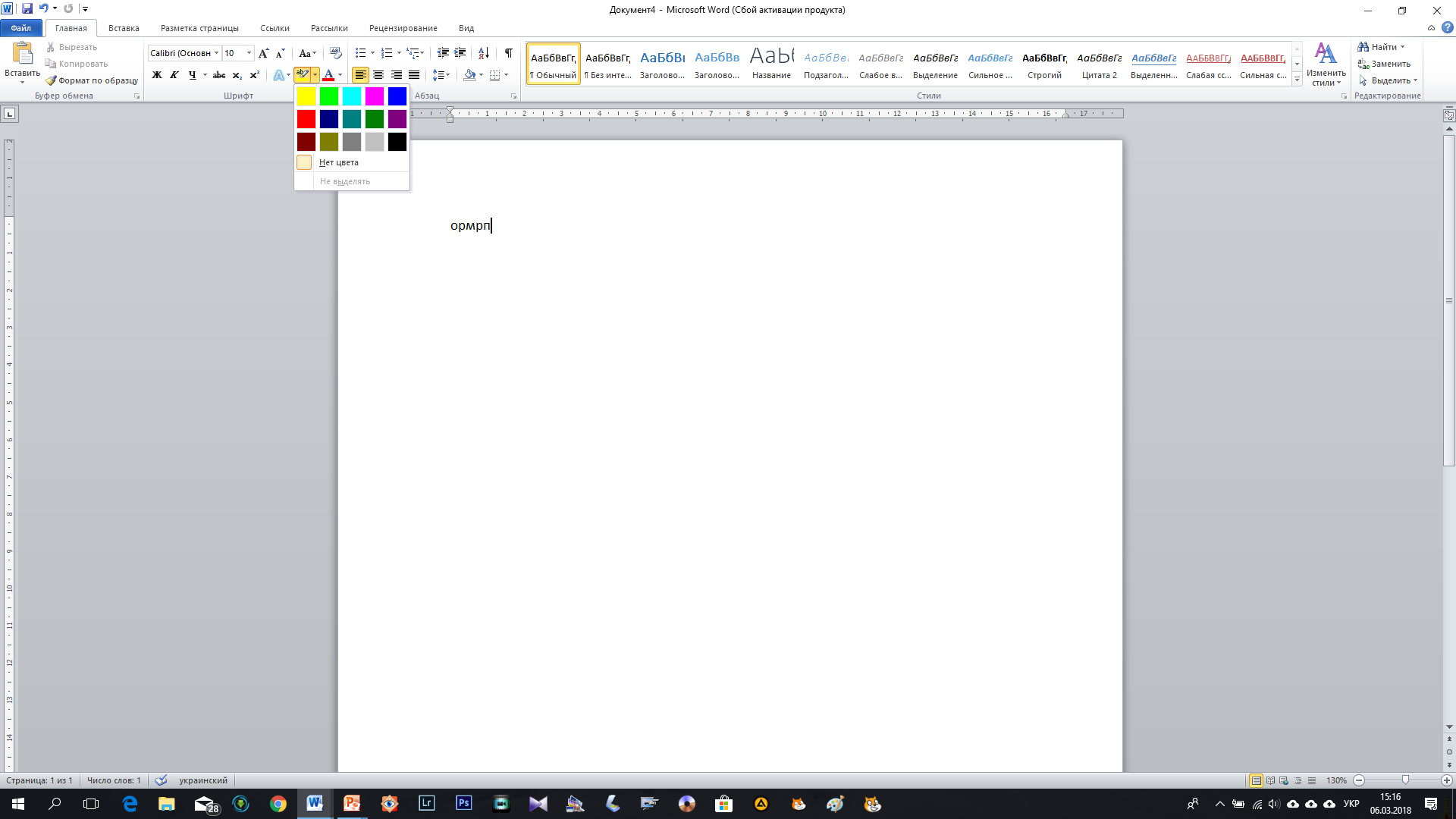 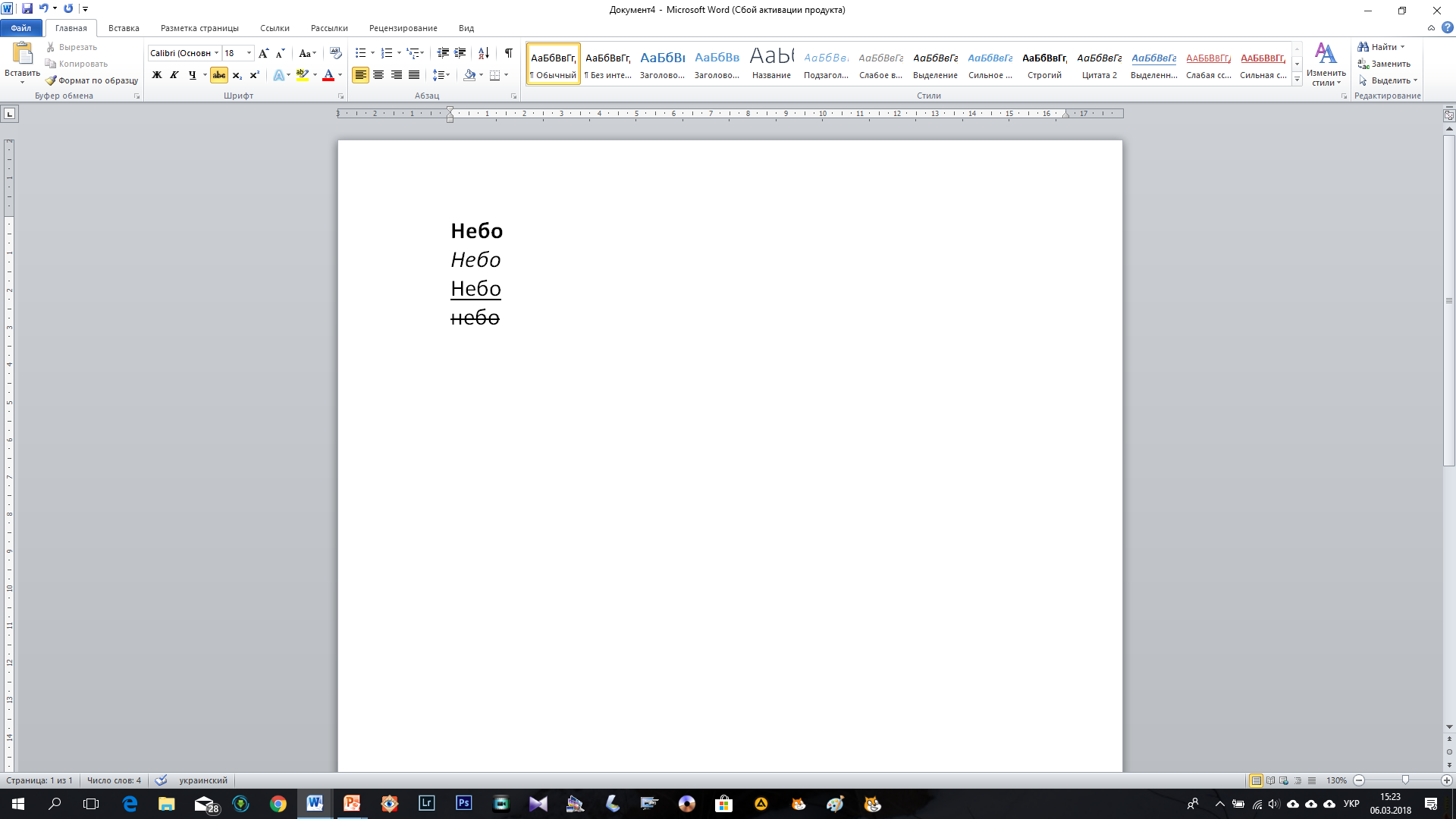 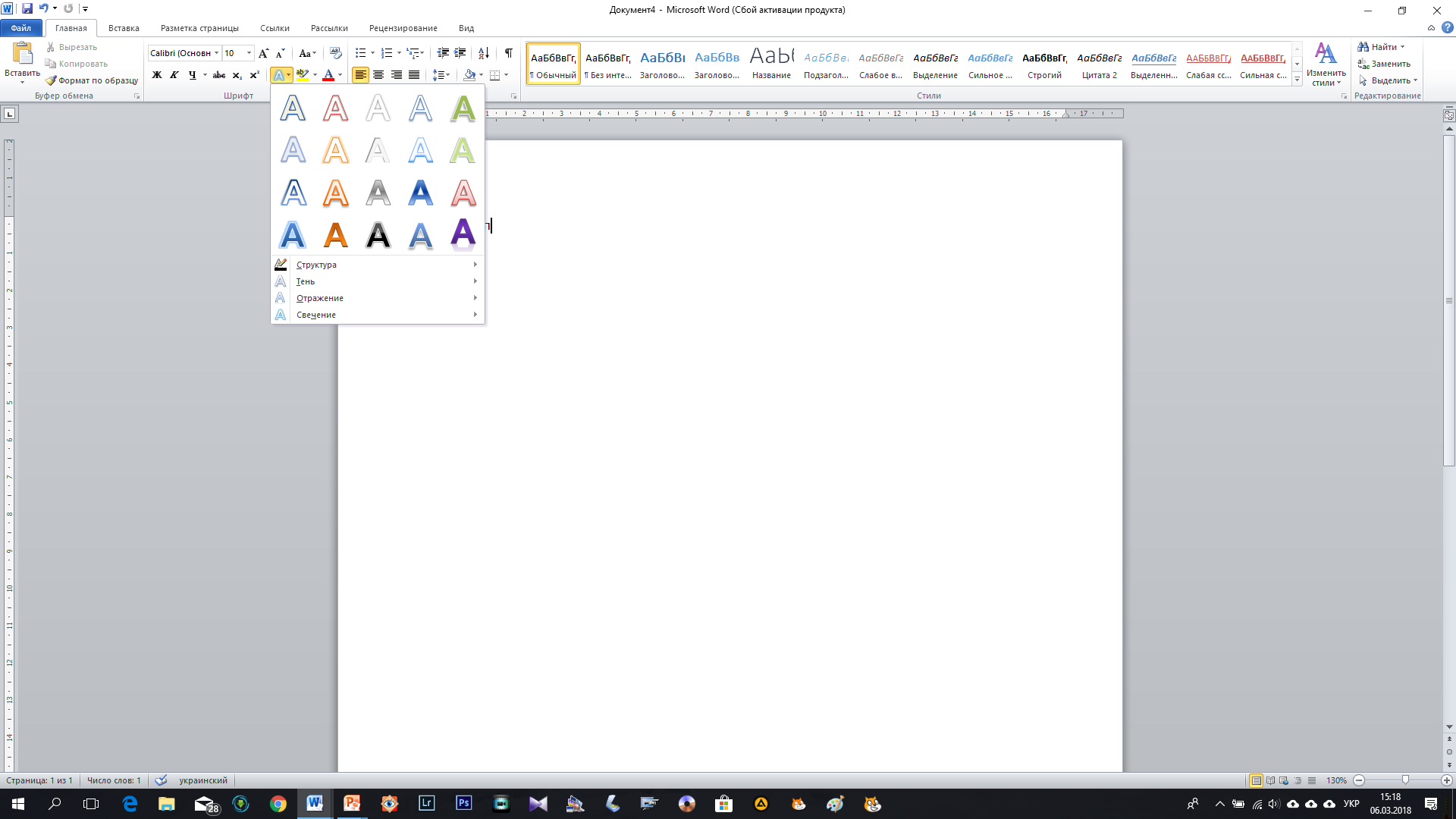 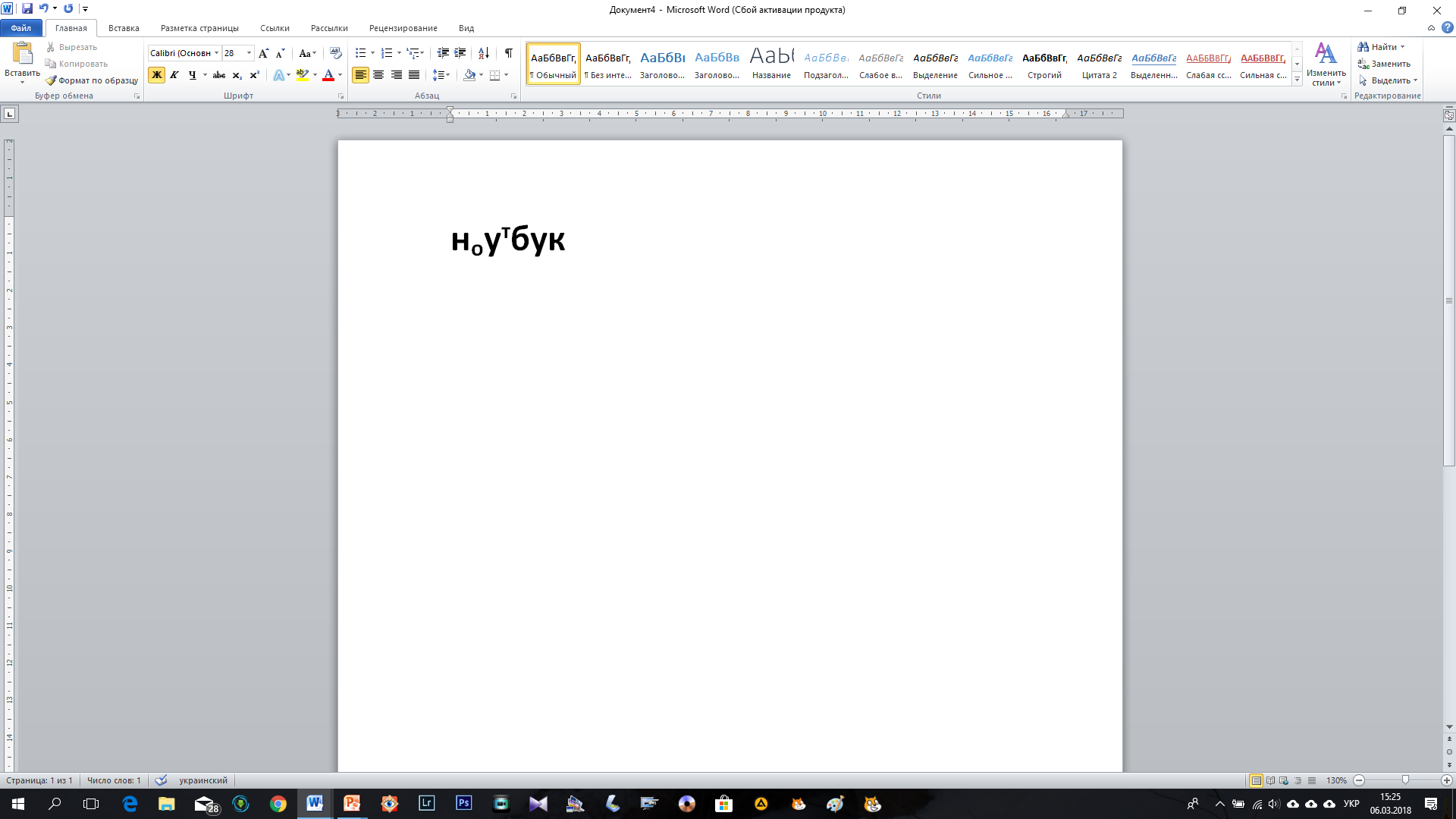 Клесівська ЗОШ I-II ступенів-ліцею
Тріщук Інна Володимирівна
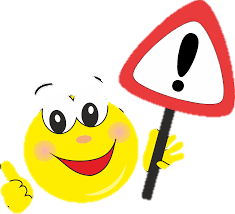 Вставка зображення
1
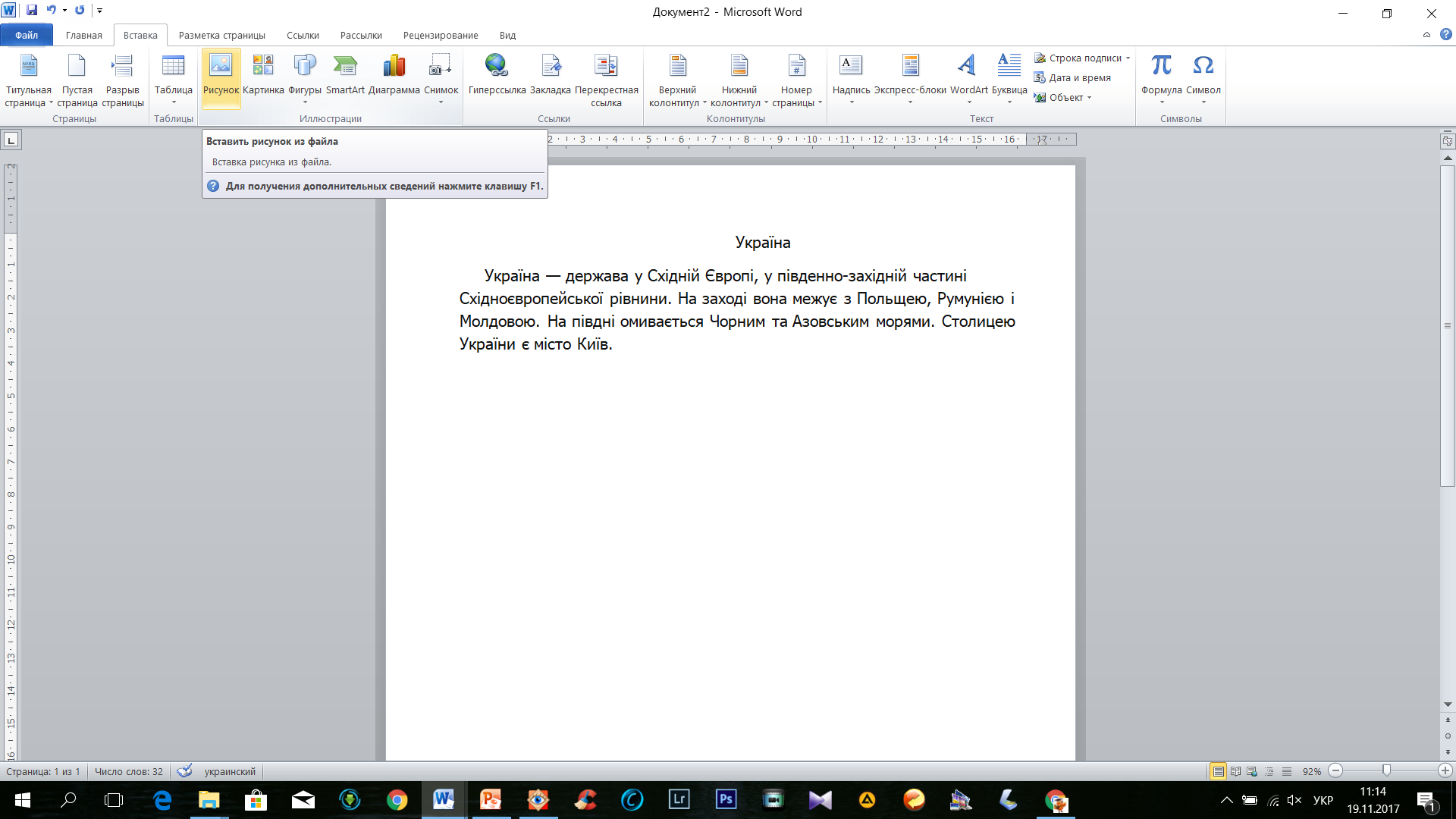 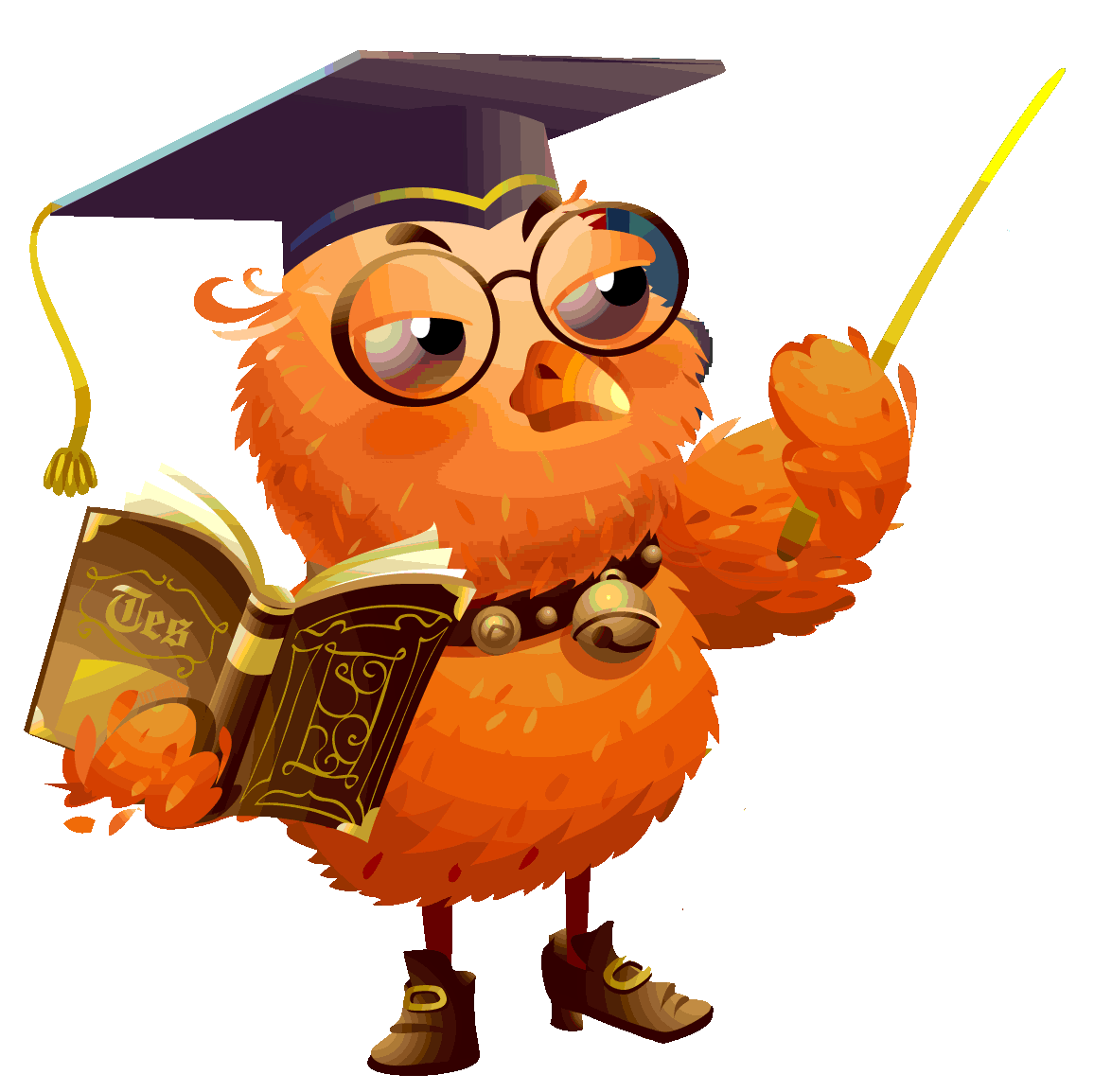 1.Вибрати вкладку Вставка
2
2. Вибрати інструмент Рисунок
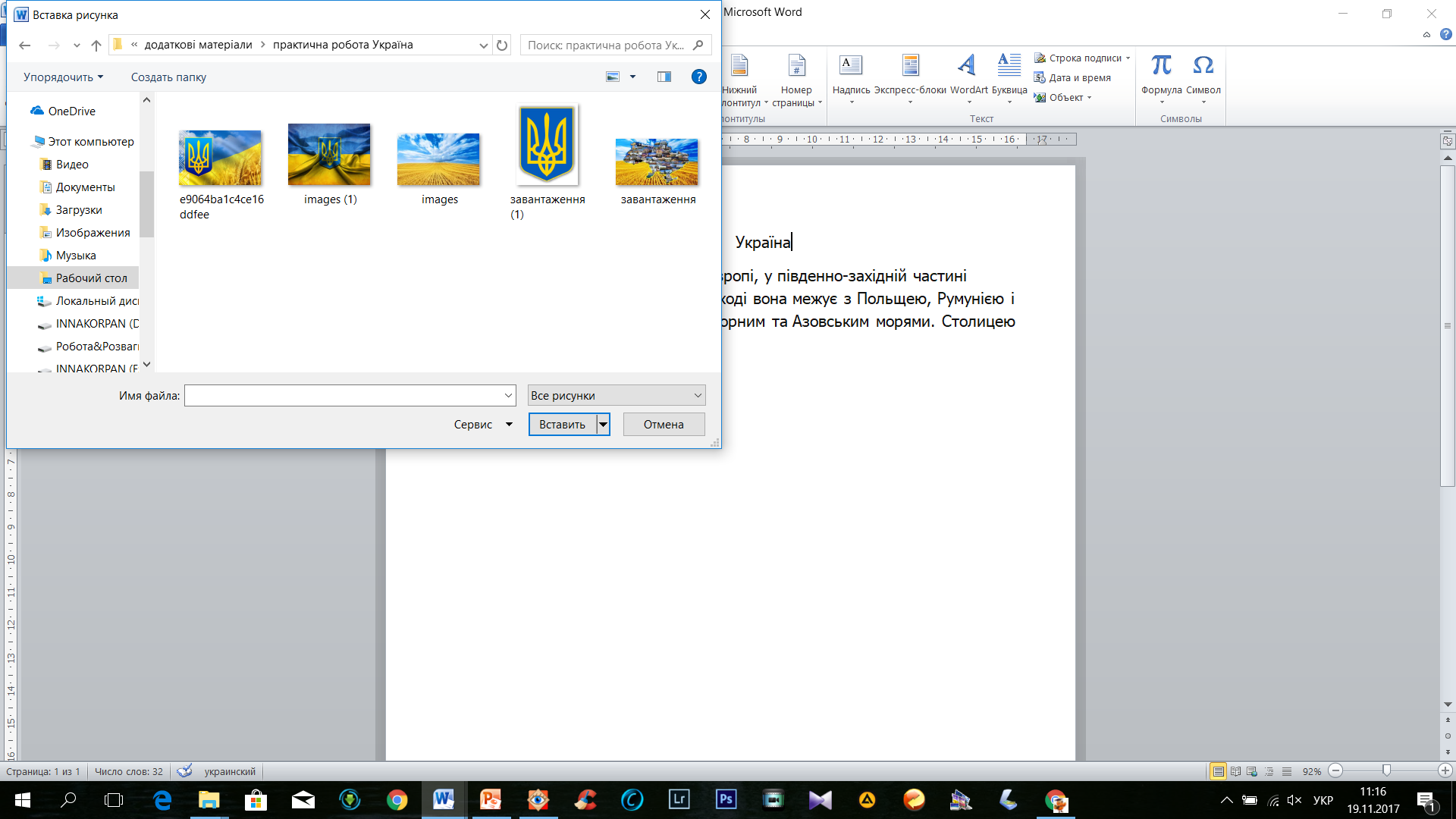 Вибрати папку
3. В діалоговому вікні вибрати місце знаходження зображень
Вибрати малюнок
3
4. Виділити необхідний малюнок
4
Вибрати команду вставити
5. Натиснути кнопку Вставити
5
Клесівська ЗОШ I-II ступенів-ліцею
Тріщук Інна Володимирівна
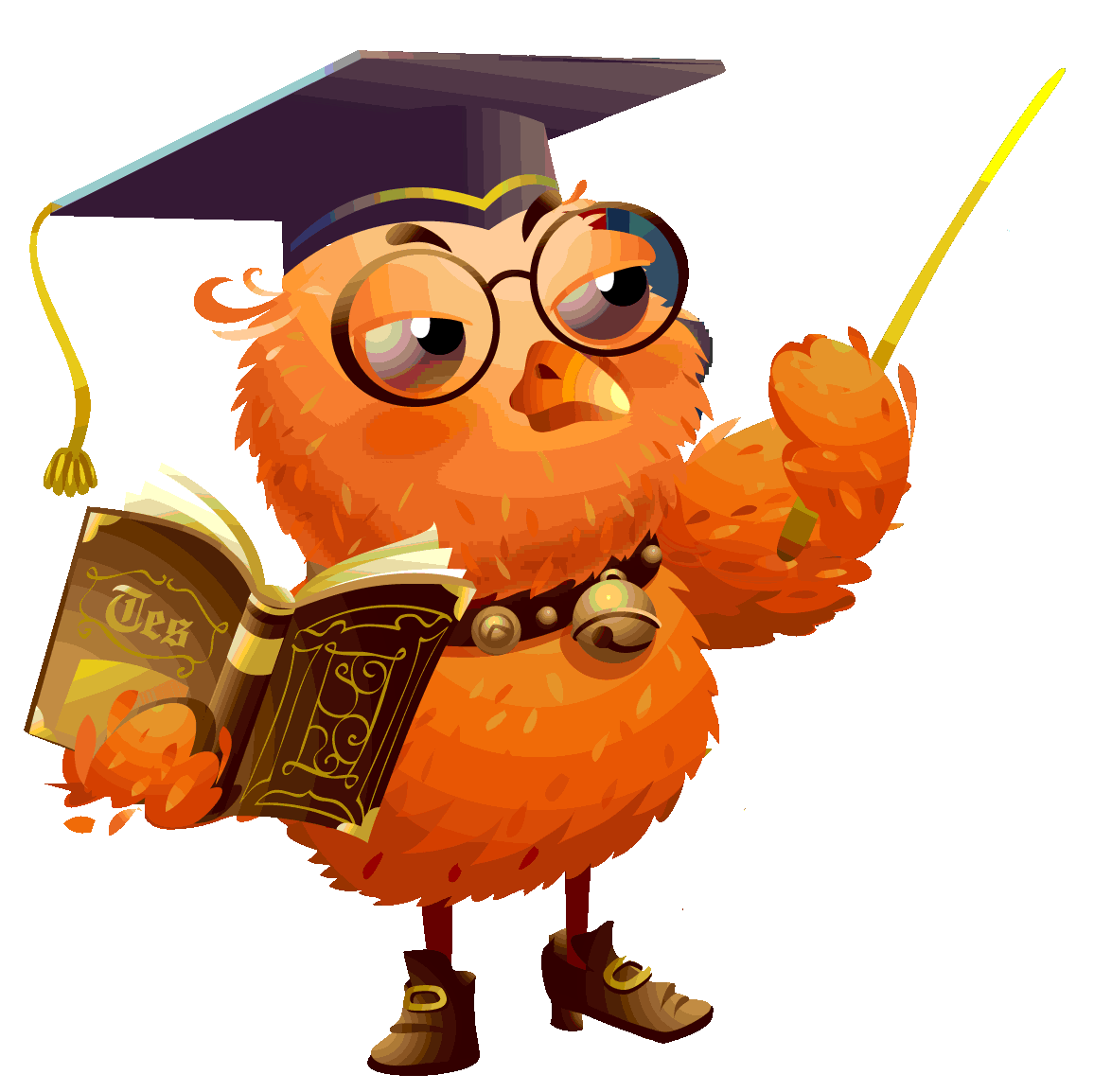 Редагування зображень
1. Виділити зображення
2. Повернути зображення
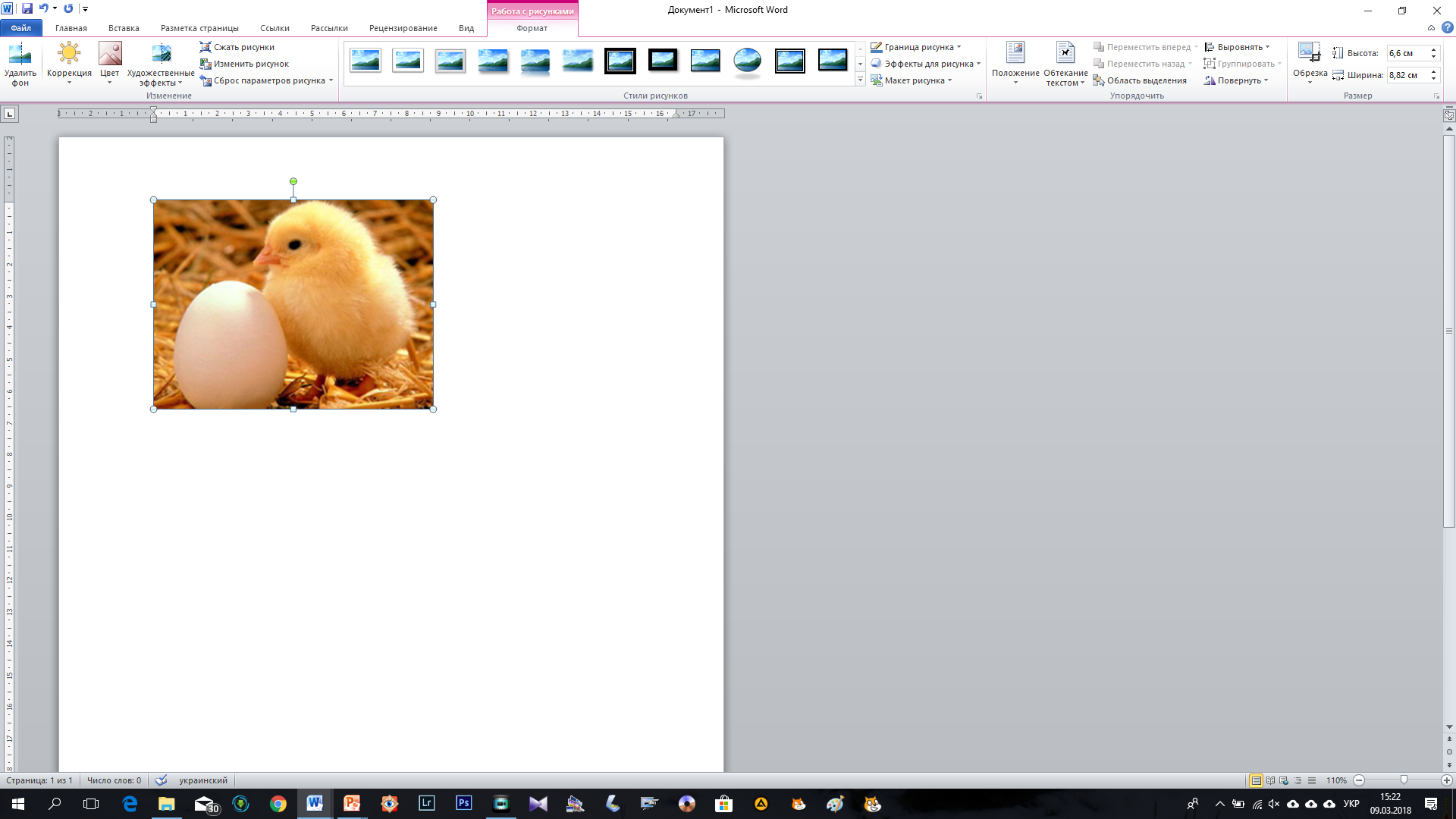 3. Змінити розміри зображення
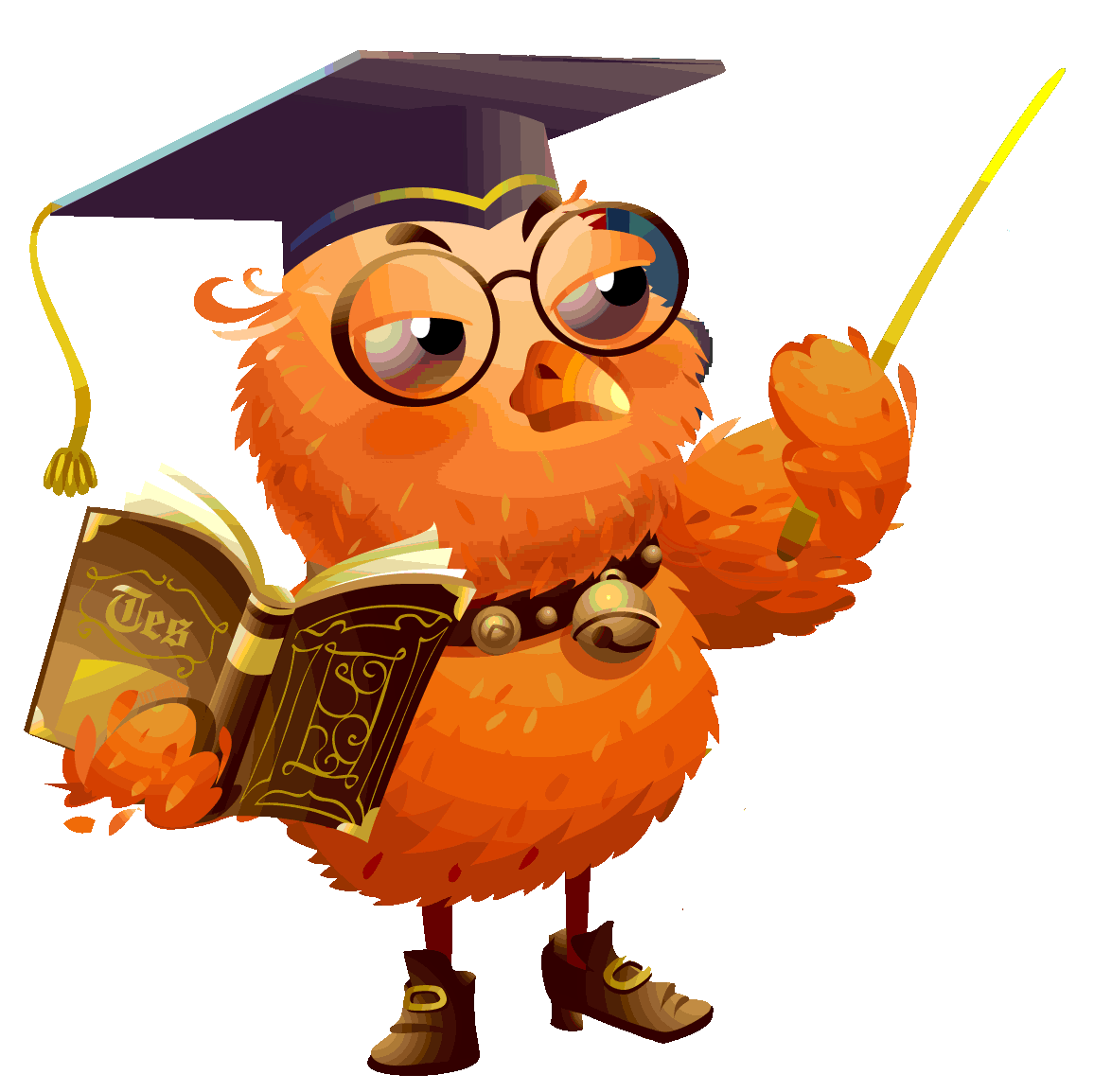 Клесівська ЗОШ I-II ступенів-ліцею
Тріщук Інна Володимирівна
Форматування зображень
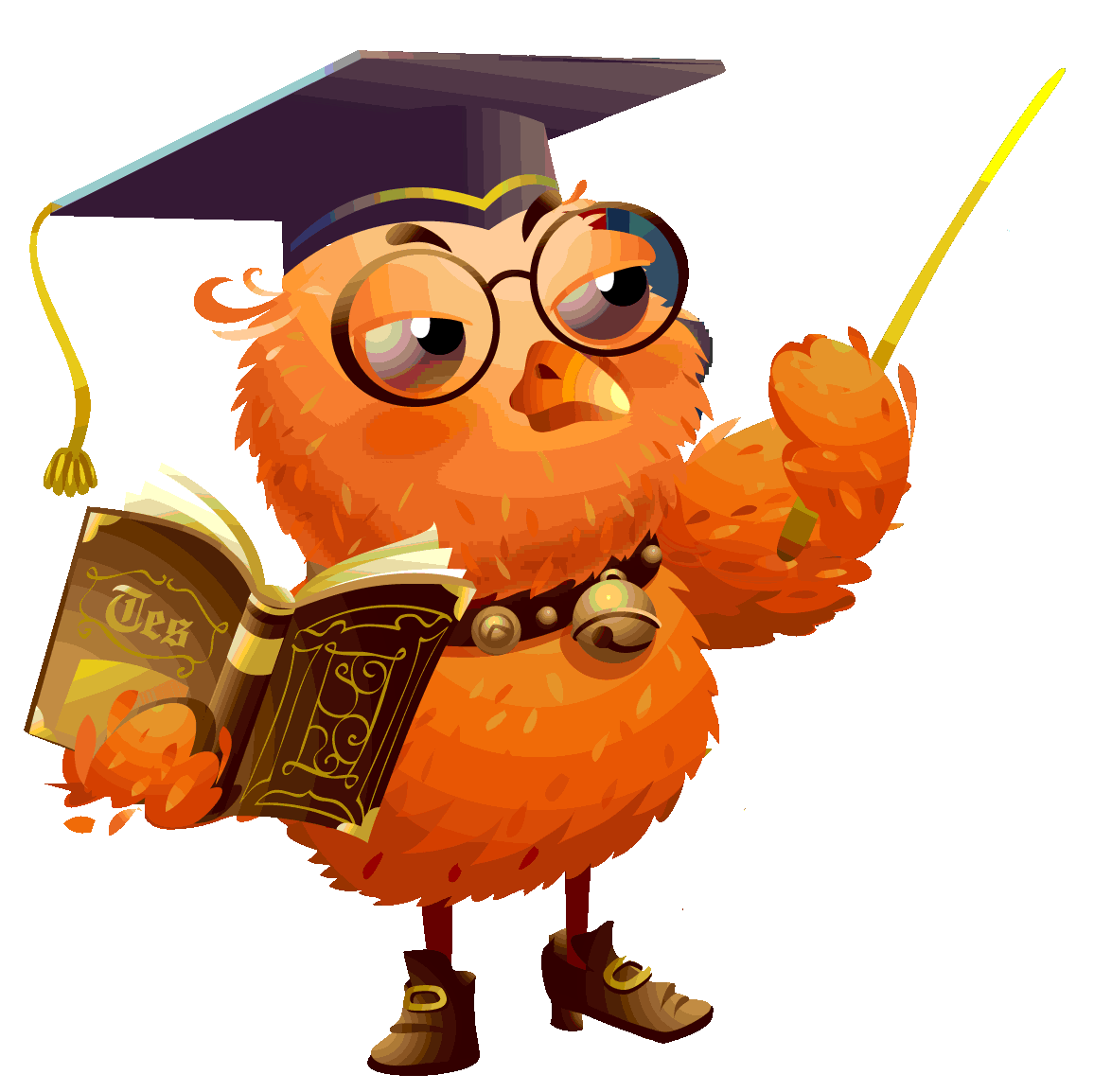 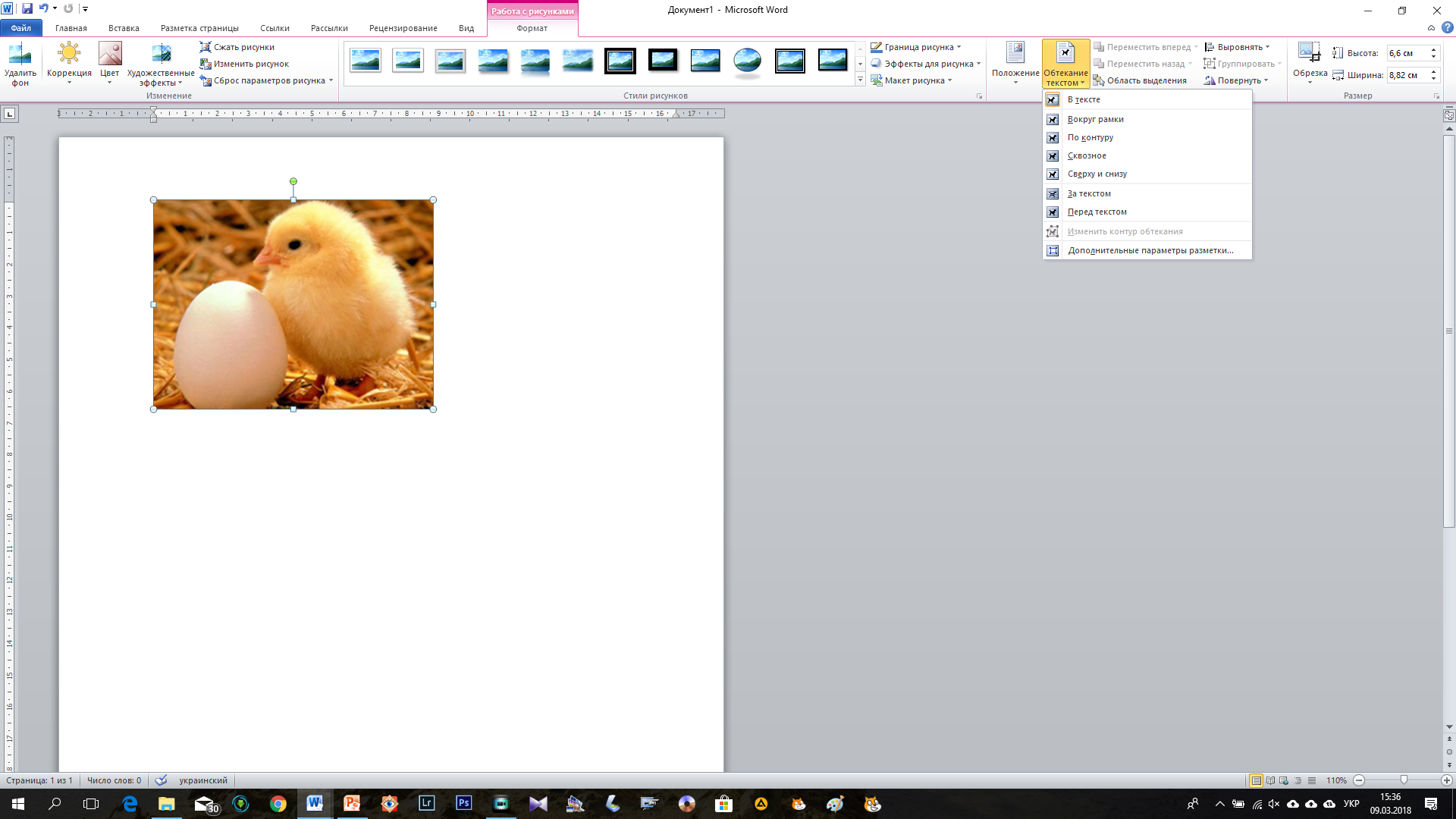 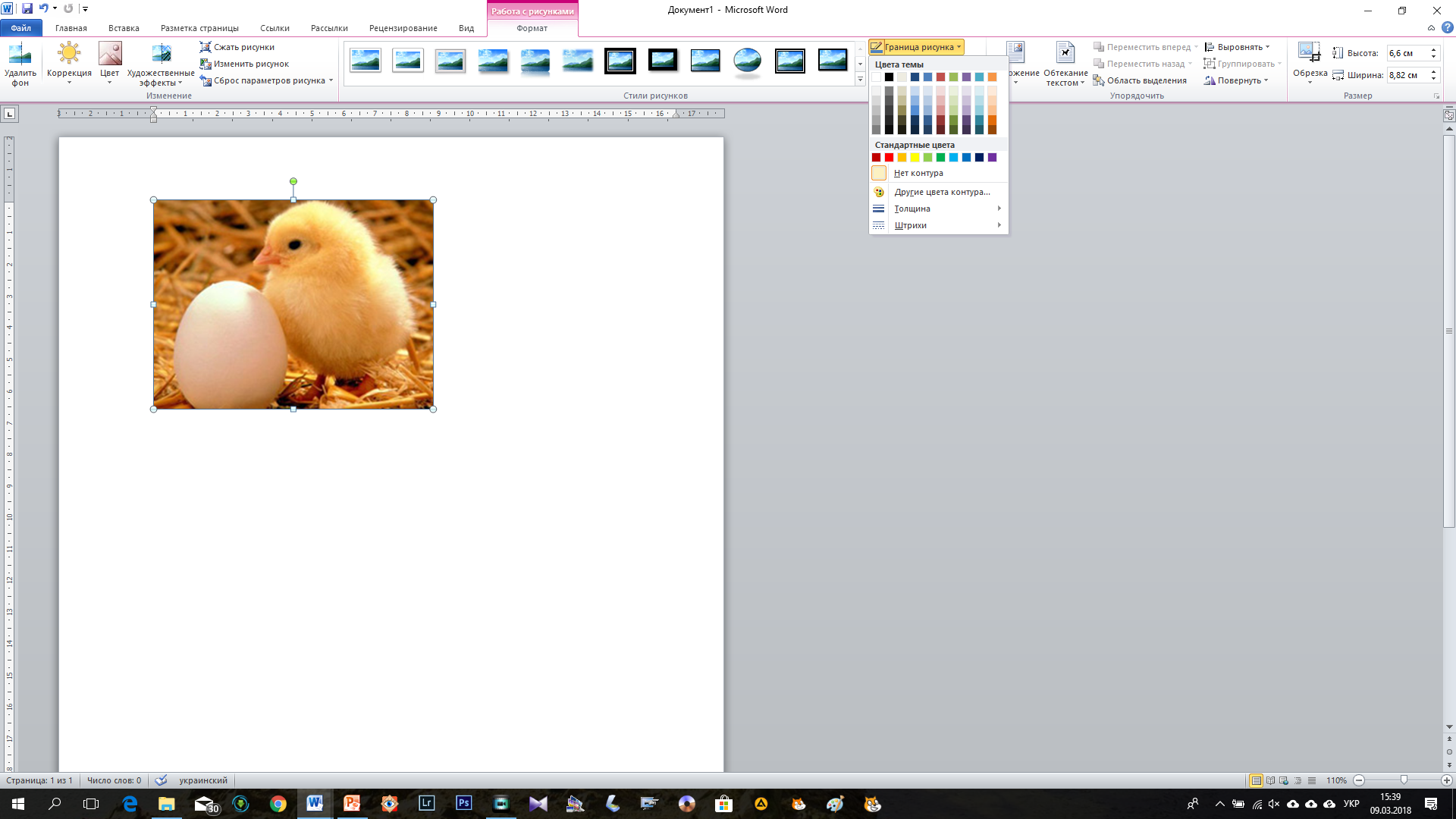 Межі зображення
Положення зображення
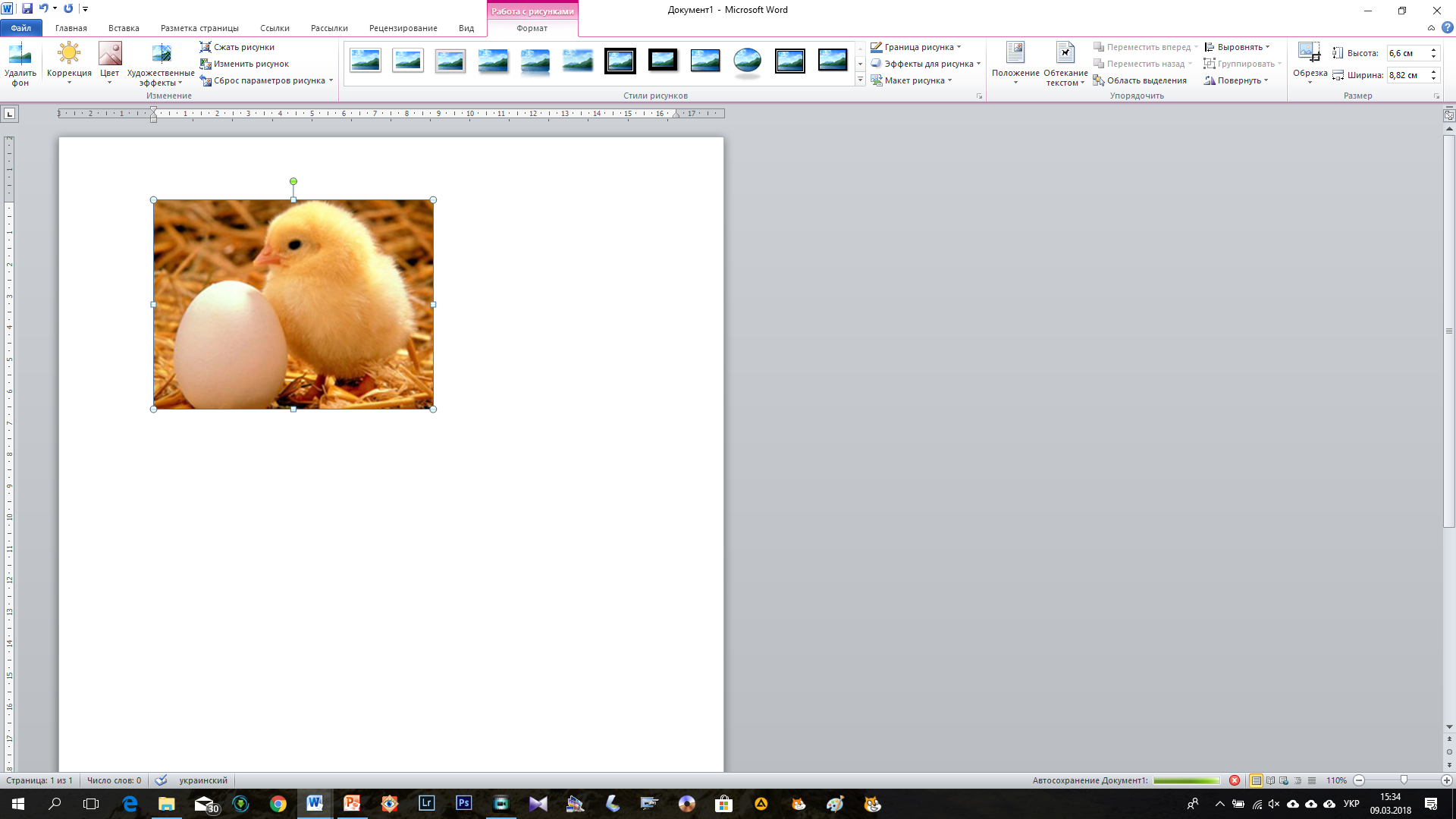 Ефекти зображення
Обтікання зображення
Повернути зображення
Стиль зображення
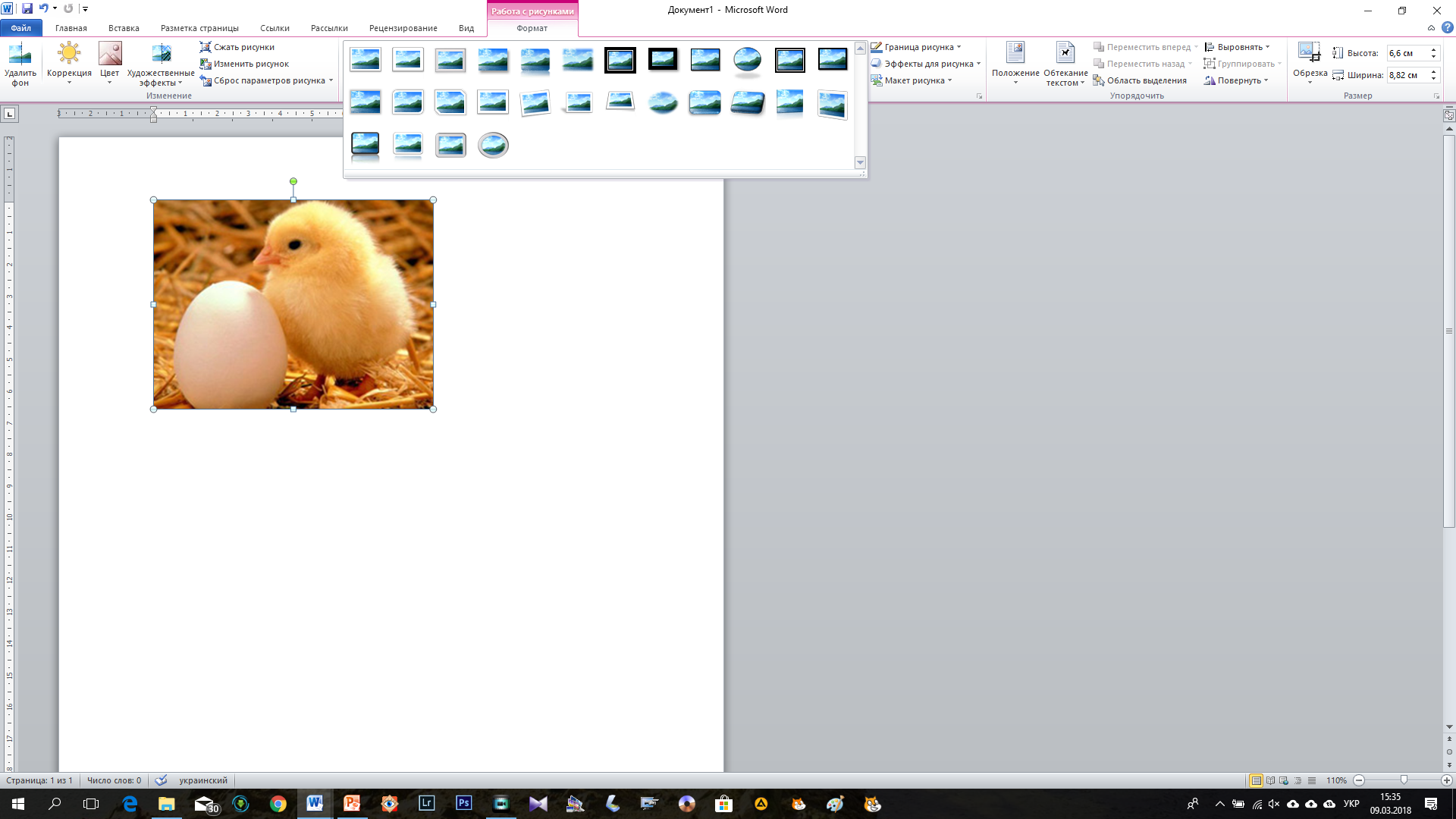 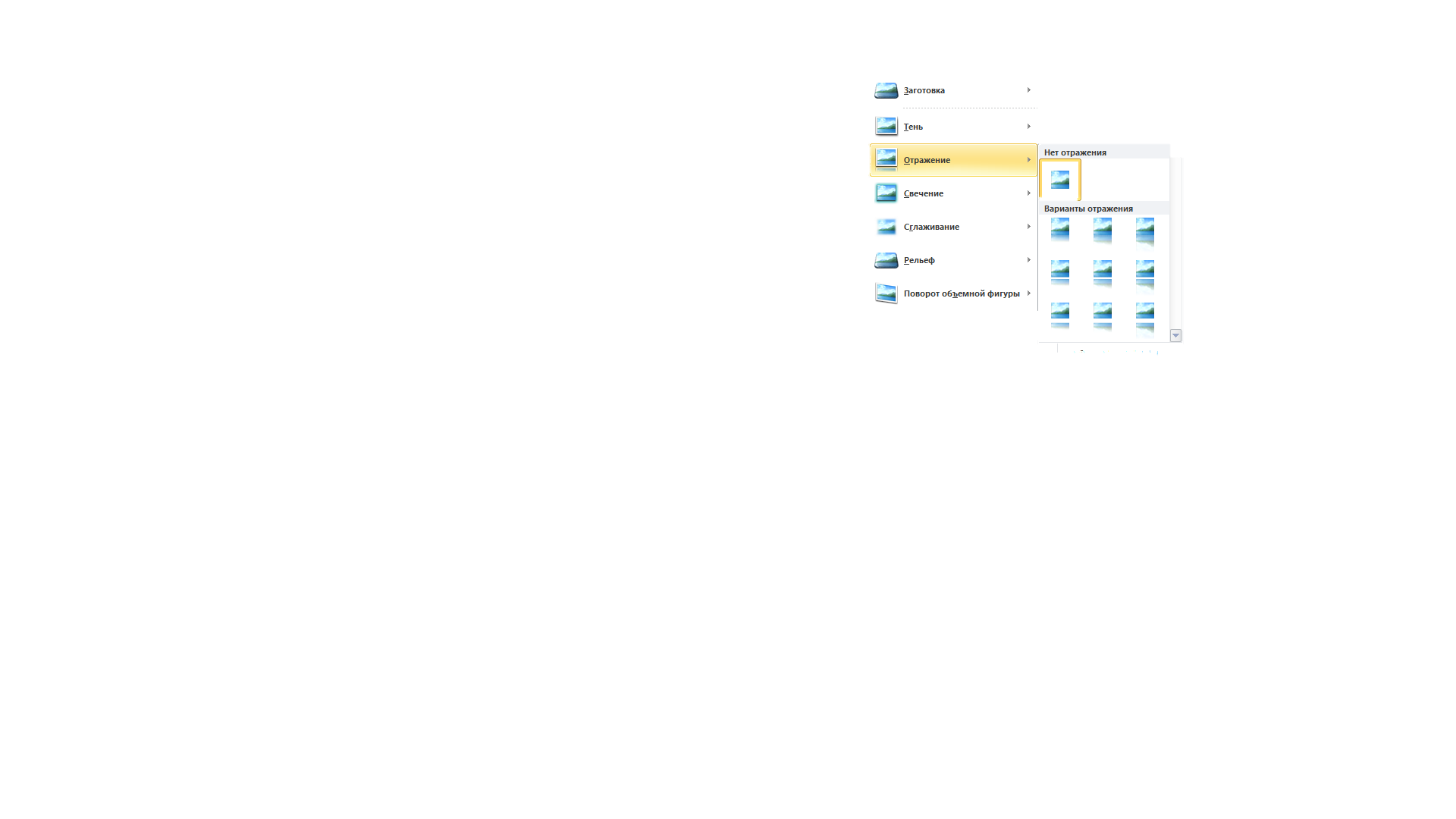 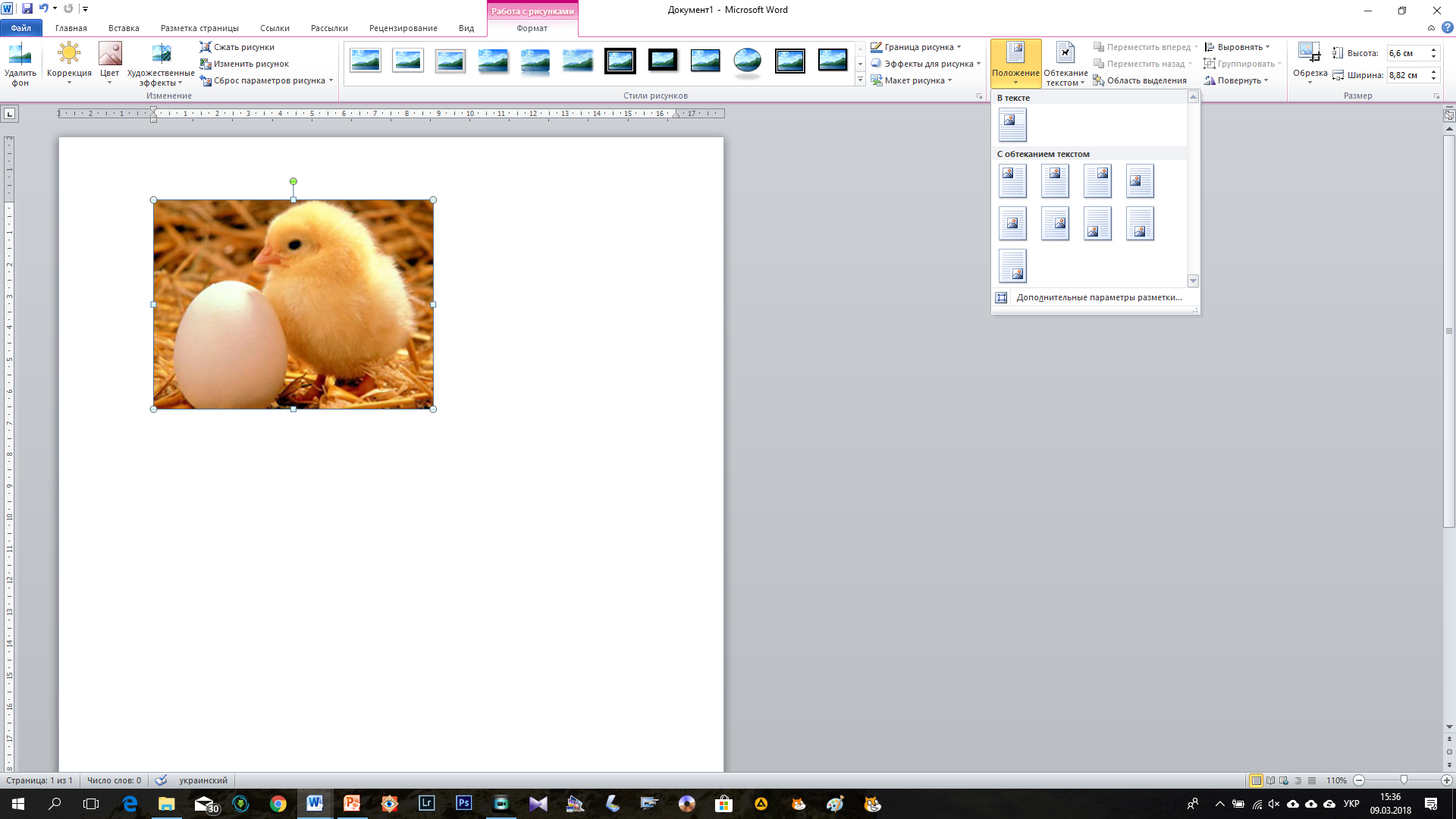 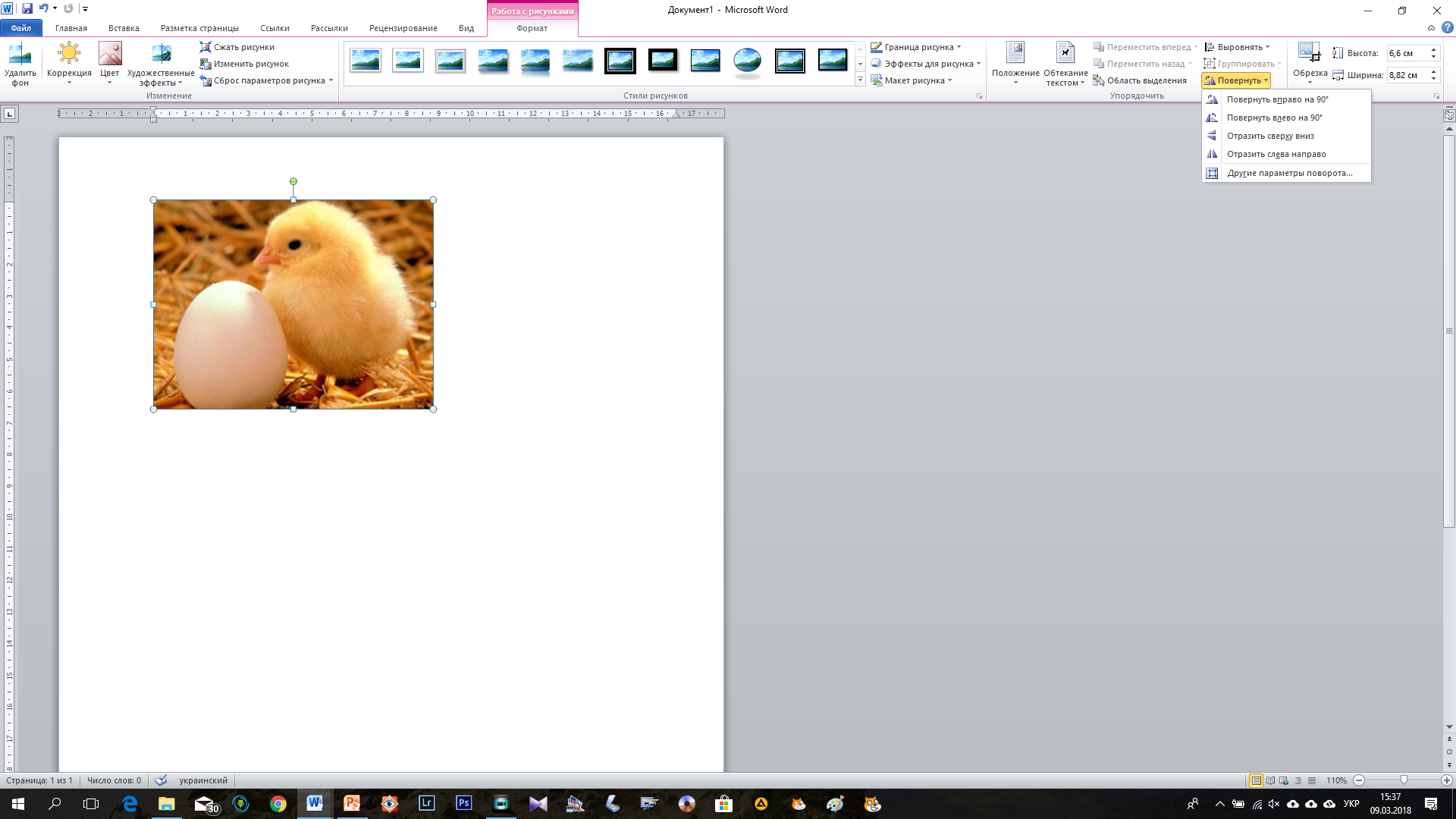 Клесівська ЗОШ I-II ступенів-ліцею
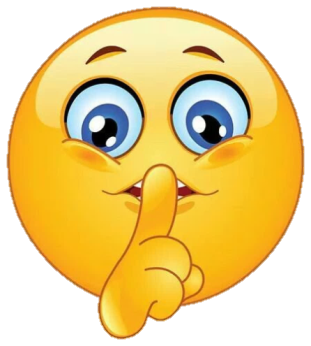 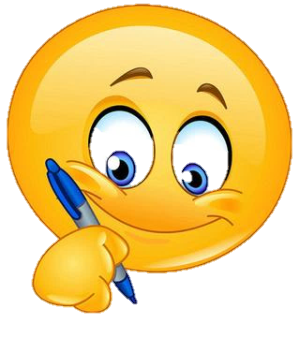 Вставити фігуру
Вибрати вкладку Вставити
1
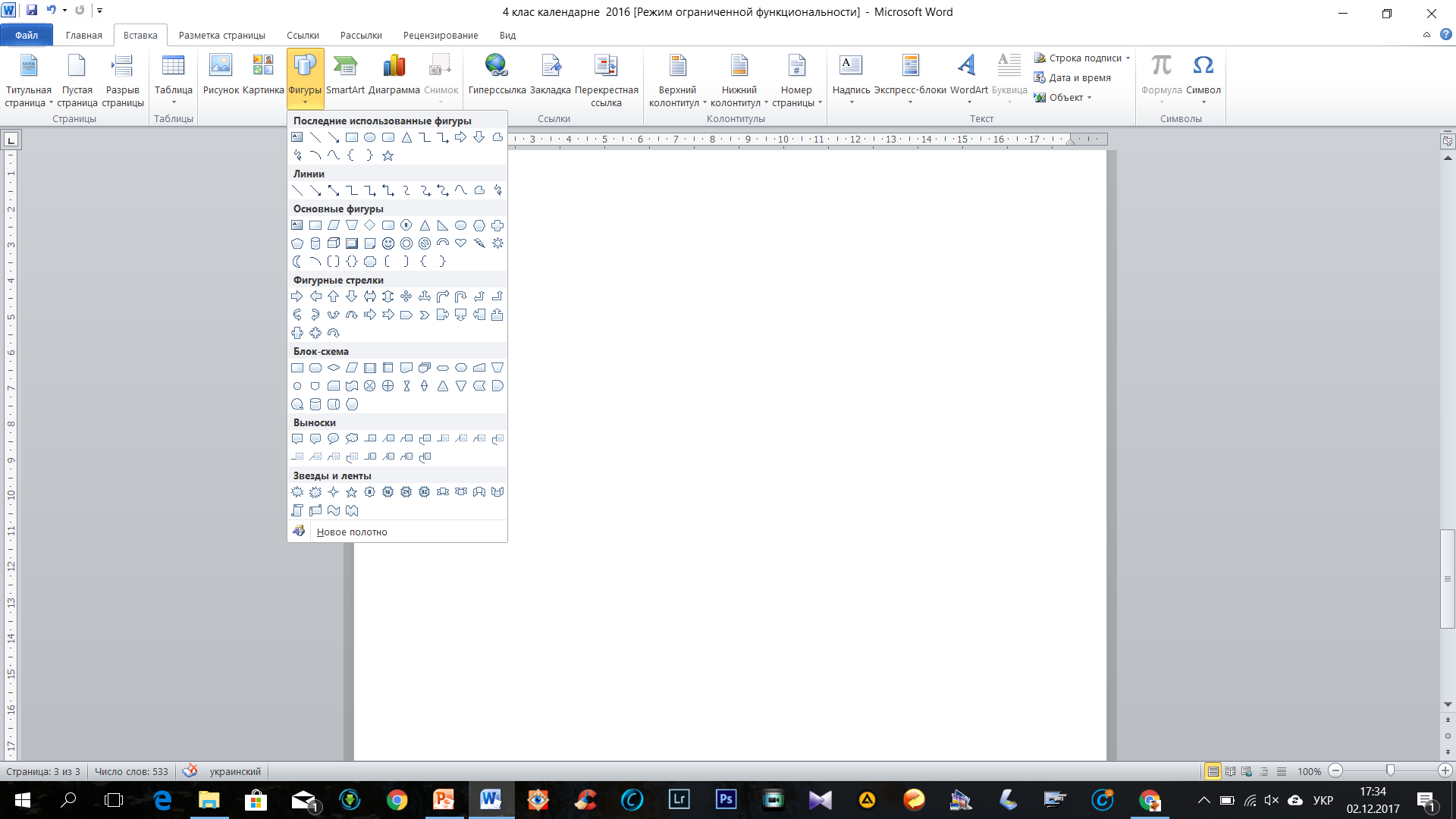 Вибрати інструмент Фігури
2
Вибрати фігуру
3
Редагувати і форматувати фігуру
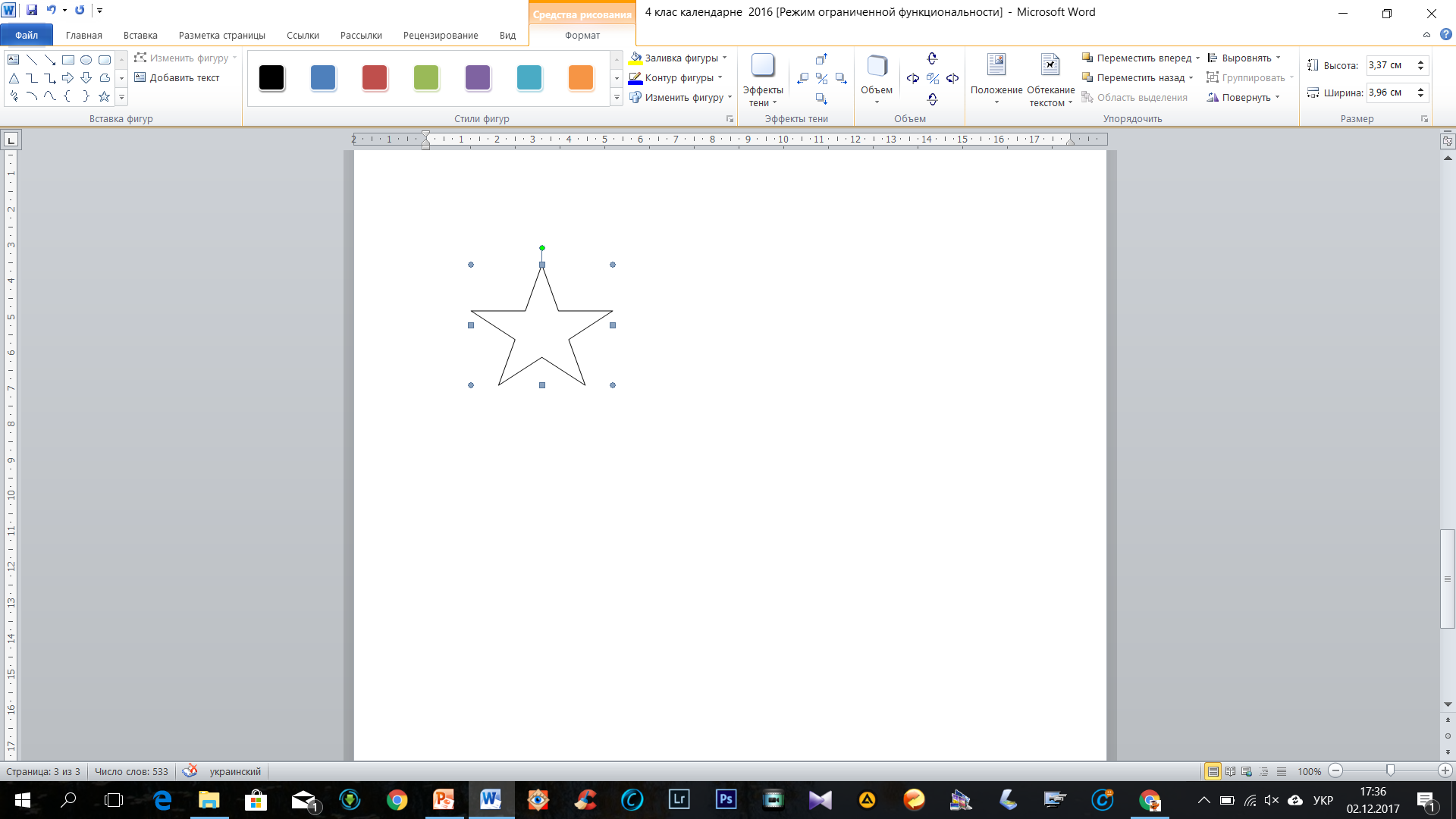 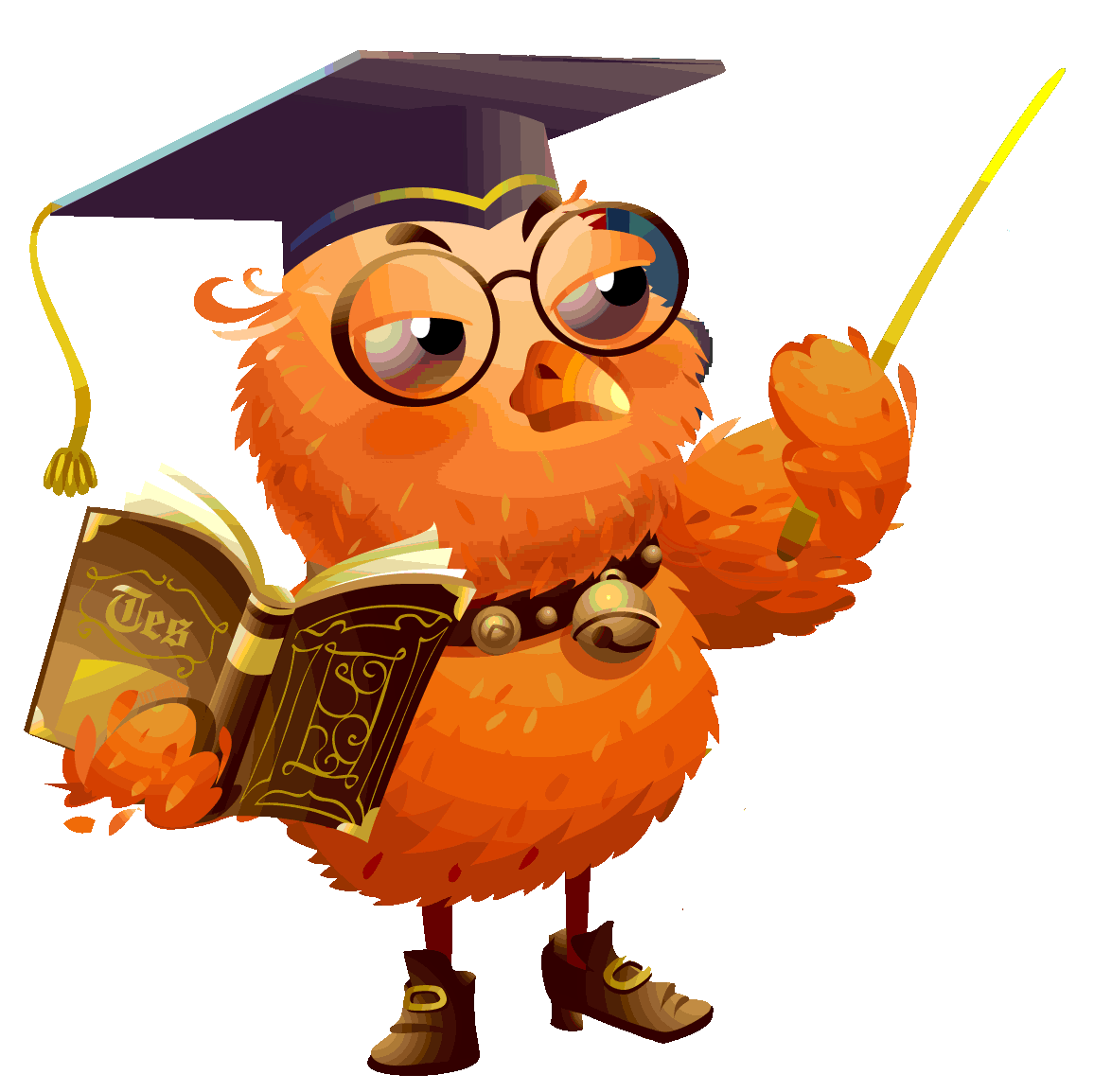 4
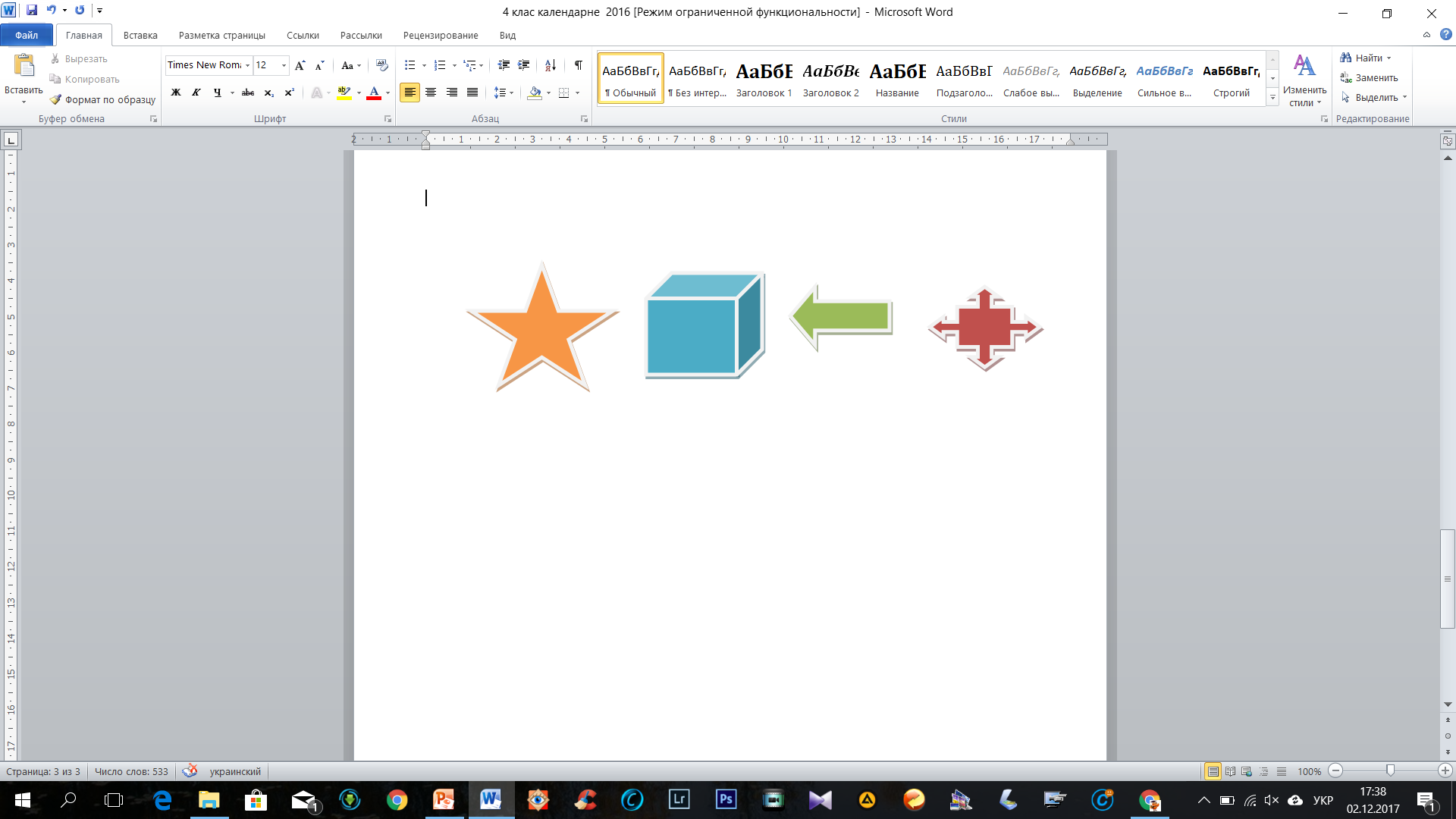 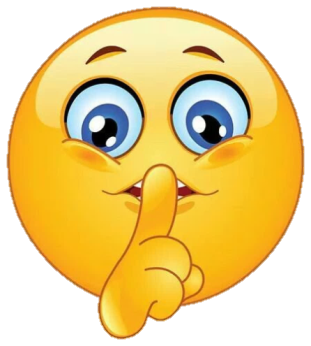 Вставити зображення з мережі Інтернет
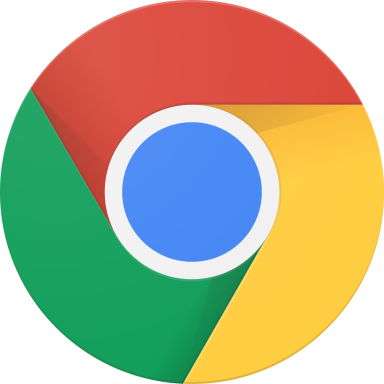 1
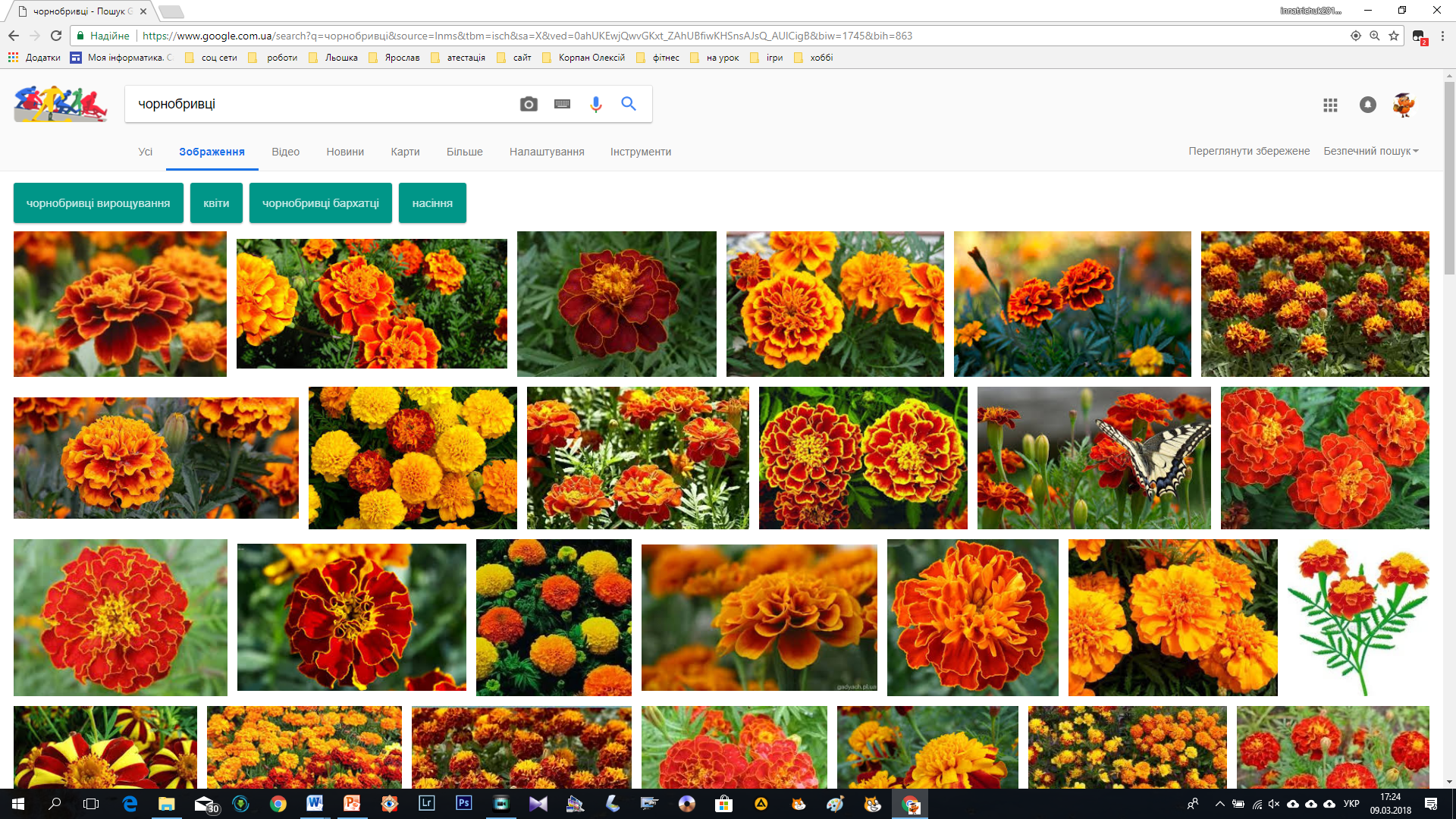 1. Відкрити Google Chrome
2. Вибрати об’єкт пошуку Зображення
2
3. Відкрити потрібне зображення
3
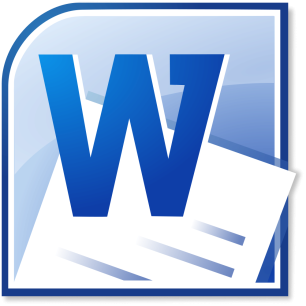 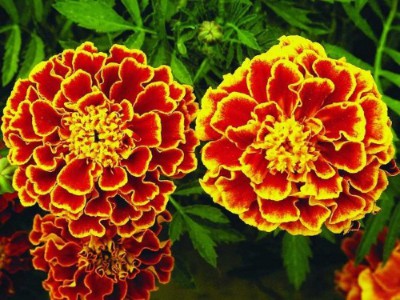 4. Викликати контекстне меню та вибрати команду копіювати
5
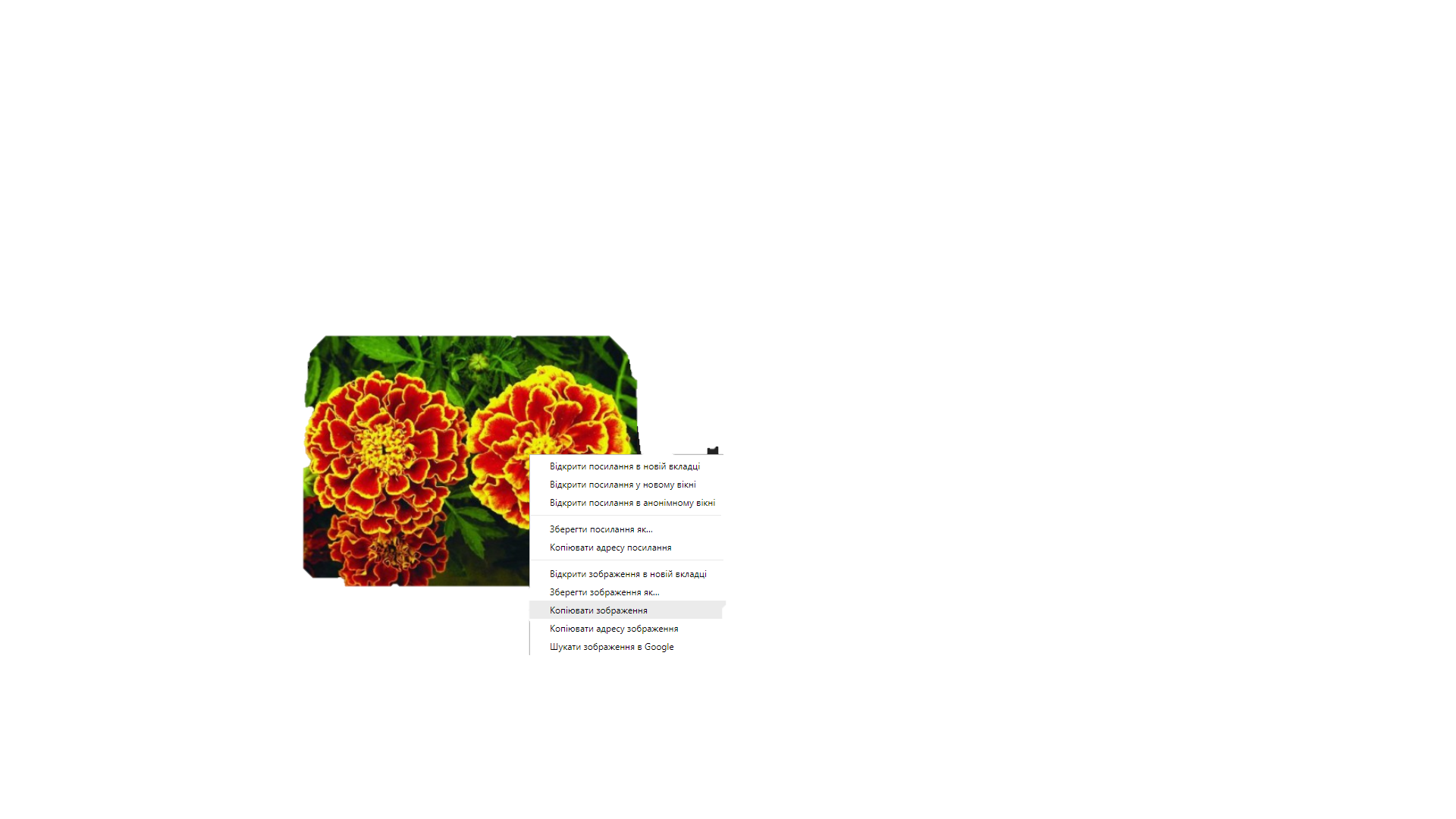 5. Поставити курсор у потрібне місце в Microsoft Word
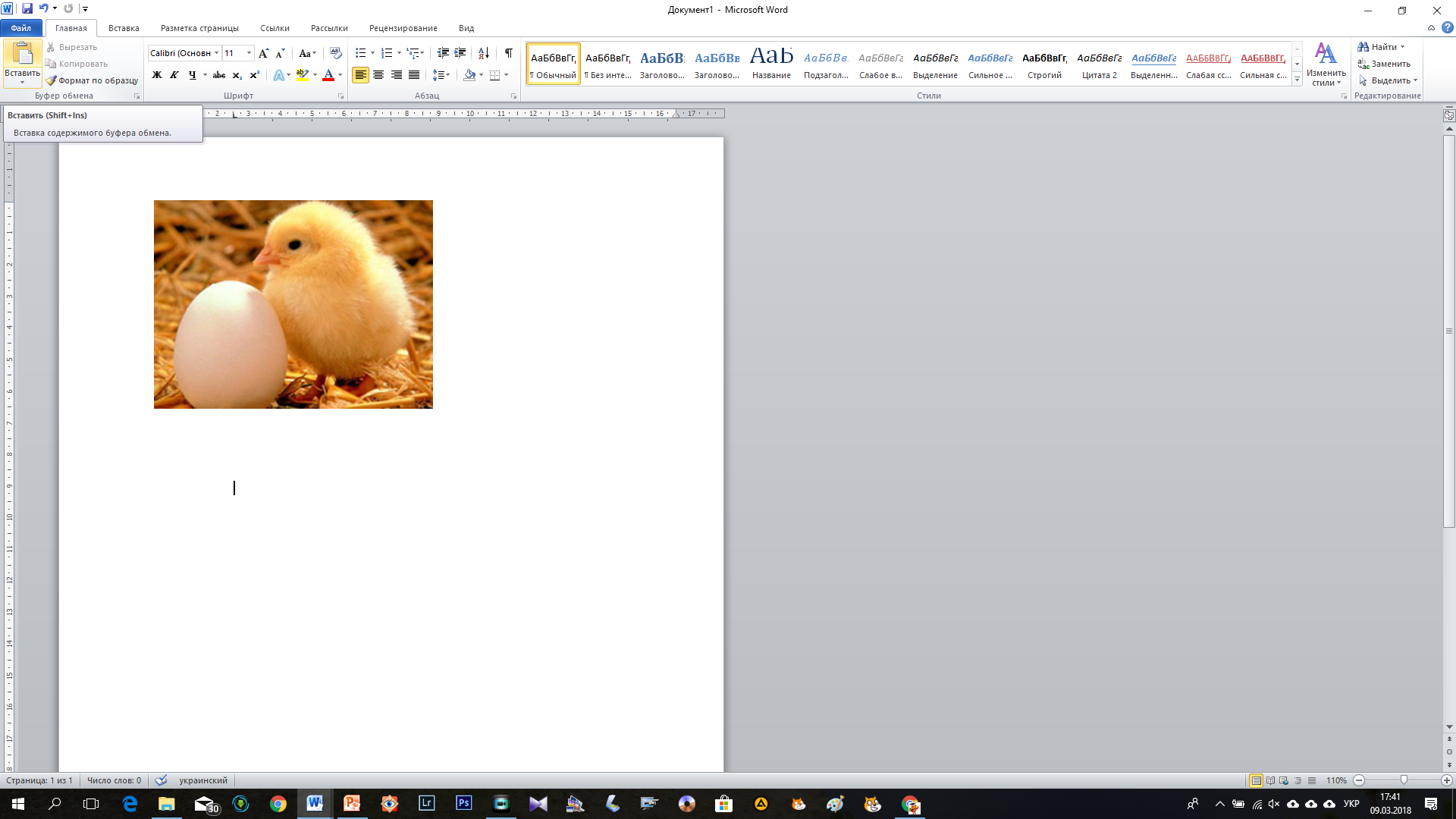 4
6. Вибрати команду Вставити
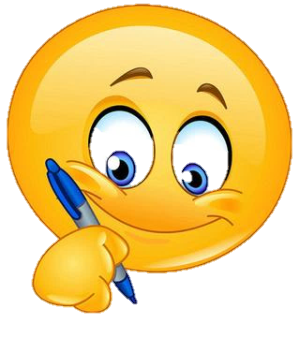 6
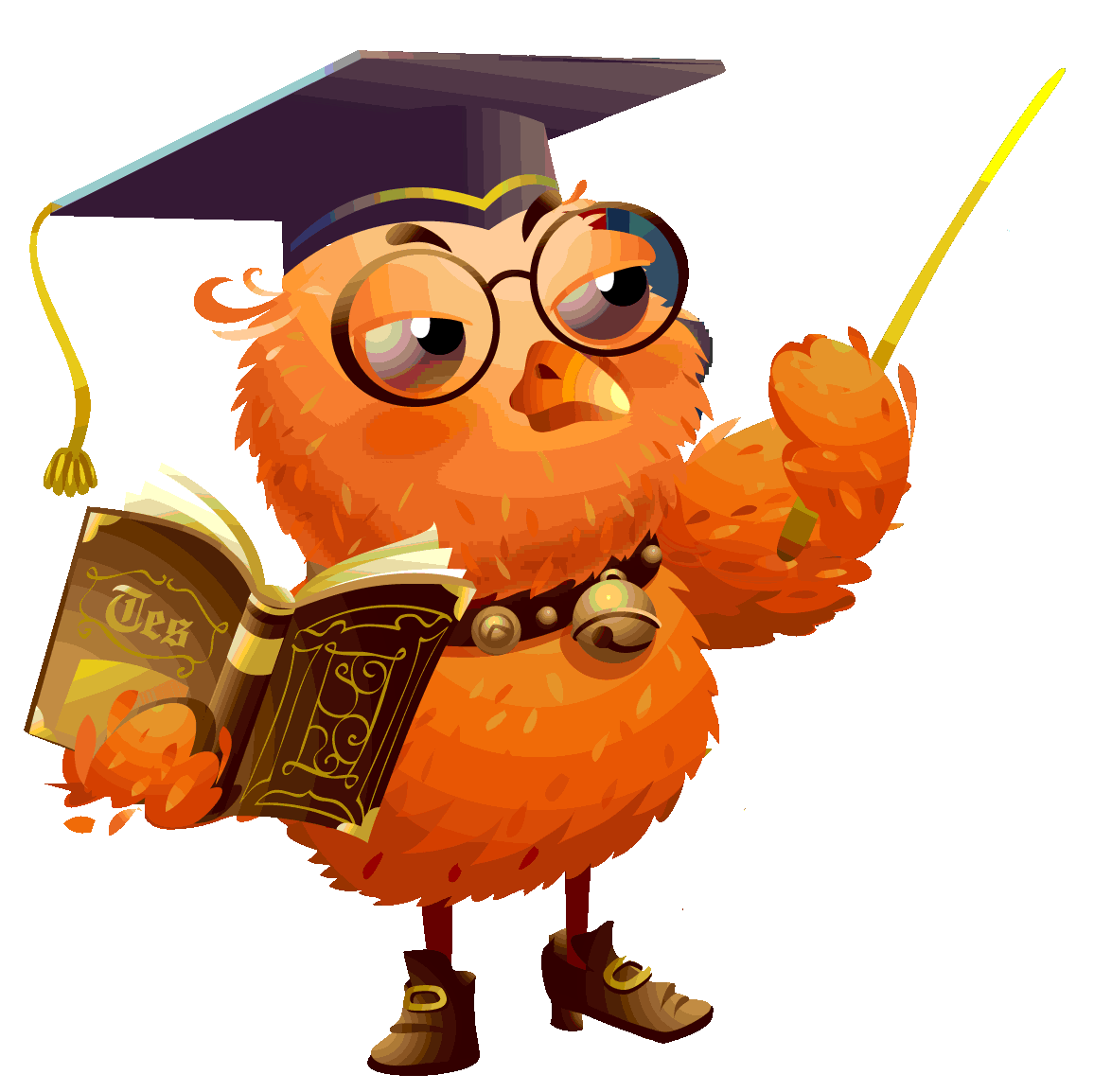 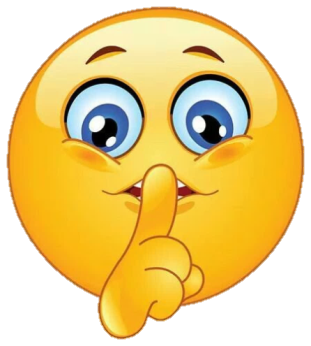 Обтікання текстом
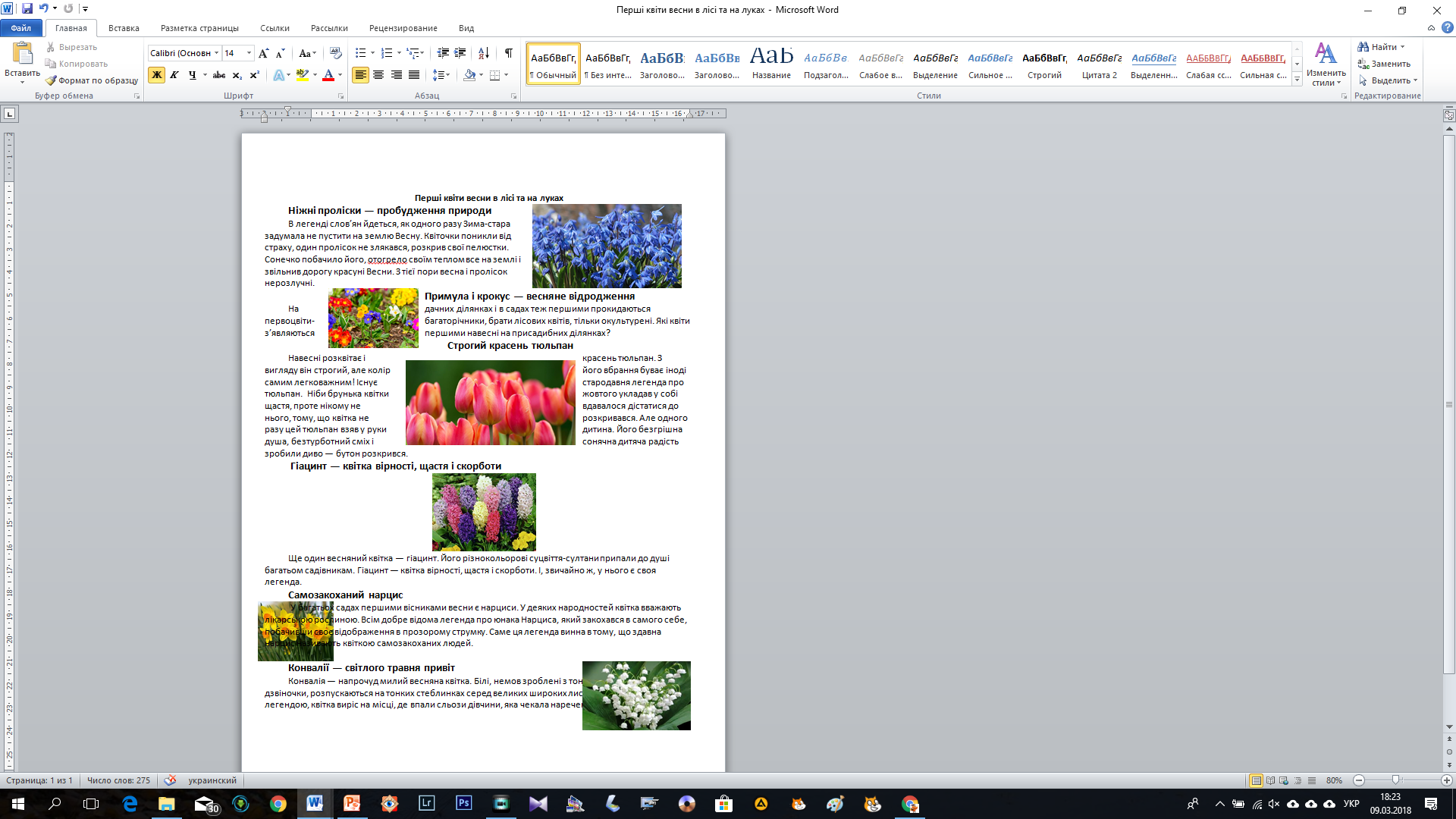 Навколо рамки
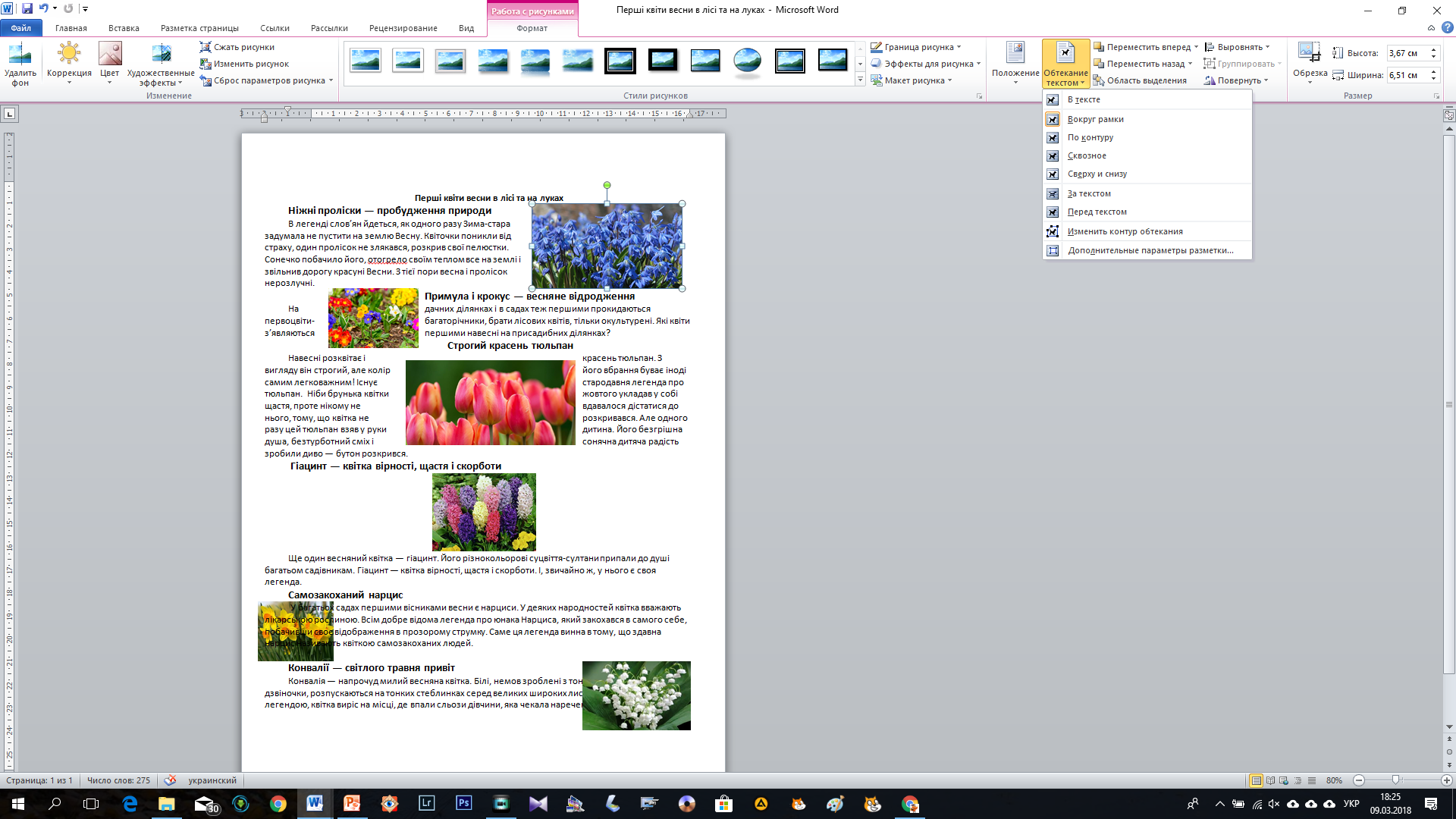 По контуру
наскрізне
Зверху і знизу
За текстом
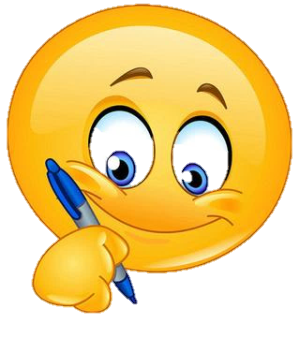 Перед текстом
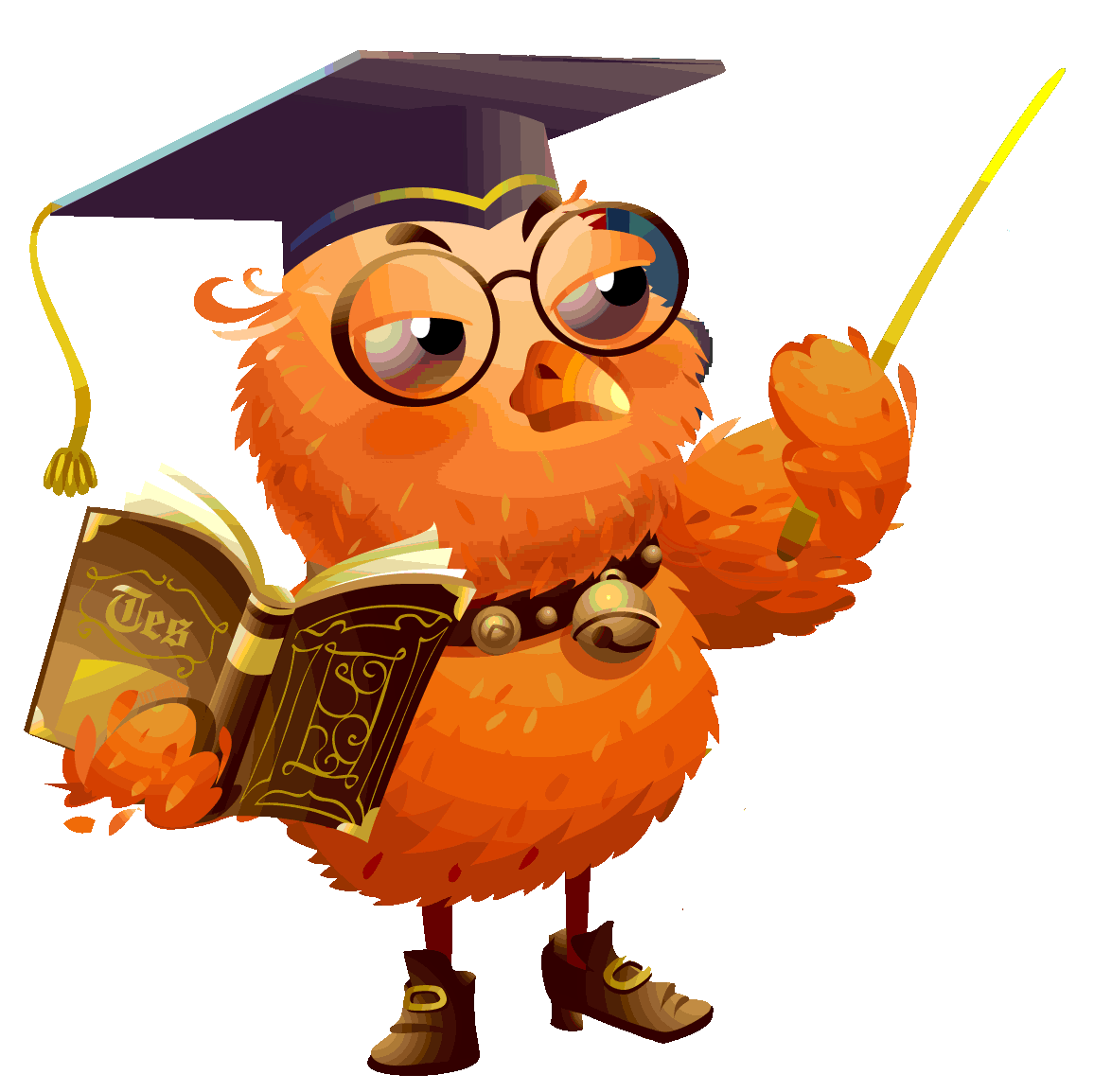 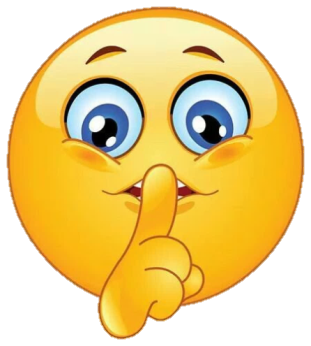 Практична робота
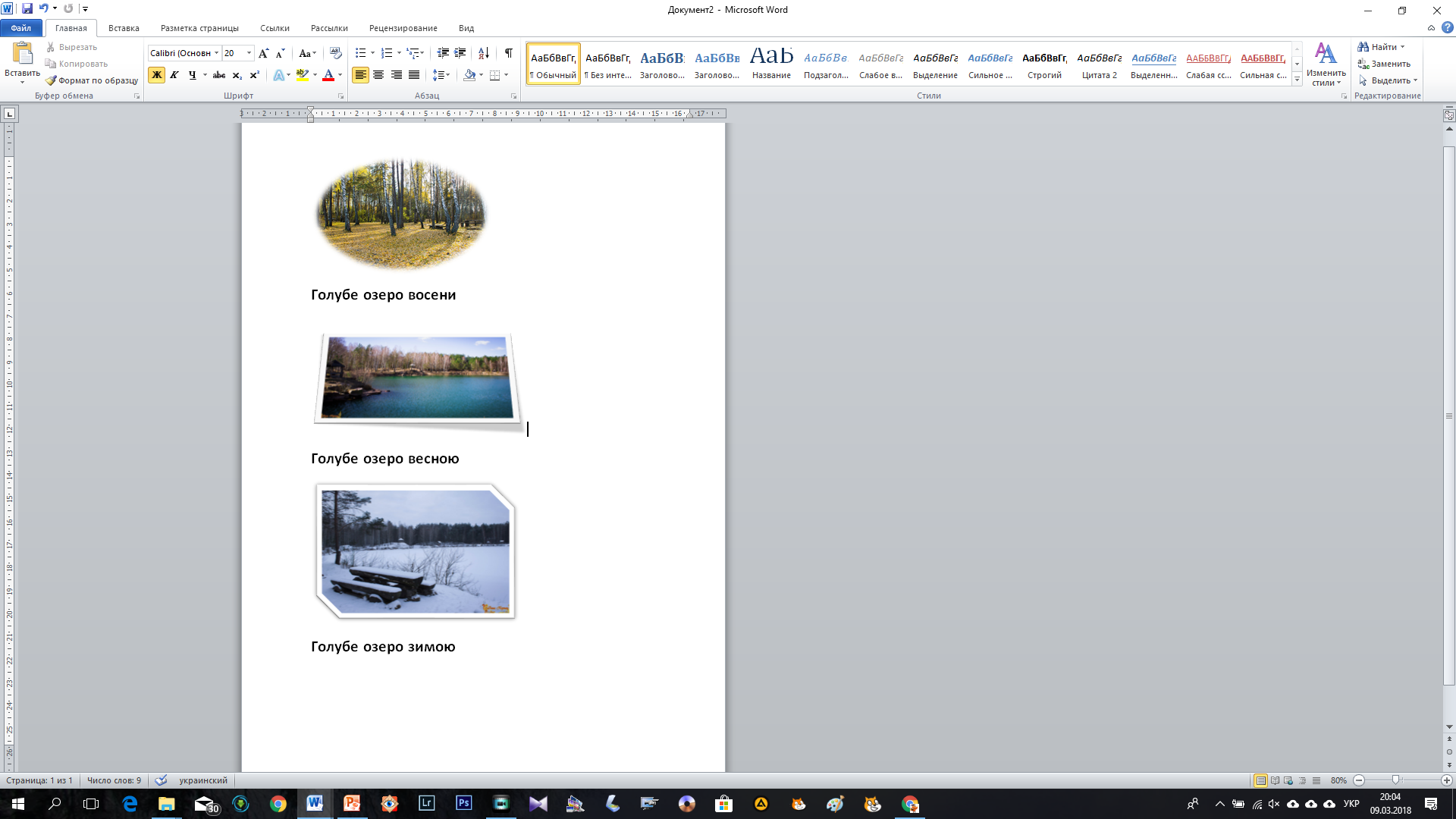 1. Відкрити текстовий документ Microsoft Word
2. Вставити 3 зображення про  Клесів (знаходяться в папці Початкові класи / Додаткові матеріали)
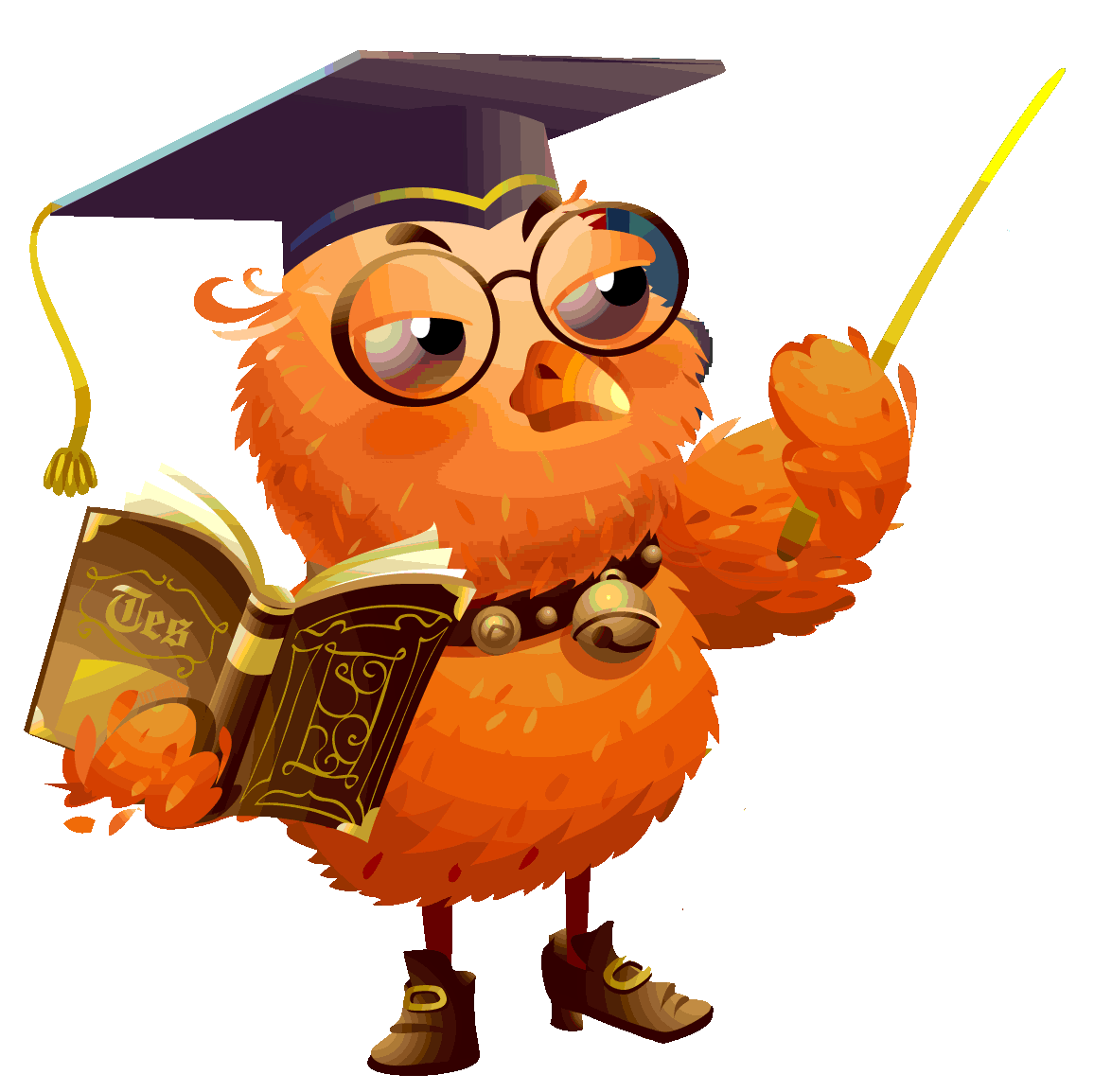 3. Підписати кожне зображення
4. Форматувати зображення
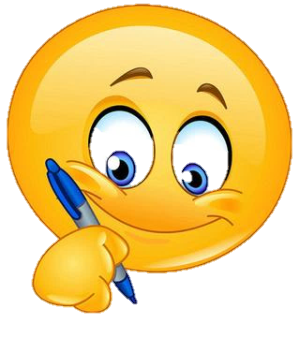 5. Зберегти текстовий документ в свою папку
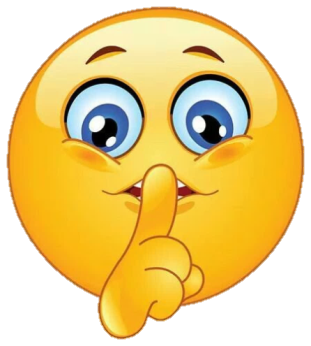 Практична робота
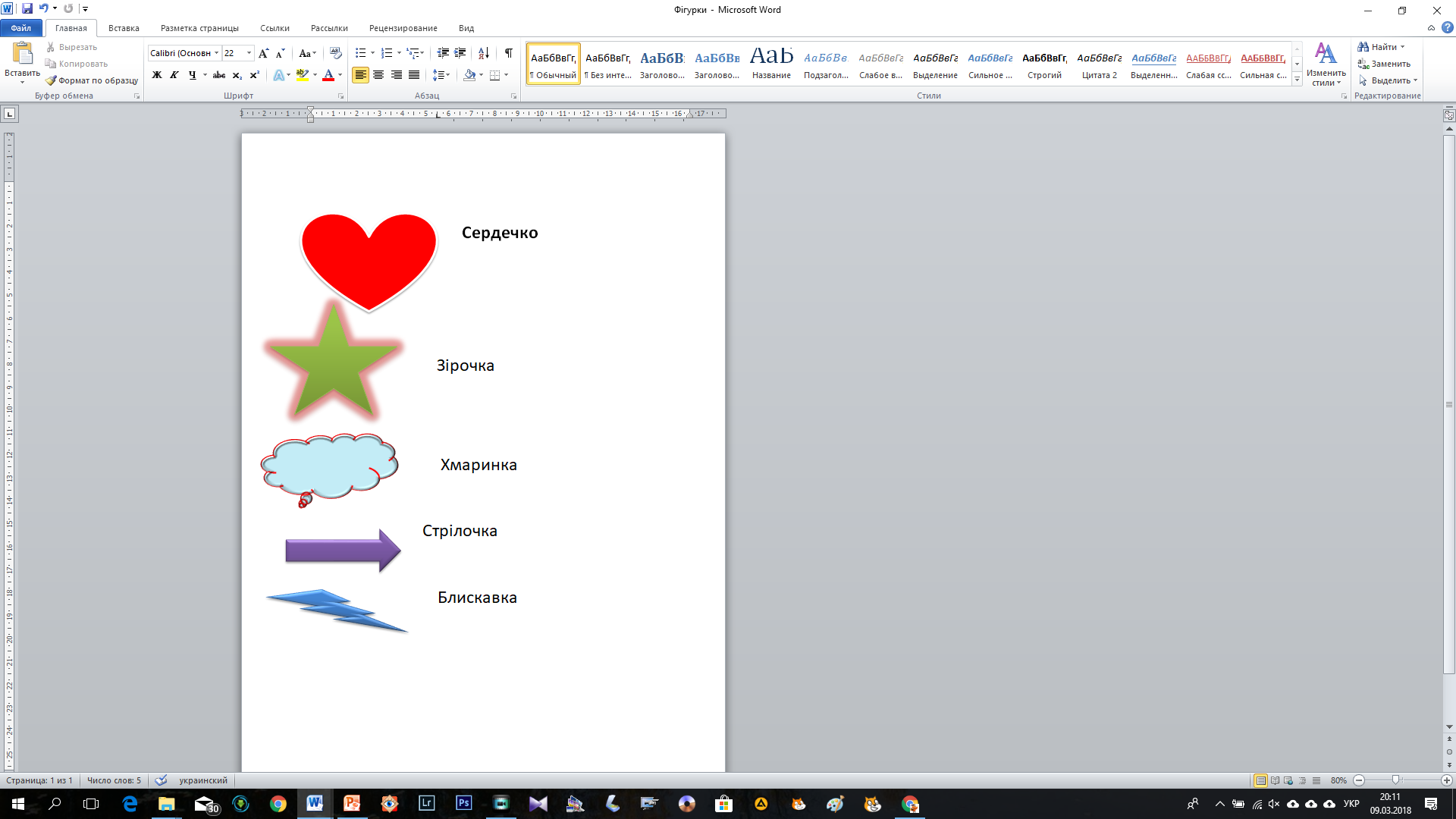 1. Відкрити текстовий документ Microsoft Word
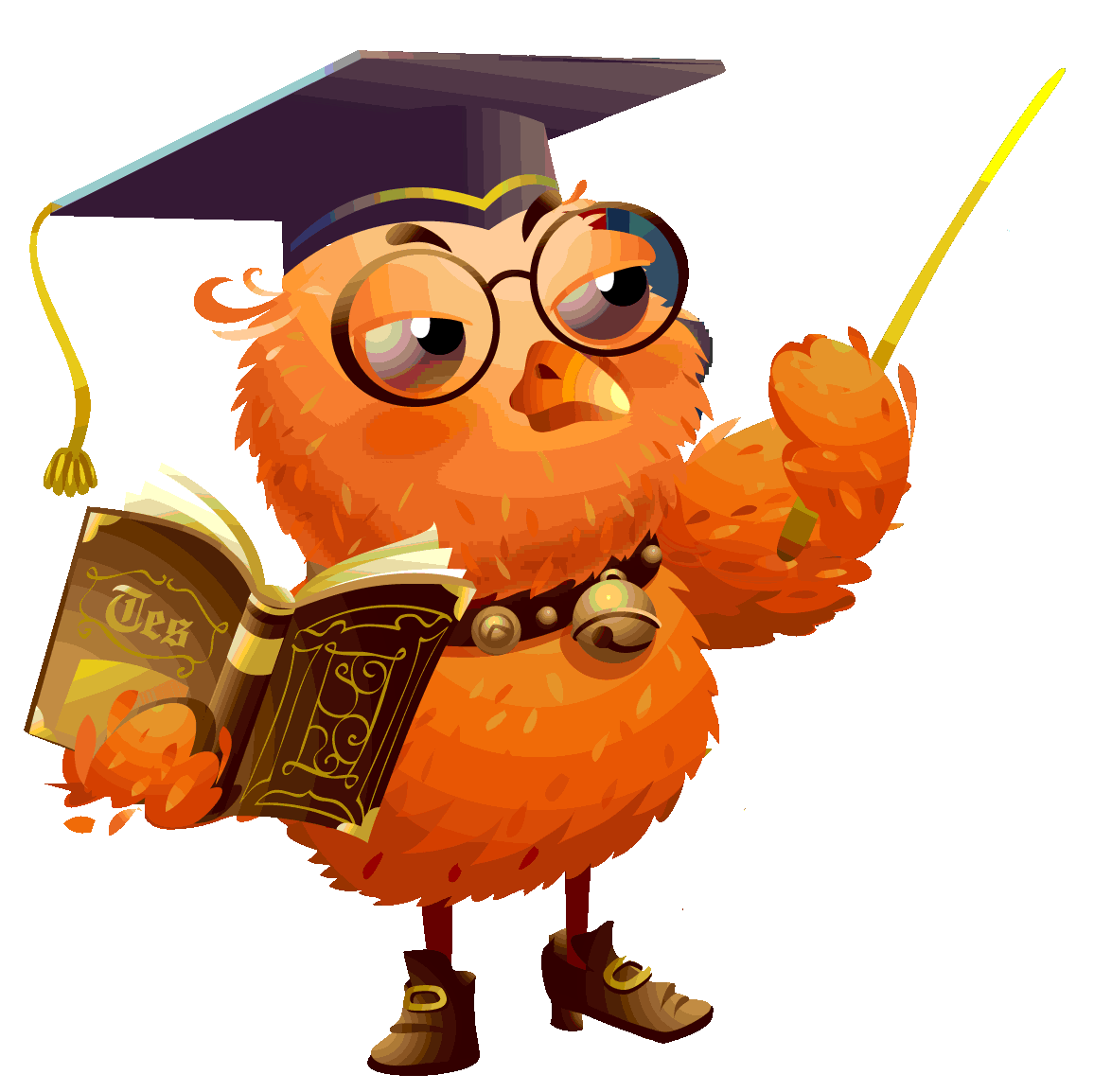 2. Вставити 5 фігур
3. Підписати кожну фігуру
4. Форматувати фігури
5. Зберегти текстовий документ  в свою папку
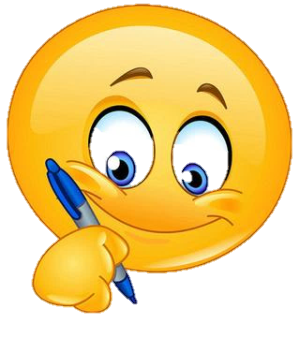 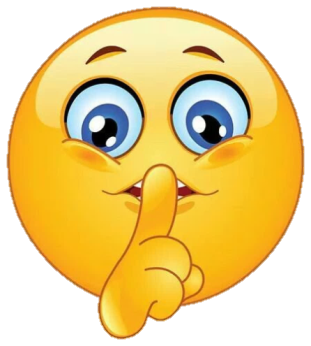 Практична робота
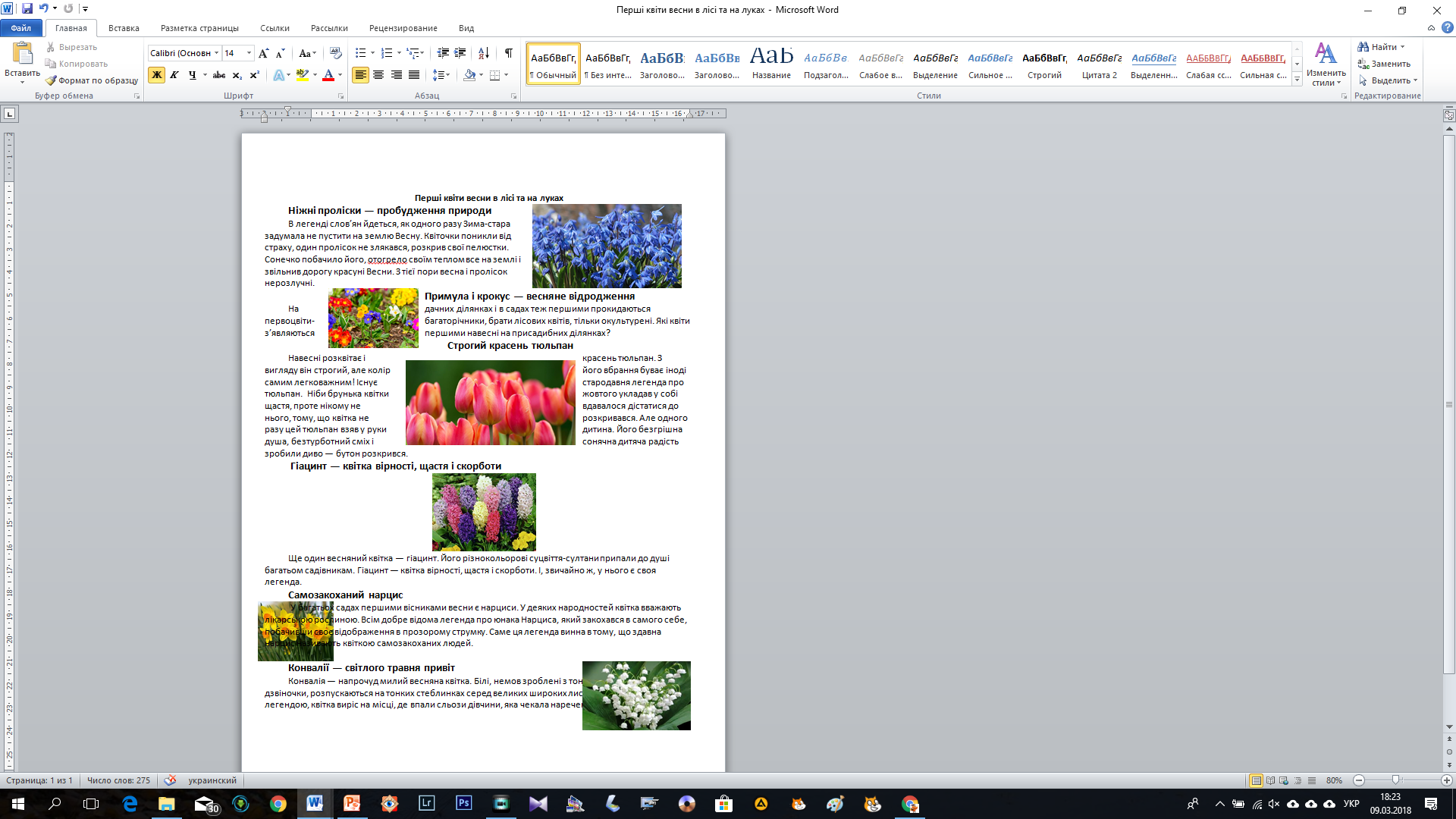 1. Відкрити текстовий документ Весняні квіти
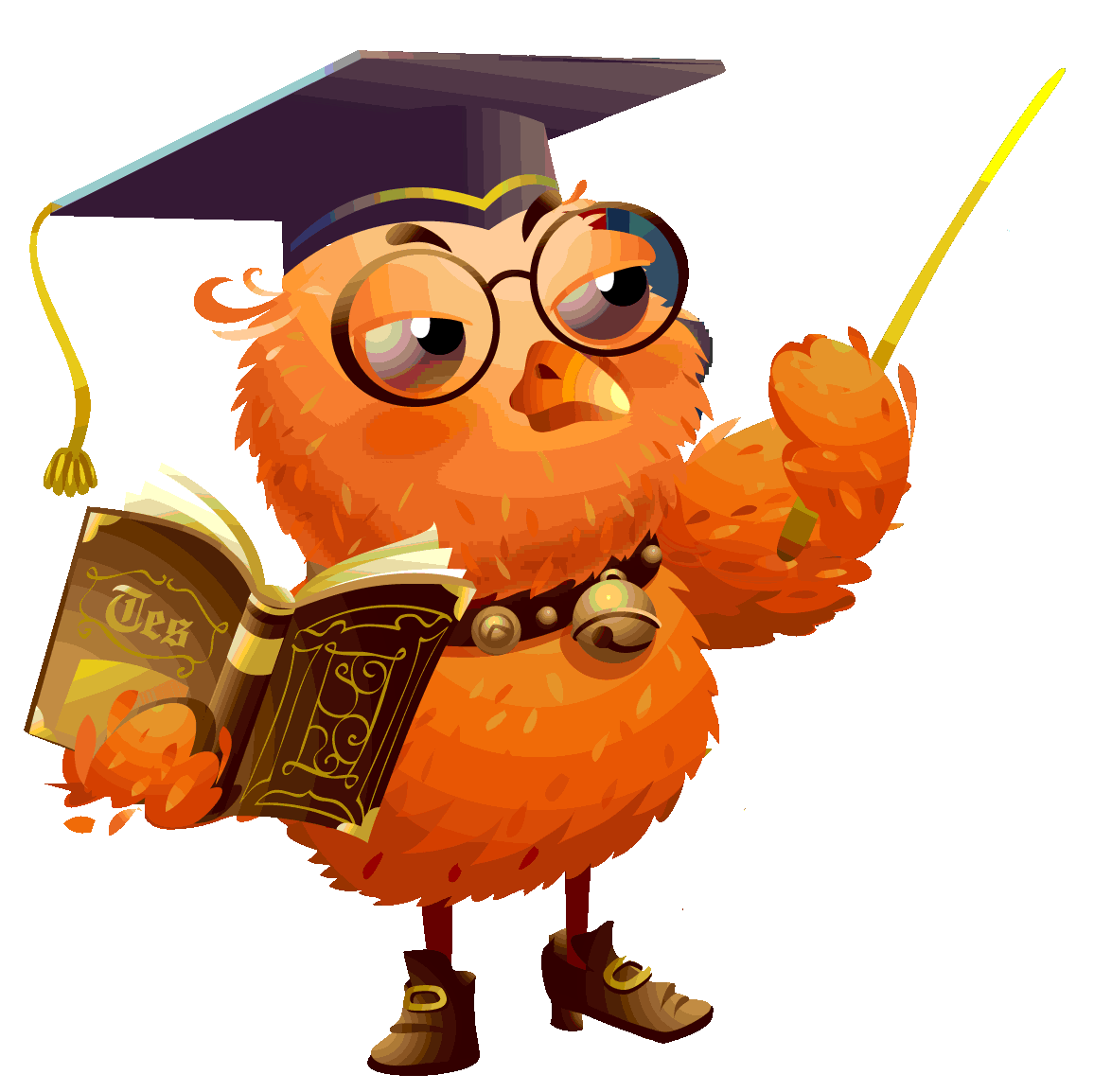 2. Відкрити Google Chrome
3. До кожної назви квіточки вставити відповідний малюнок з мережі Інтернет за допомогою команди контекстного меню Копіювати зображення
4. Розмістити зображення з різним обтіканням  в тексті
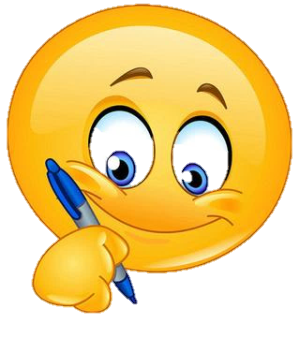 5. Зберегти текстовий документ  в свою папку
Підсумок уроку
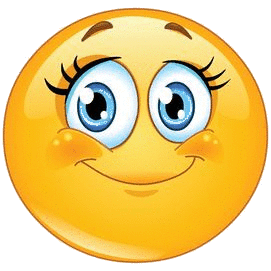 Що таке текстовий редактор?
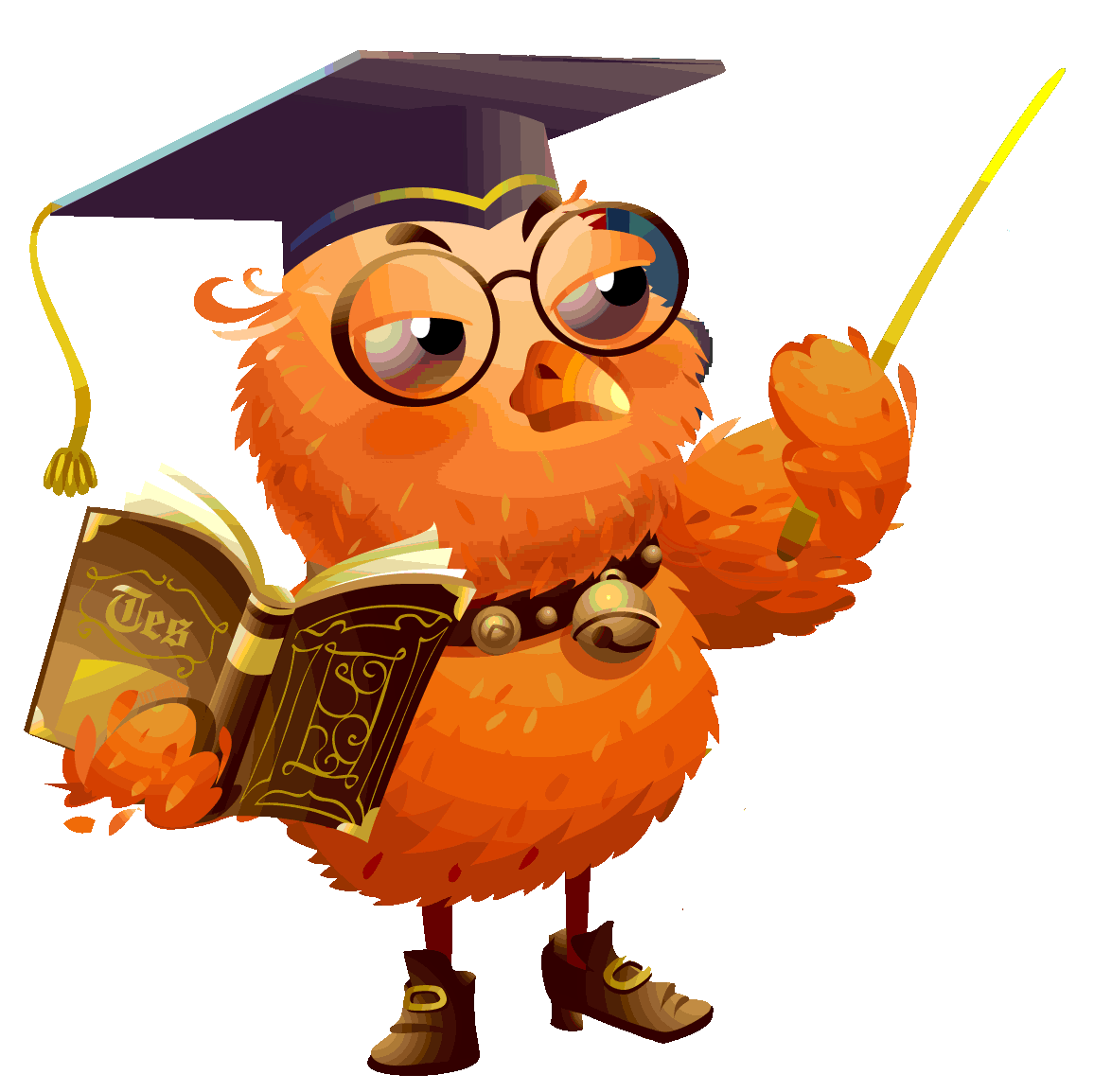 Як вставити зображення?
Як вставити фігури?
Як вставити зображення з мережі Інтернет?
Як форматувати зображення?
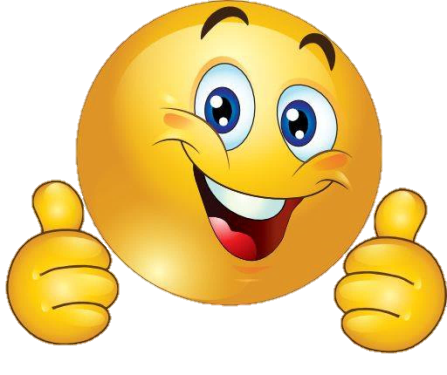 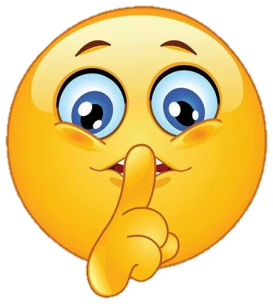 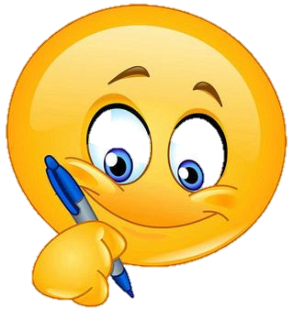 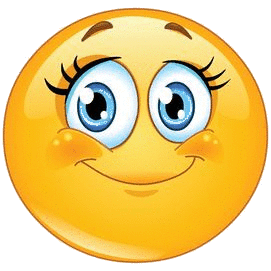 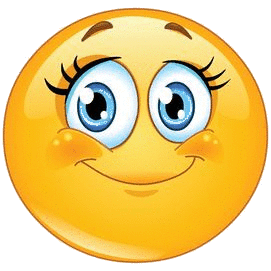 Дякую за увагу!
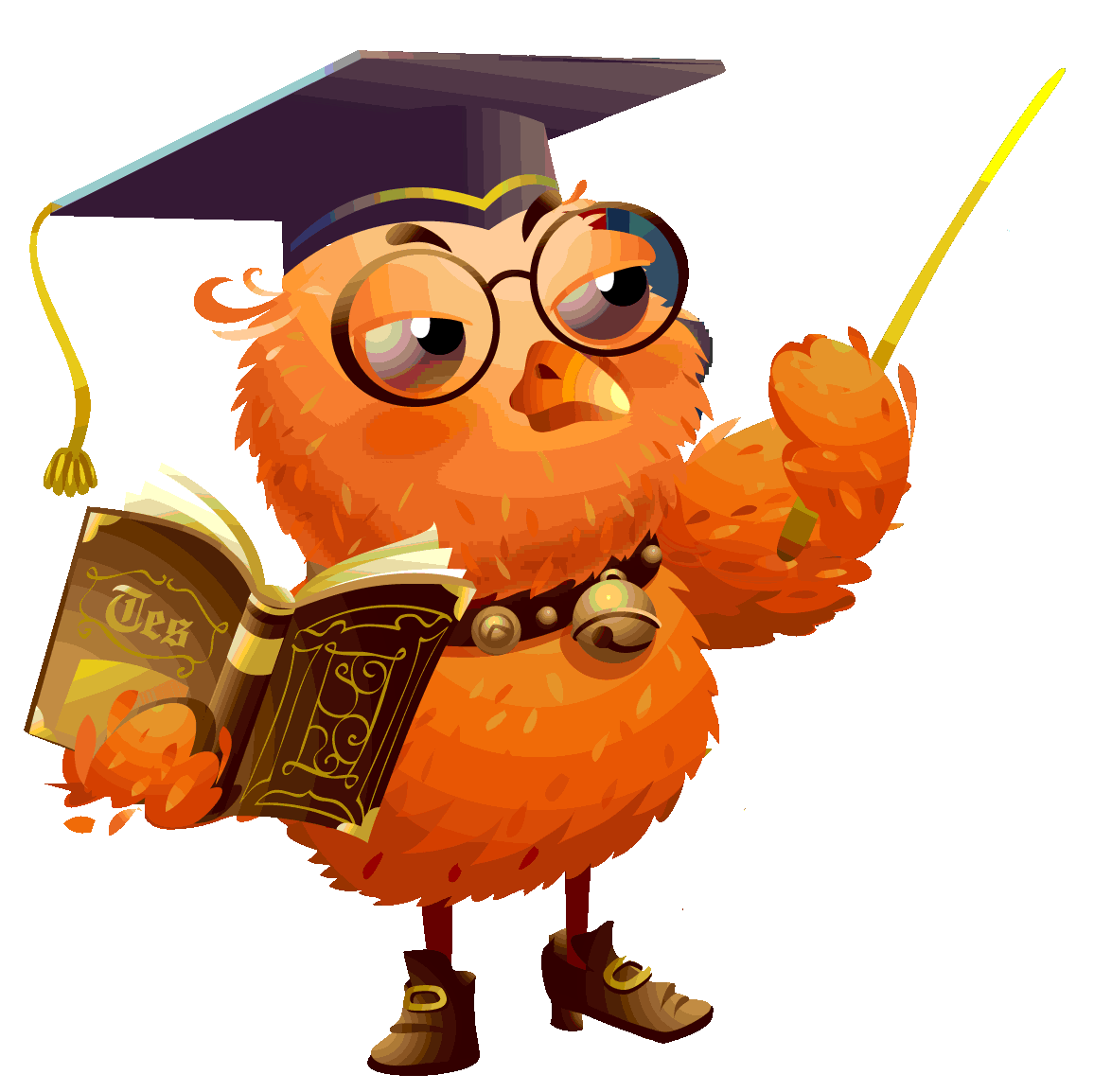 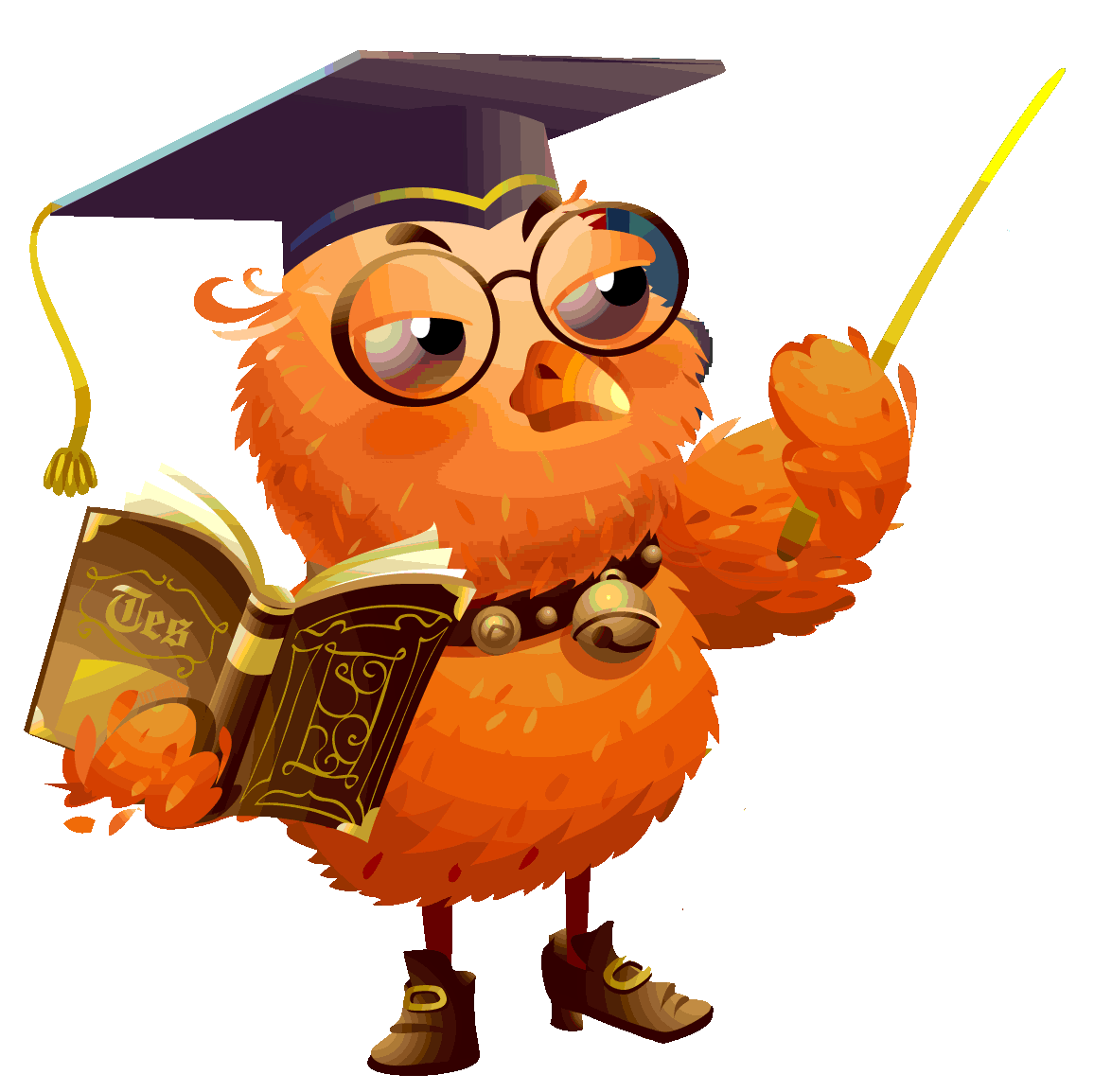 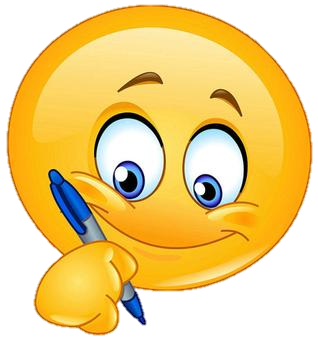 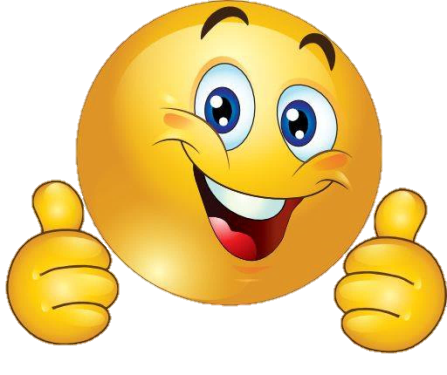 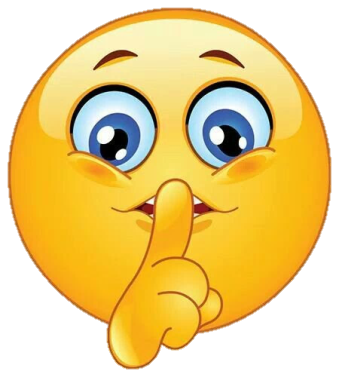 Клесівська ЗОШ I-II ступенів-ліцею
Тріщук Інна Володимирівна